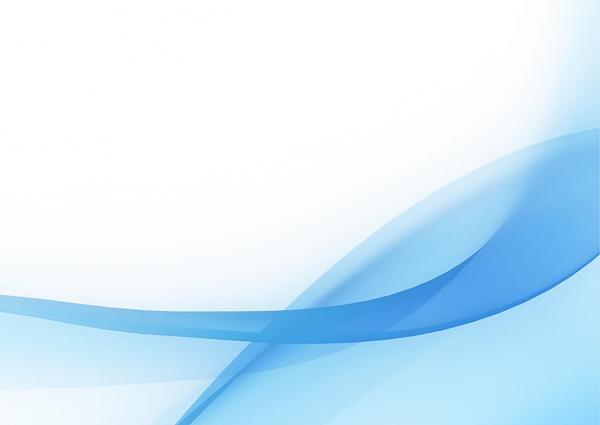 IX Образовательные чтения Центрального федерального округа
Российской Федерации
«Роль муниципальной методической службы
 в развитии профессиональной 
компетентности педагога в области
 духовно-нравственного развития
 и воспитания обучающихся»
Л.Ю.Хитрая, руководитель 
МУ «Информационно-методический центр» городского округа Кинешма
IX Образовательные чтения Центрального федерального округа
Российской Федерации
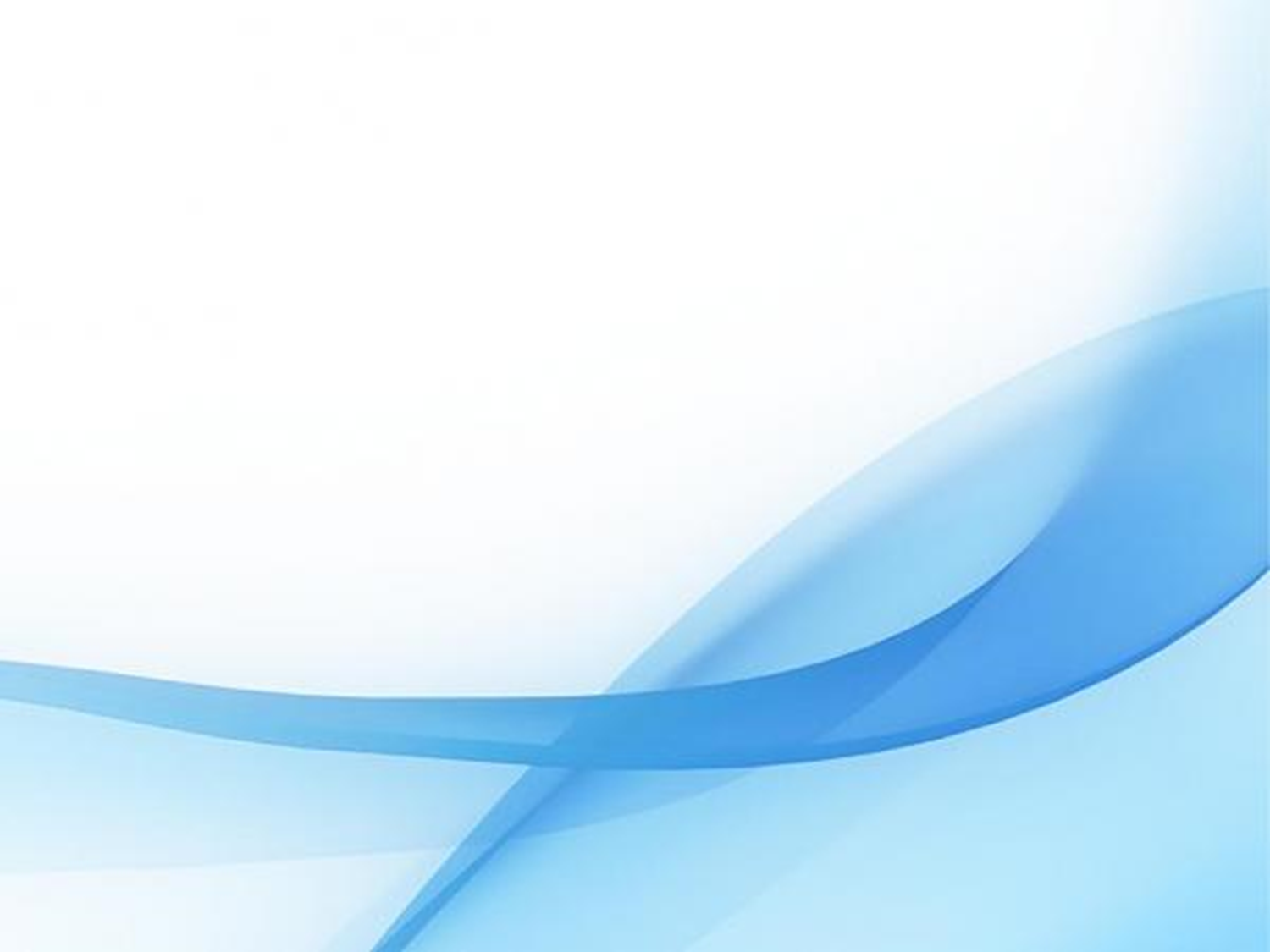 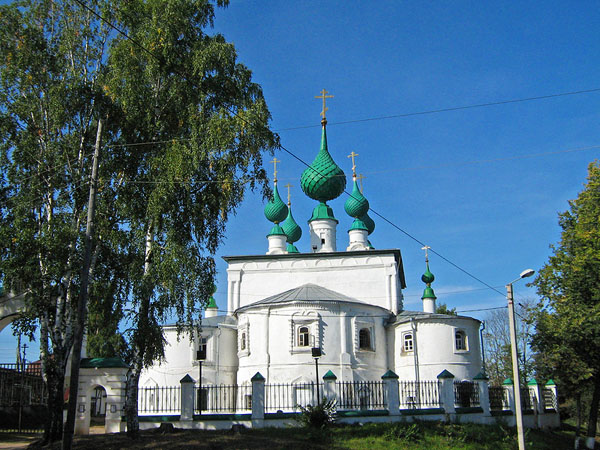 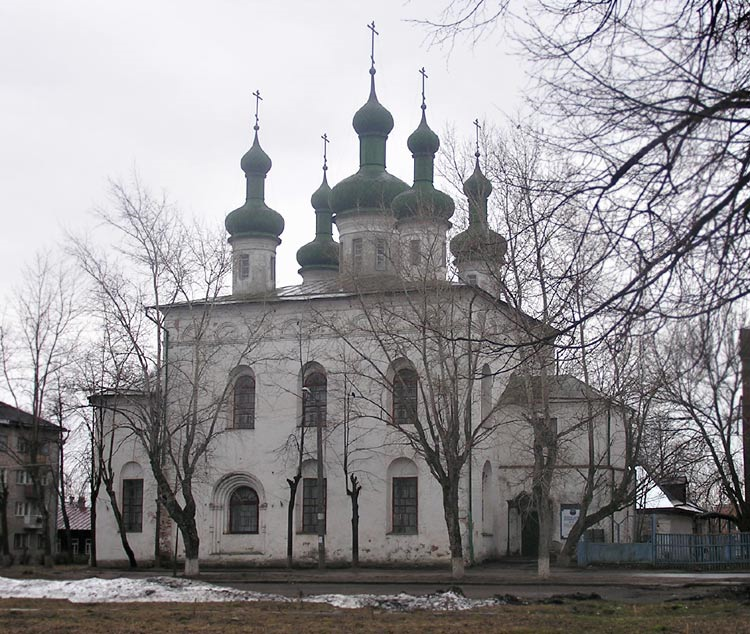 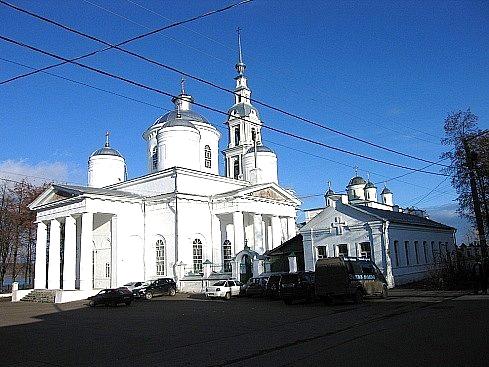 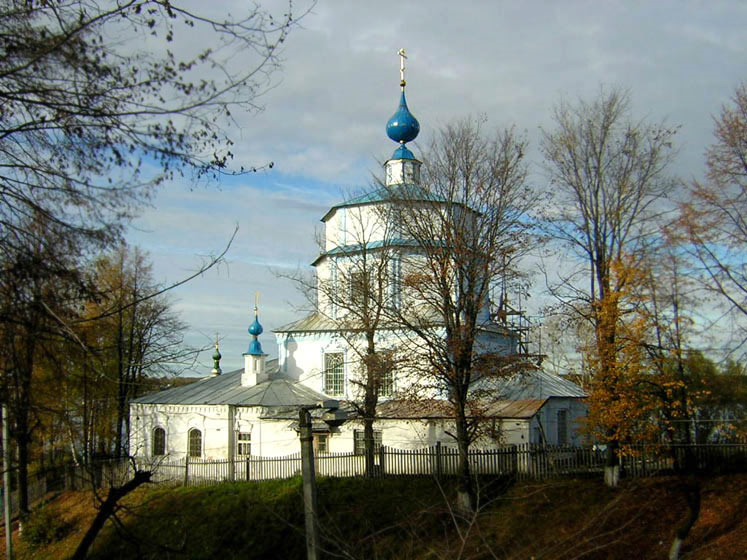 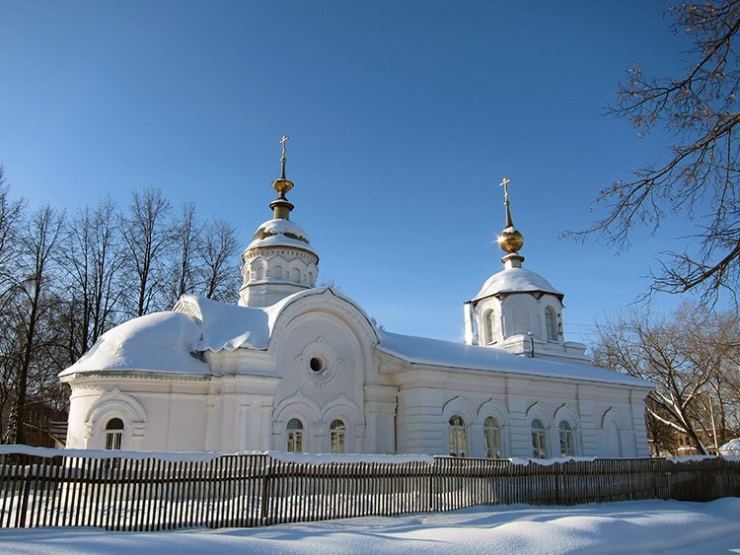 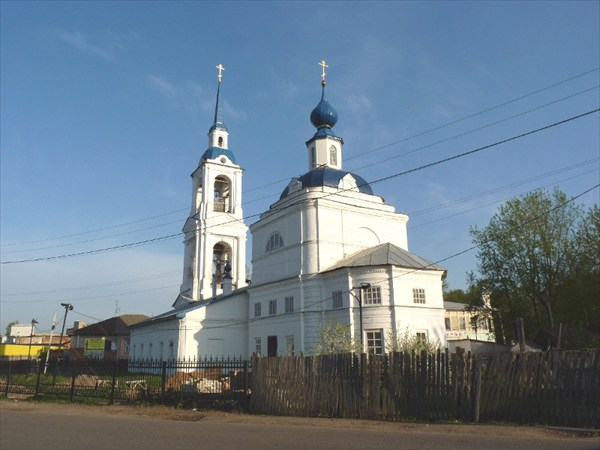 IX Образовательные чтения Центрального федерального округа
Российской Федерации
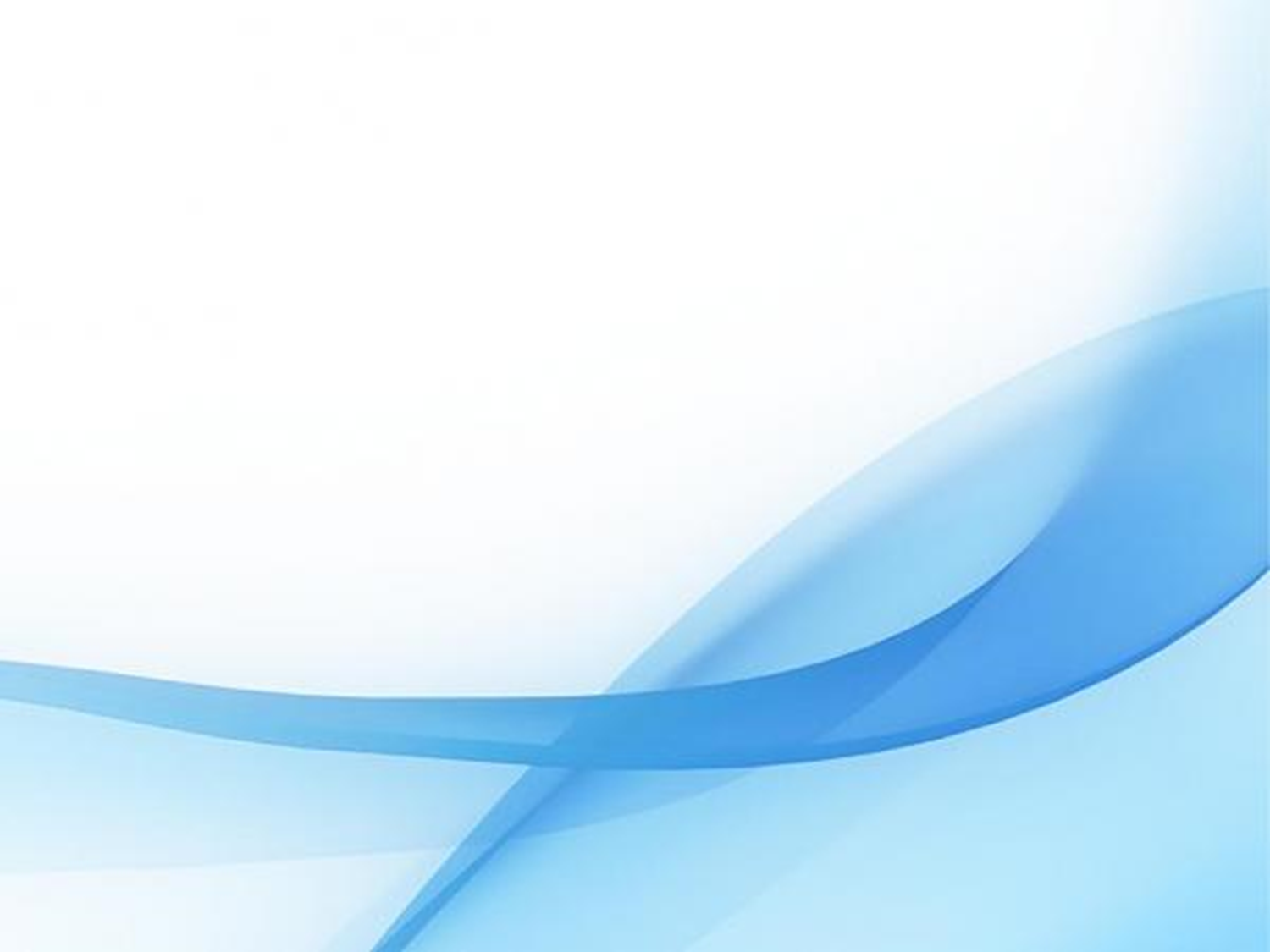 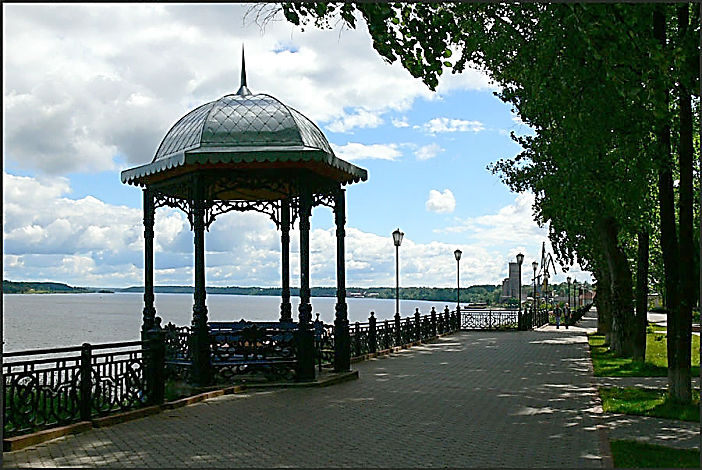 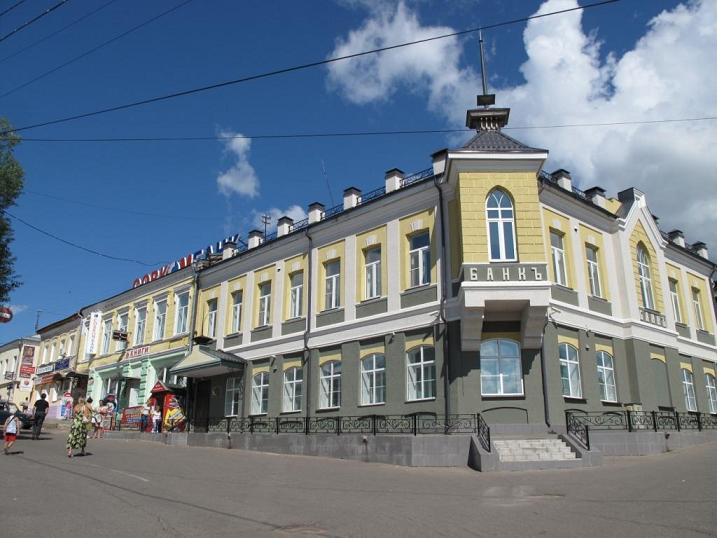 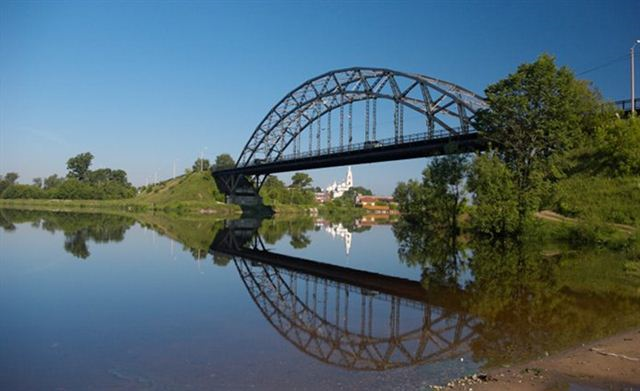 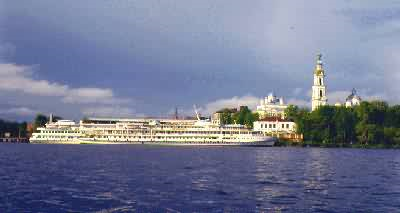 IX Образовательные чтения Центрального федерального округа
Российской Федерации
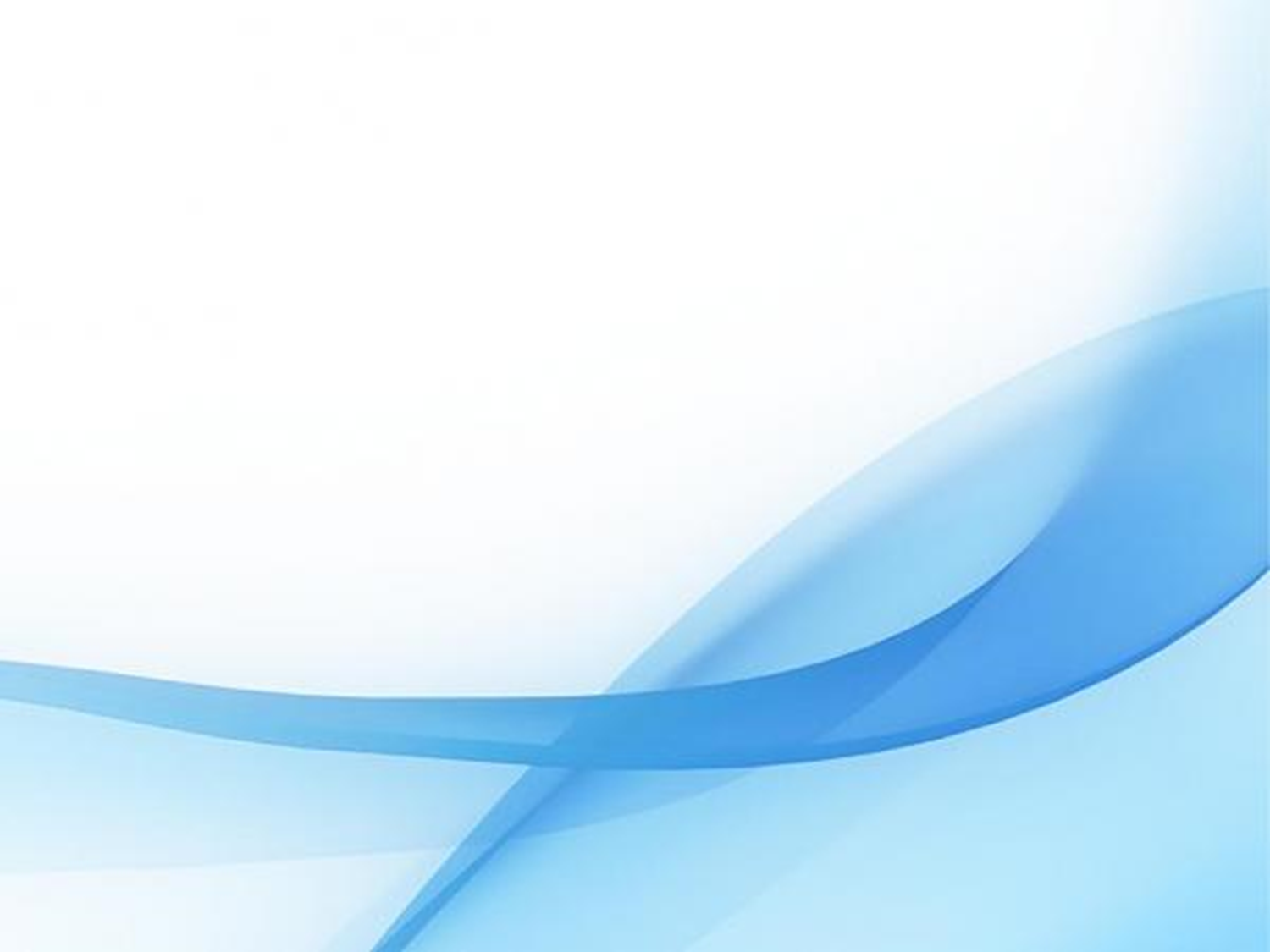 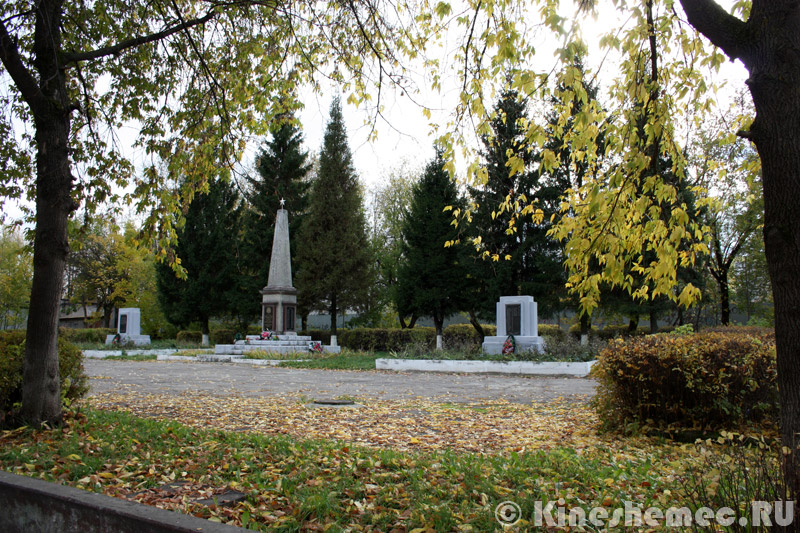 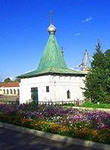 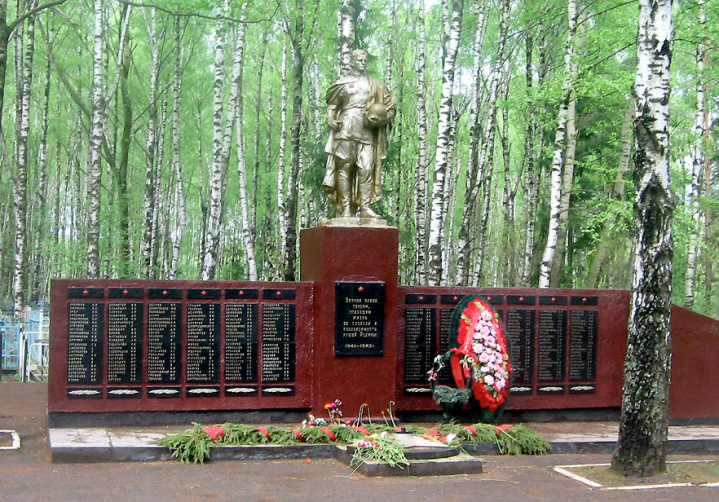 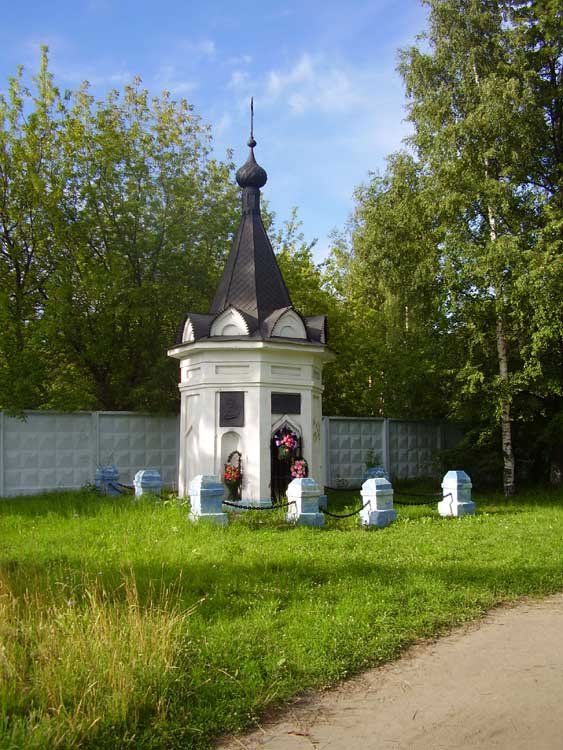 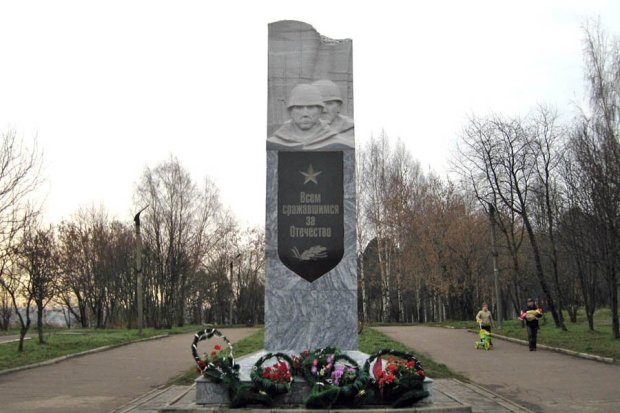 IX Образовательные чтения Центрального федерального округа
Российской Федерации
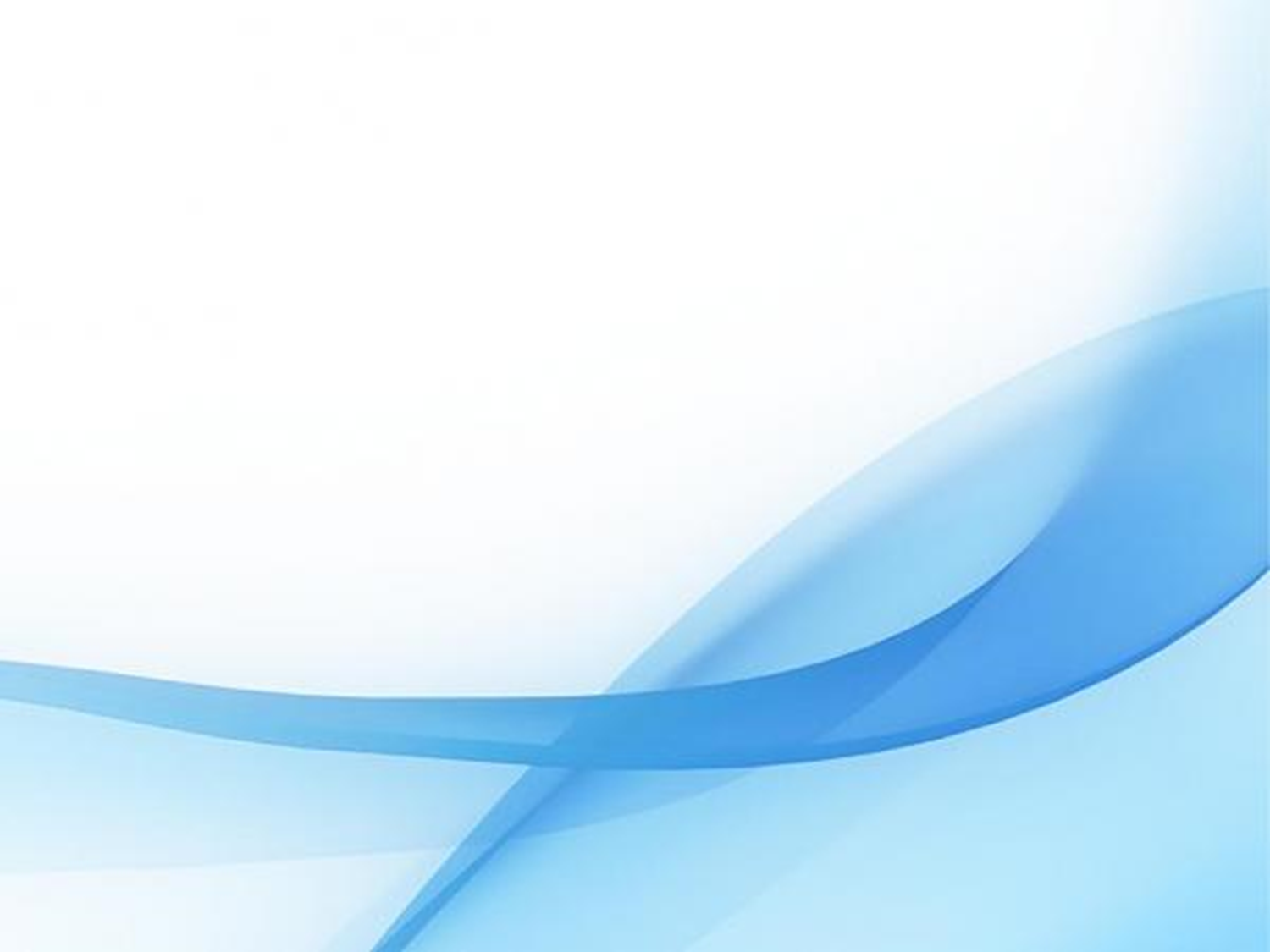 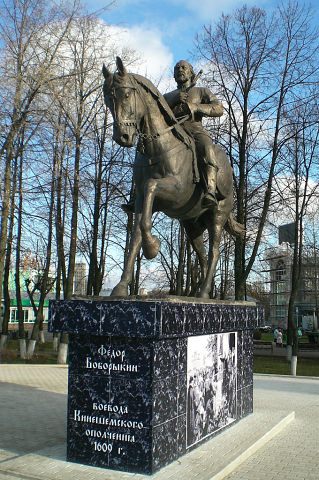 IX Образовательные чтения Центрального федерального округа
Российской Федерации
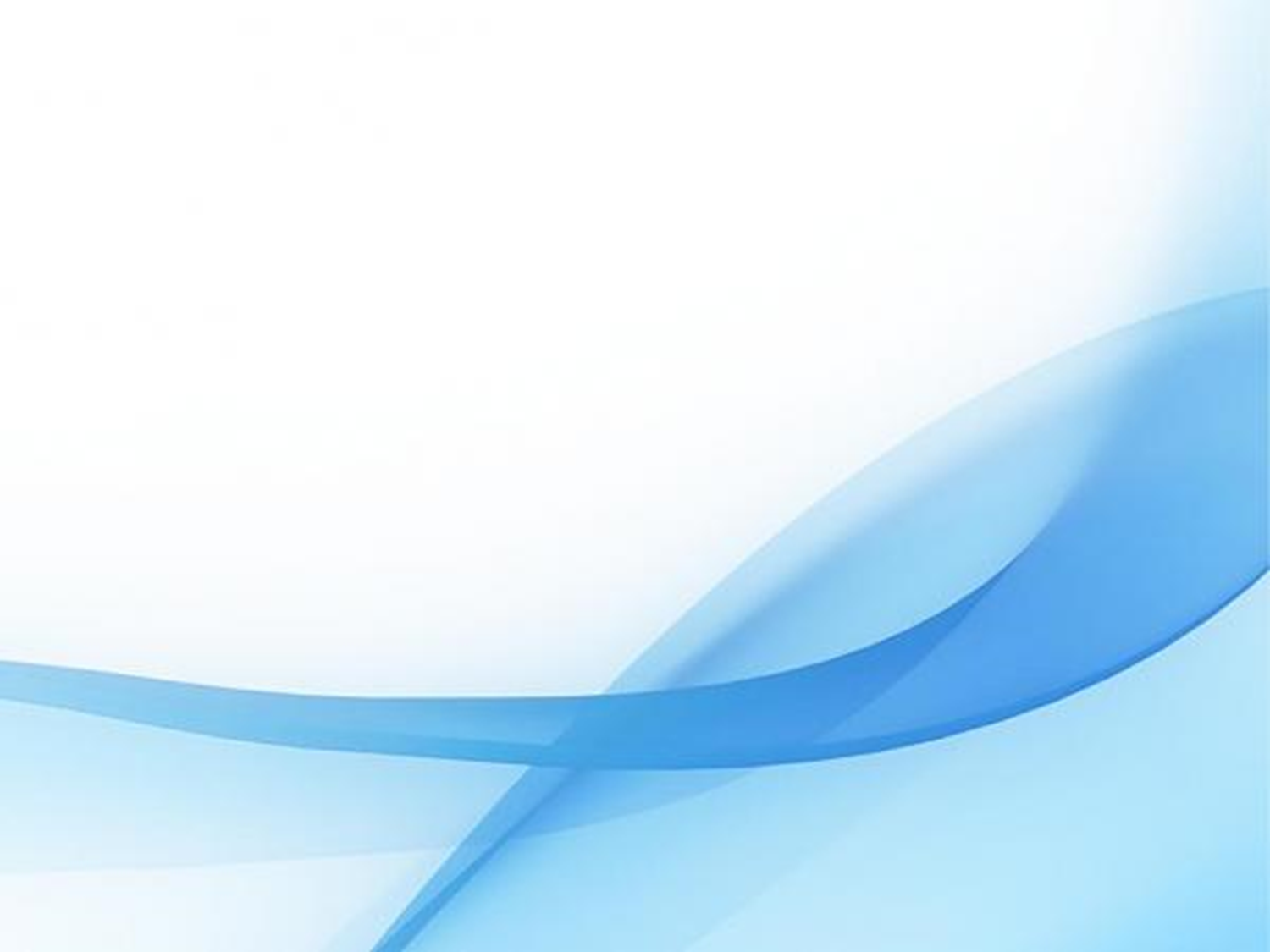 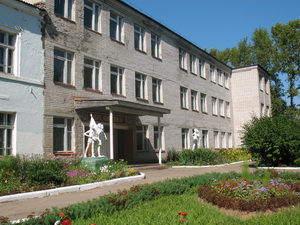 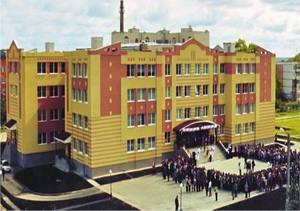 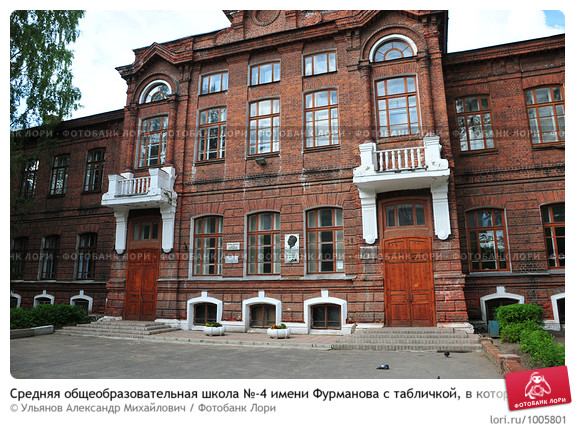 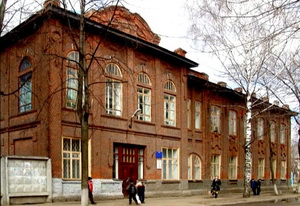 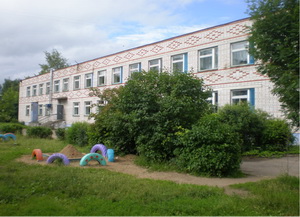 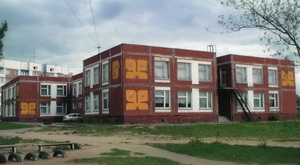 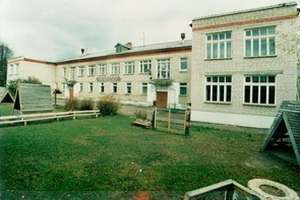 IX Образовательные чтения Центрального федерального округа
Российской Федерации
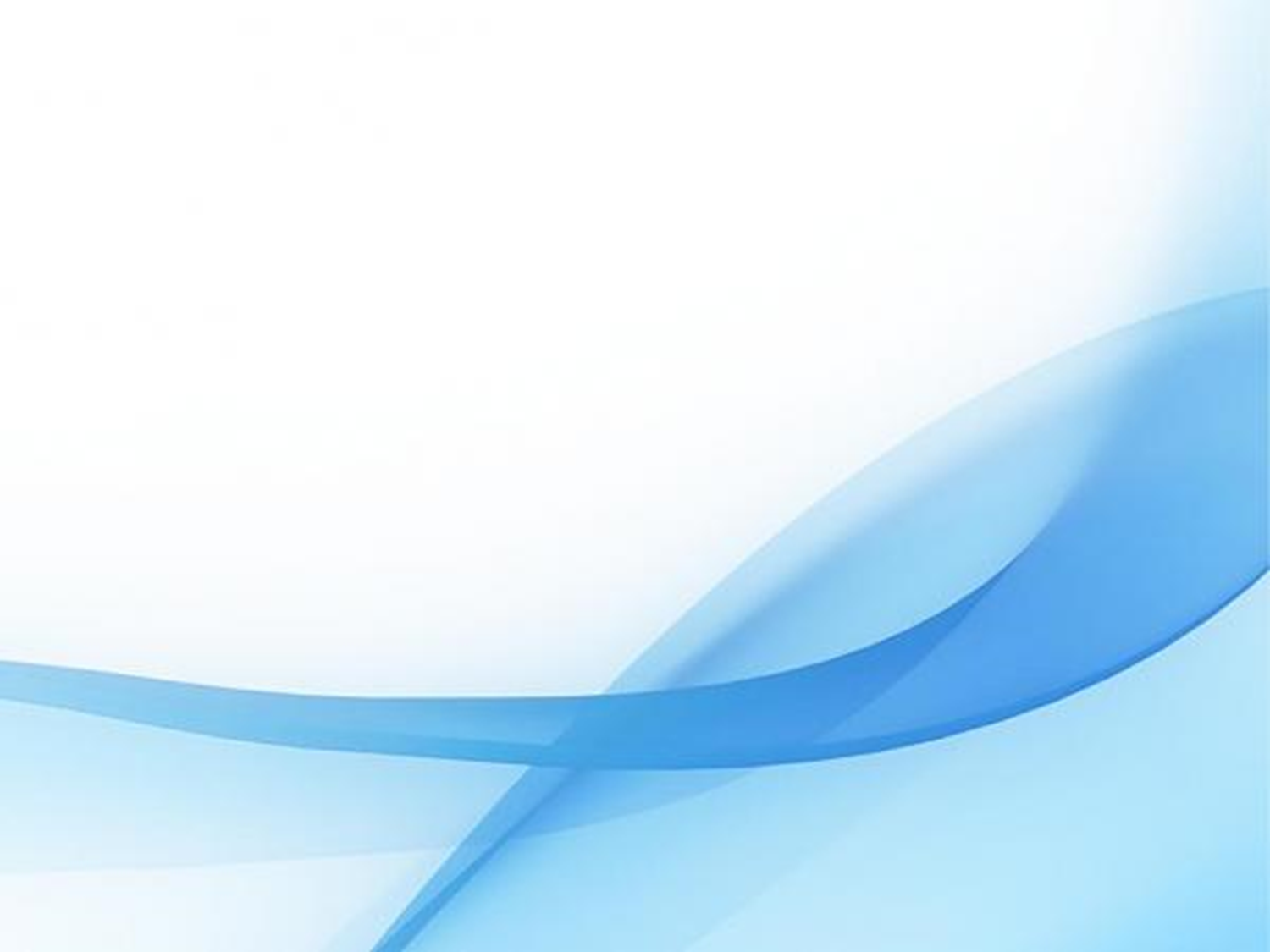 Информационно-методический центр
организует координационно-методическое и информационно-методическое сопровождение педагогического процесса, совместную организационно-методическую работу по обучению педагогических кадров.
Программа
«Модель методического сопровождения взаимодействия образовательных учреждений города»
(Воспитательный аспект)
IX Образовательные чтения Центрального федерального округа
Российской Федерации
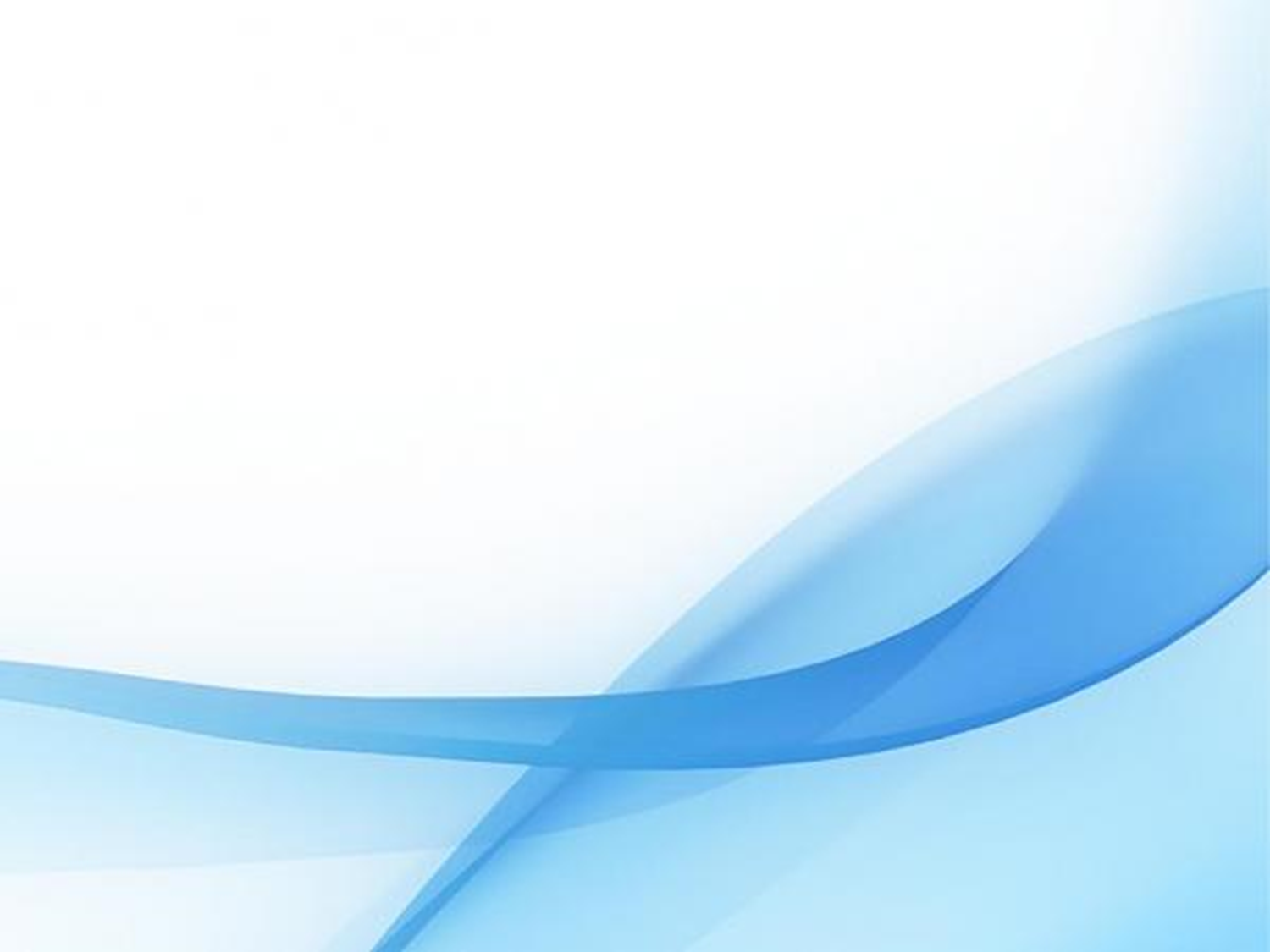 Приоритетная работа методической службы – сопровождение профессионального развития педагогических кадров через расширение методических услуг и форм взаимодействия участников образовательного процесса в области духовно-нравственного развития и воспитания обучающихся.
IX Образовательные чтения Центрального федерального округа
Российской Федерации
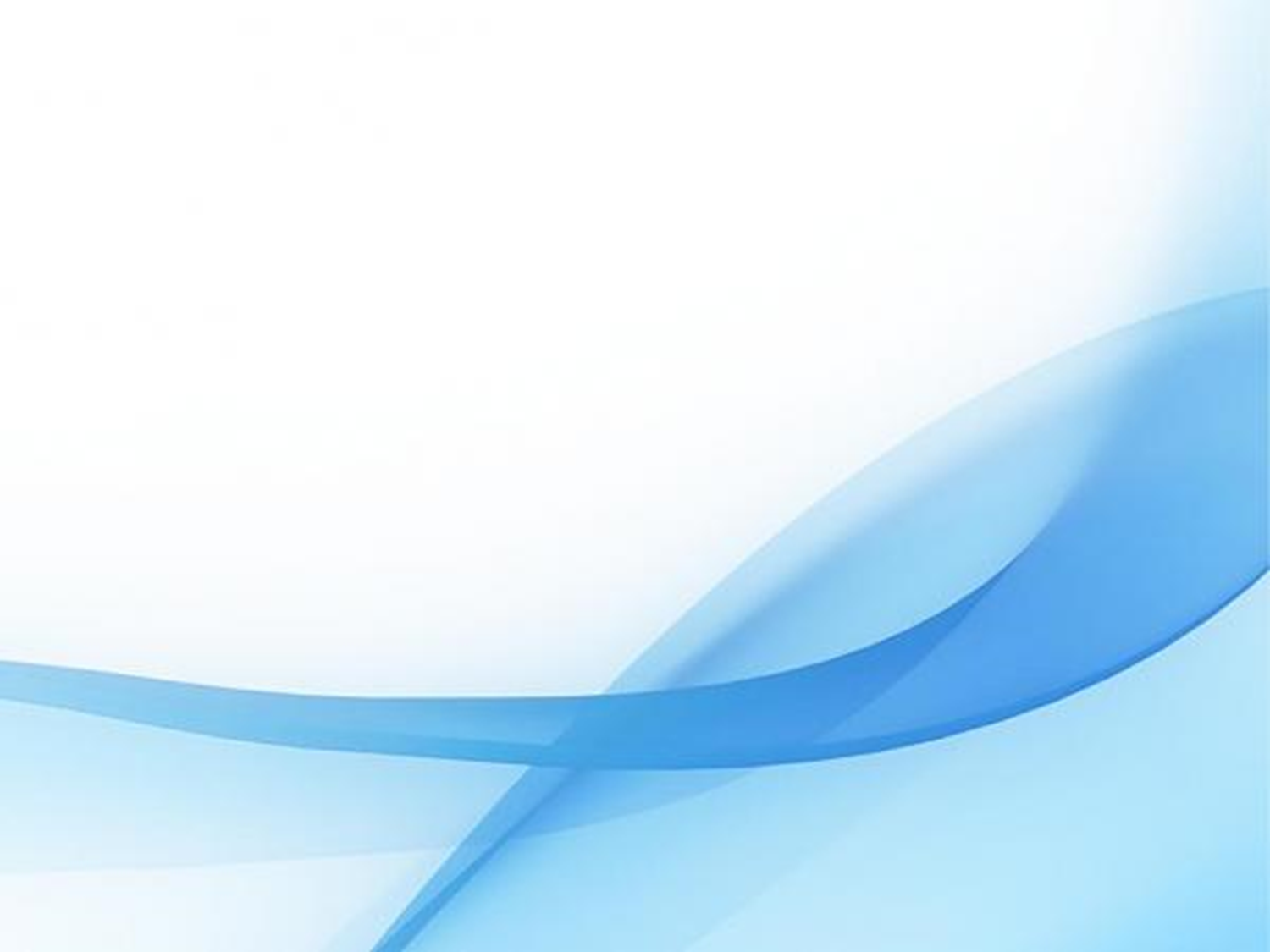 Формы повышения профессионального уровня педагогов:

Семинар-практикум
Дискуссия
Деловая игра
Защита проектов
Встреча за «круглым столом»
Педагогические чтения
Научно-практические конференции
Конкурсы
Фестивали
IX Образовательные чтения Центрального федерального округа
Российской Федерации
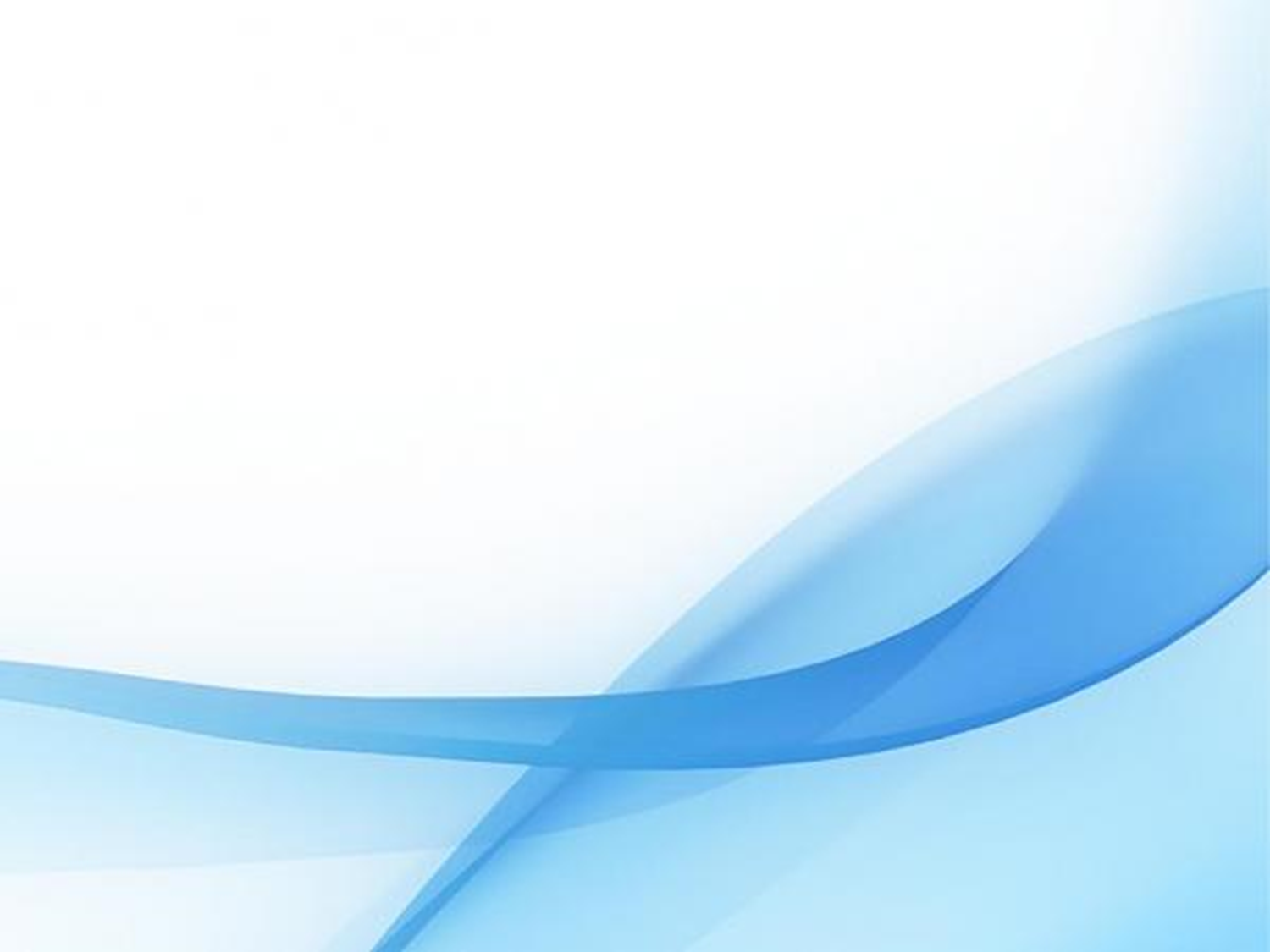 Профессионально - компетентный педагог в области духовно-нравственного просвещения
Хорошо знает историю своего края
Владеет способом самовоспитания и самообразования, готов к профессиональному росту.
Владеет способами совместной деятельности и сотрудничества
Знает и понимает культуру нашего народа
IX Образовательные чтения Центрального федерального округа
Российской Федерации
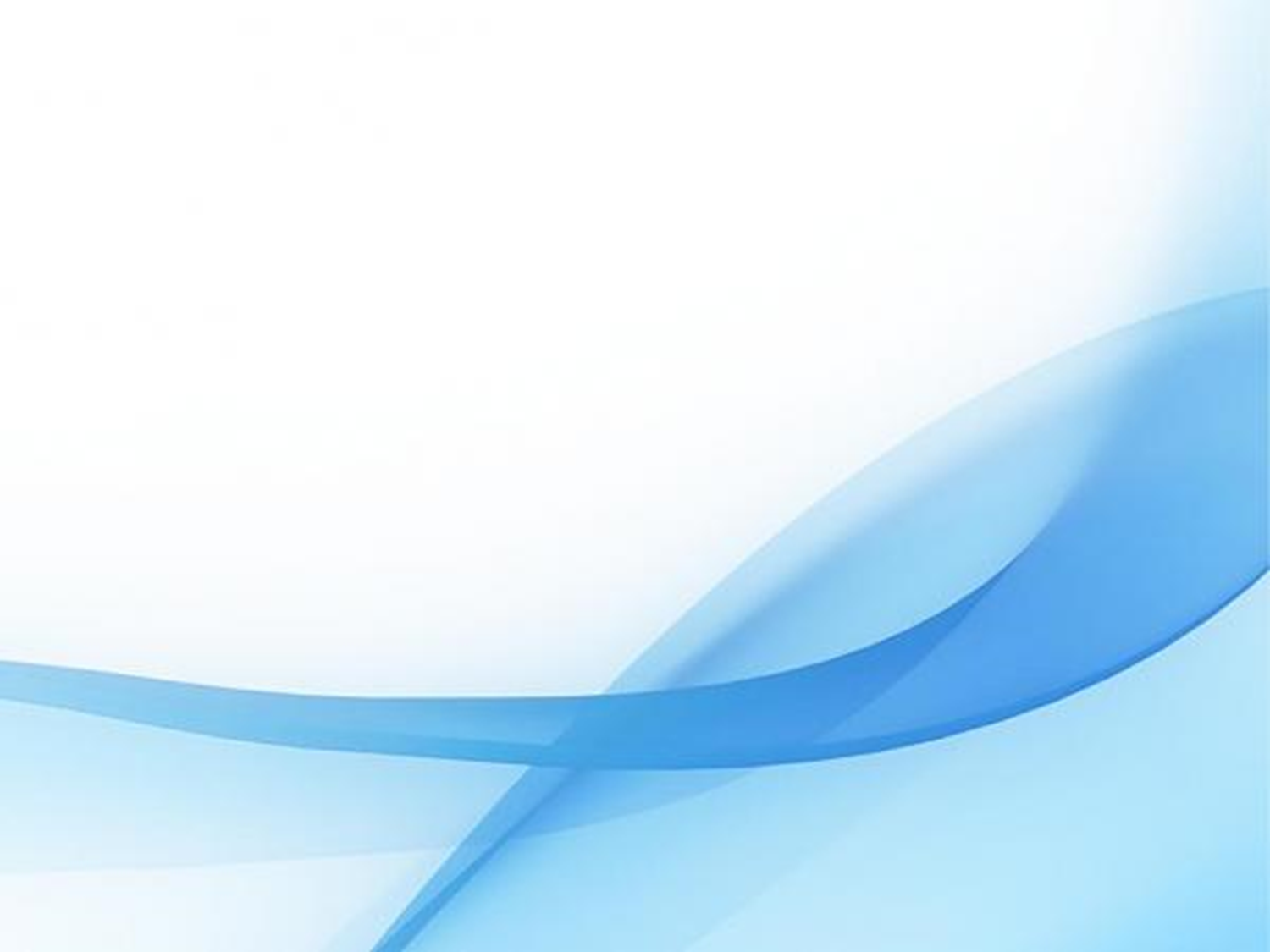 Опорные методические площадки:

«Формирование гражданско-патриотической позиции и духовных качеств личности в воспитательной» системе современной школы» (2011г., МОУ СОШ №6);

«Духовно-нравственное воспитание младших школьников в условиях введения ФГОС НОО» (2011г., МОУ СОШ №2);

«Музейная педагогика в формировании духовно-нравственных ценностей детей» (2012г., МОУ СОШ №5);

«Школа профессионального самоопределения» (2012г., МОУ СОШ №16)

«Музей как средство гражданско-патриотического и творческого воспитания подрастающего поколения» (2013г., МОУ СОШ № 5)
IX Образовательные чтения Центрального федерального округа
Российской Федерации
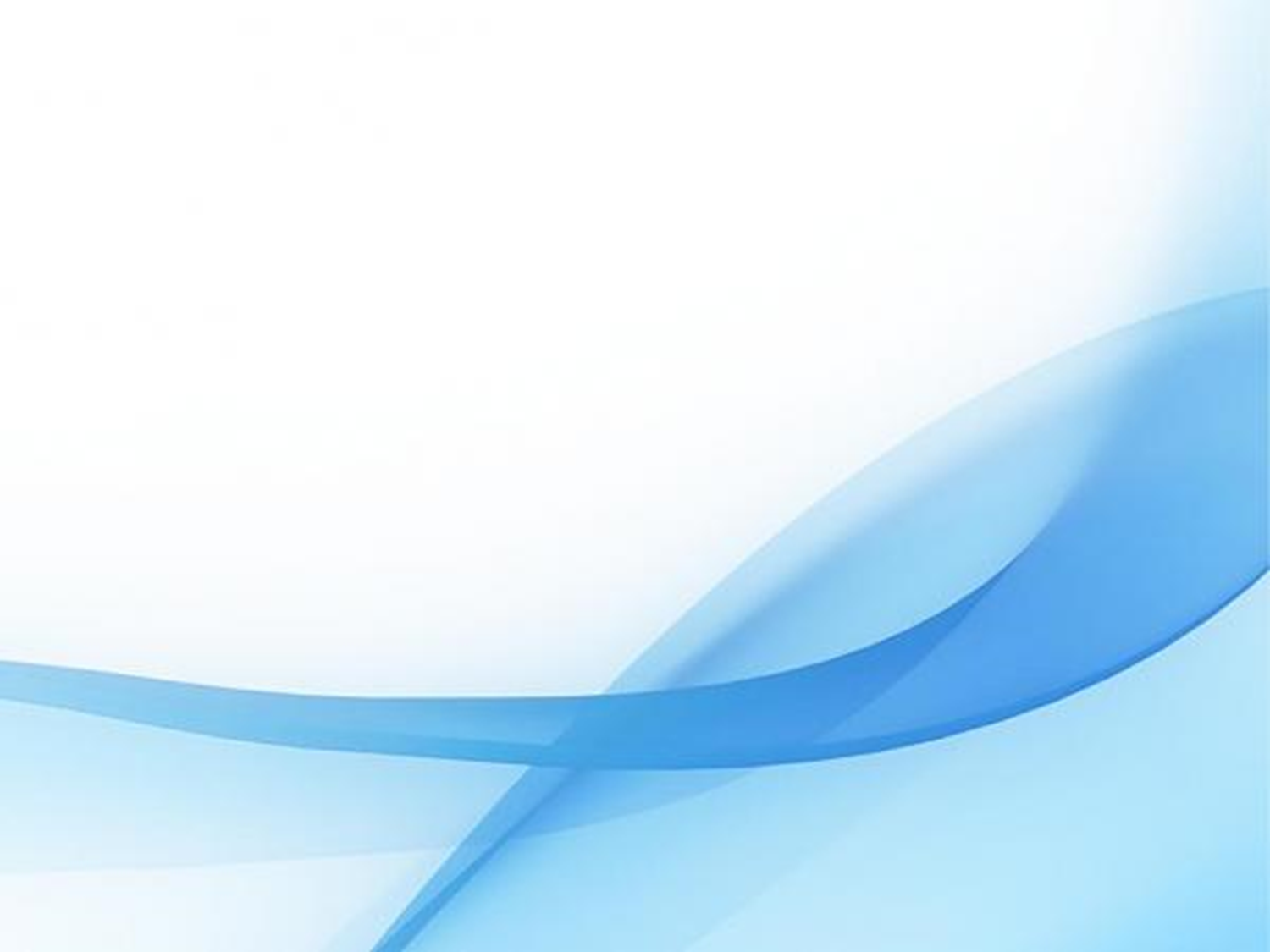 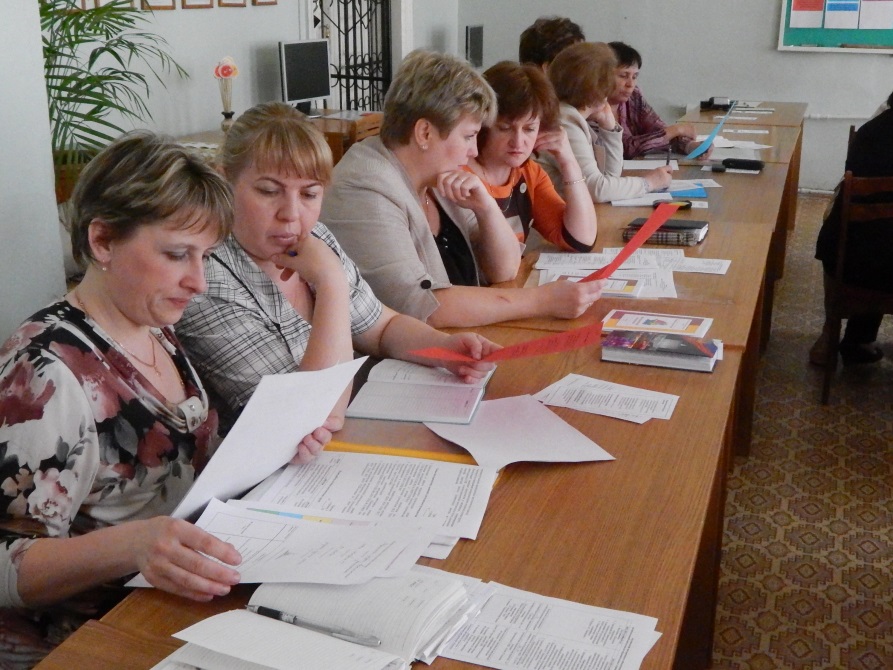 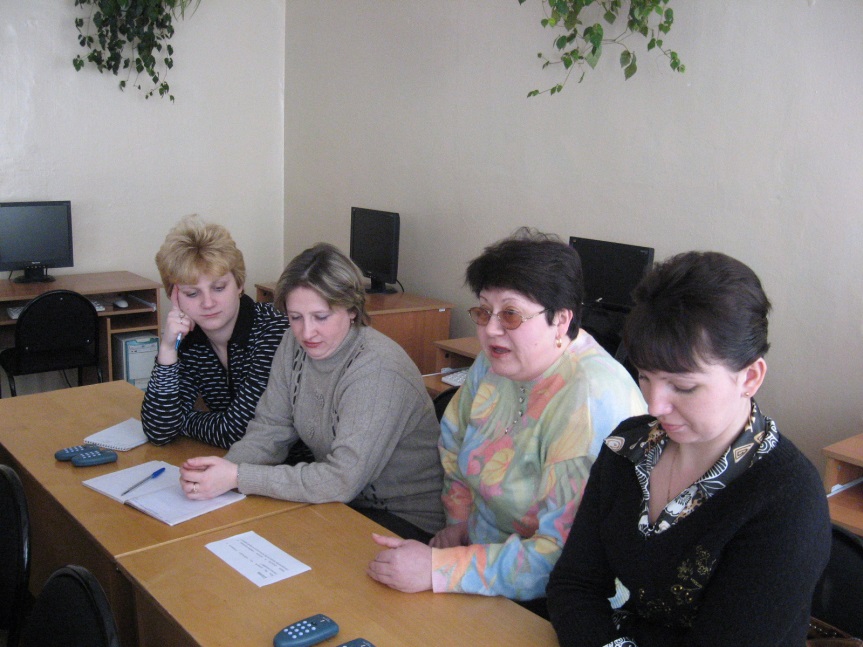 Фото площадок
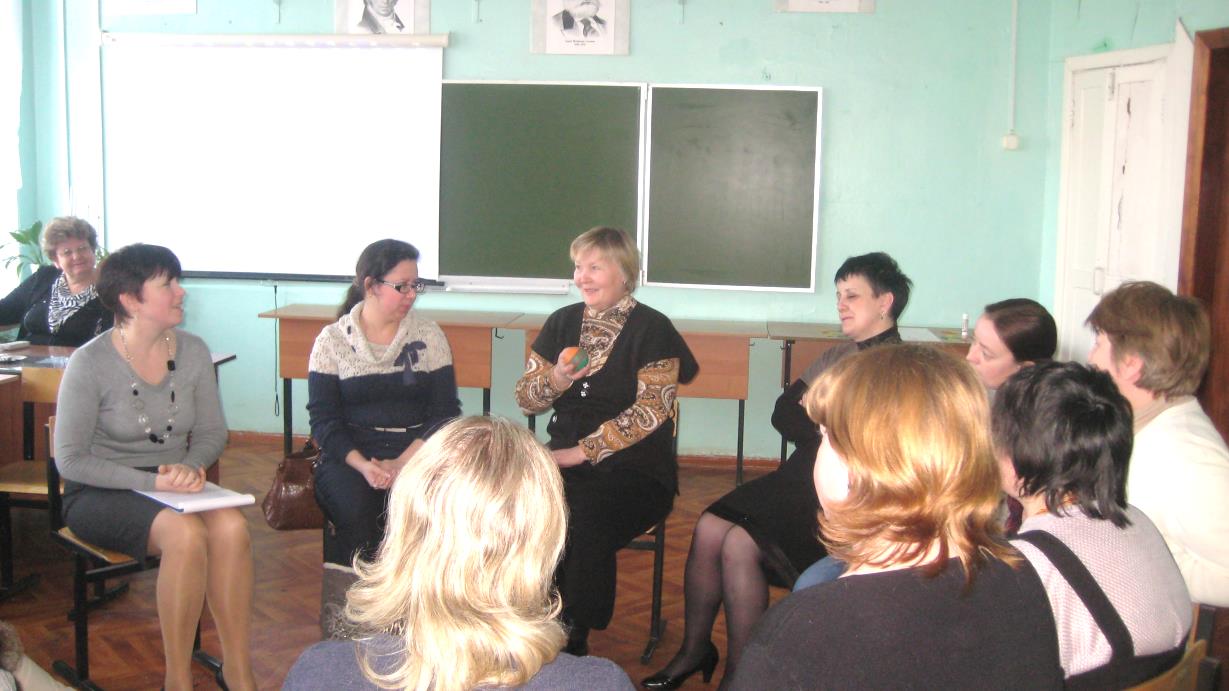 IX Образовательные чтения Центрального федерального округа
Российской Федерации
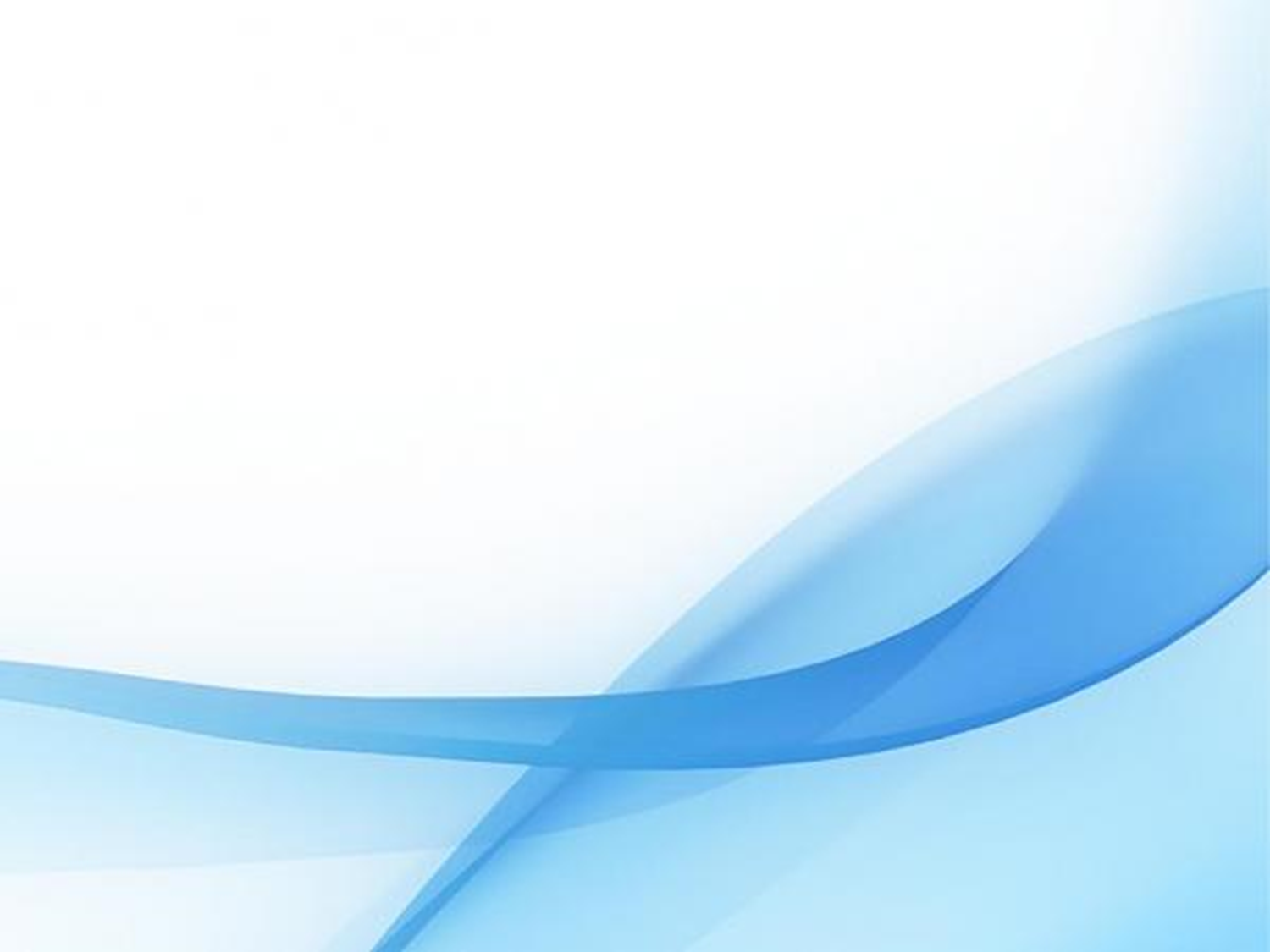 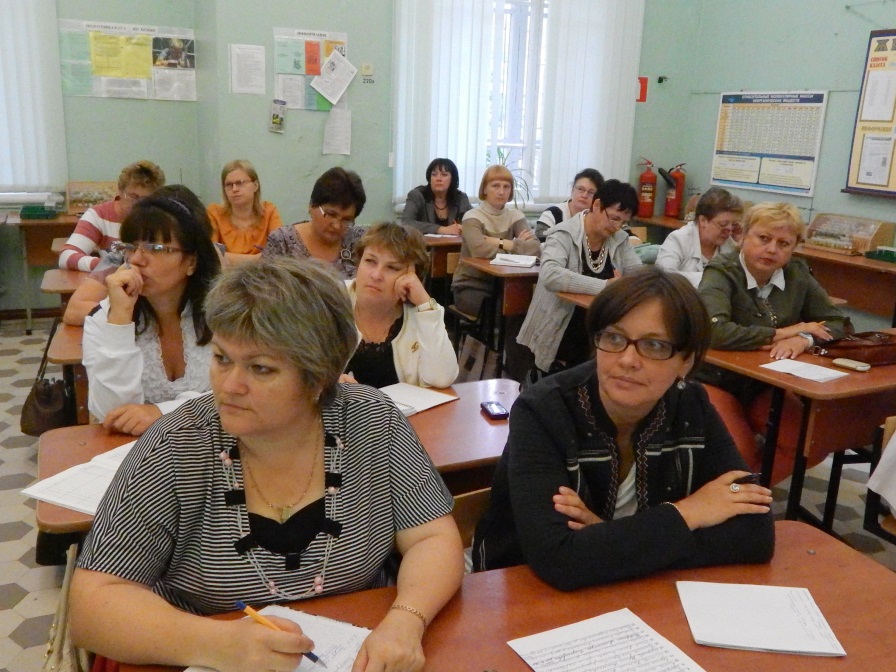 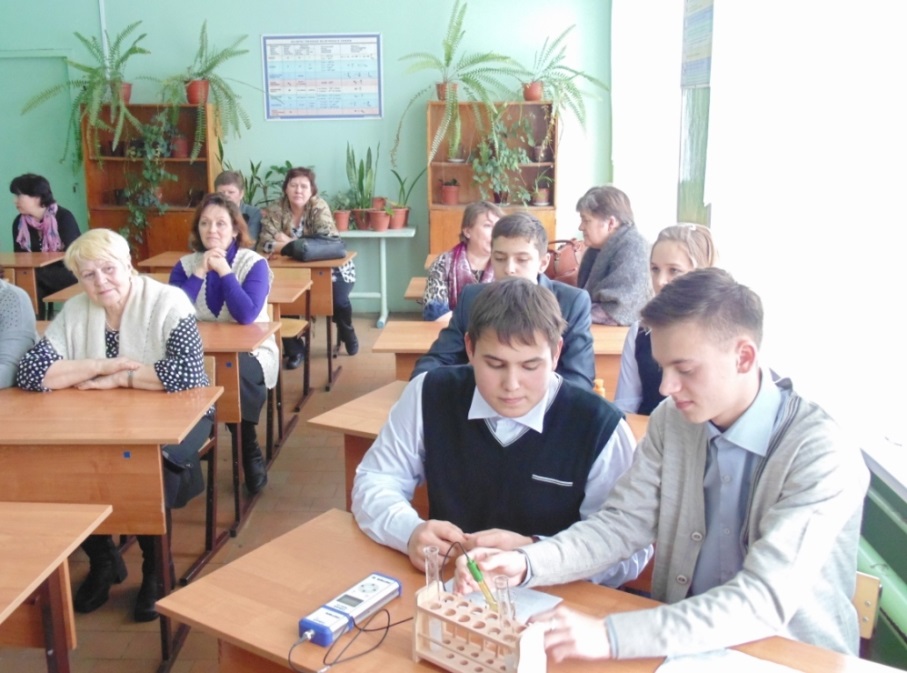 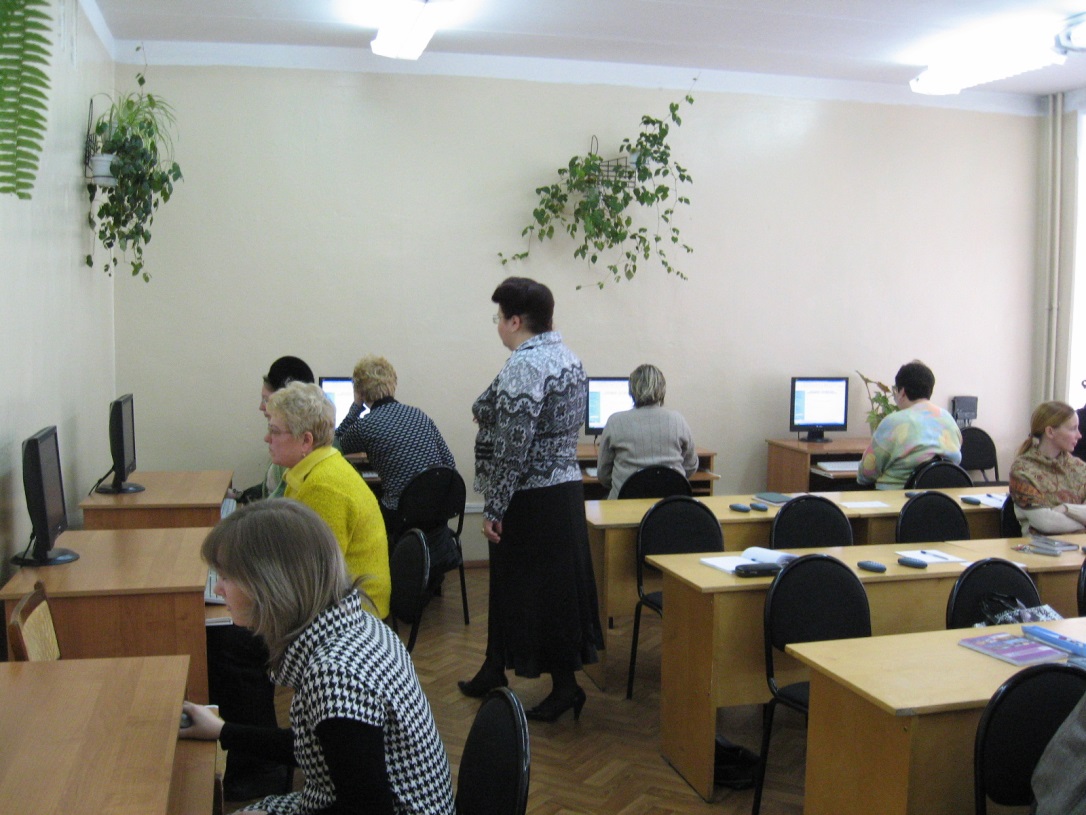 IX Образовательные чтения Центрального федерального округа
Российской Федерации
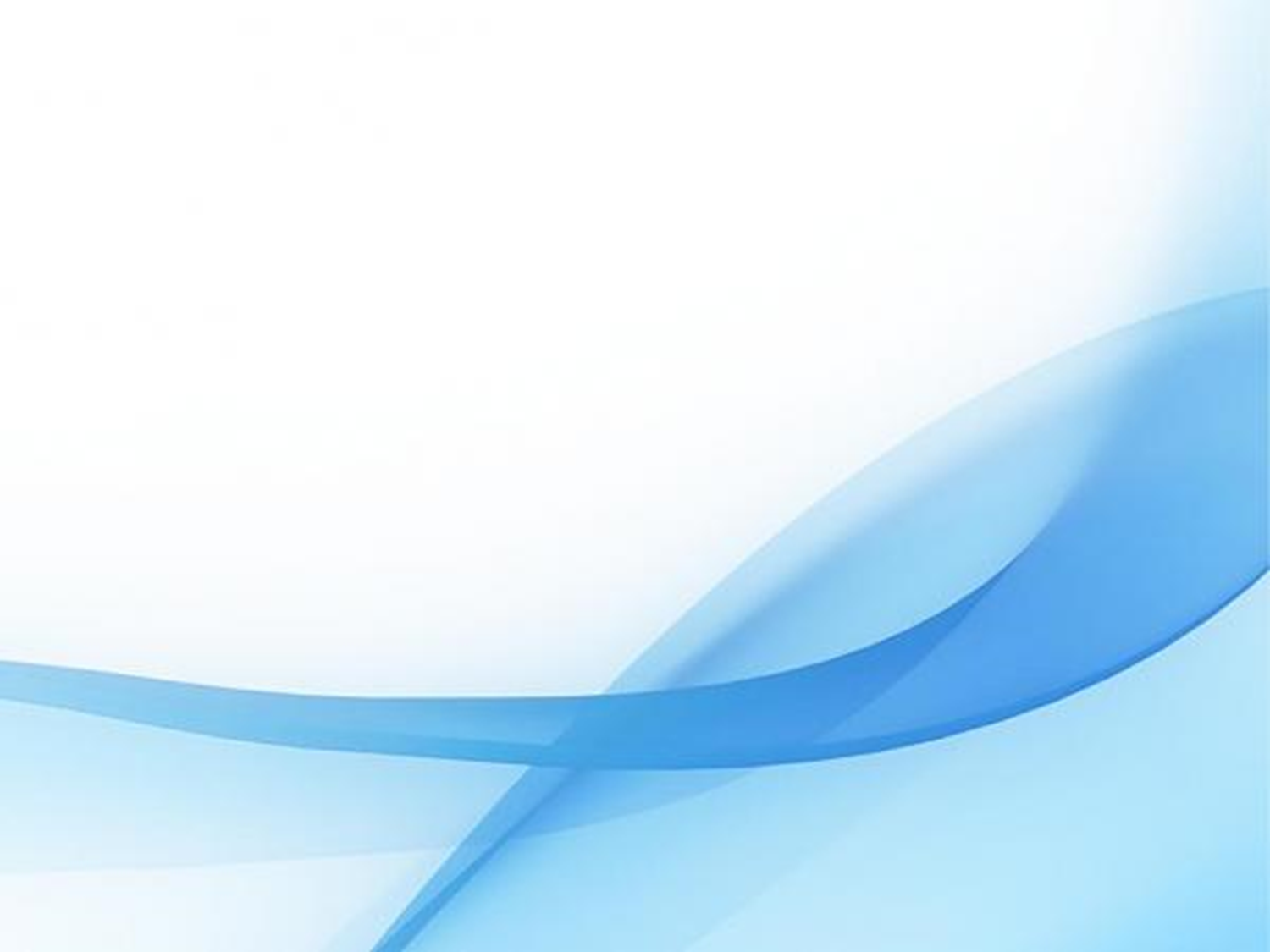 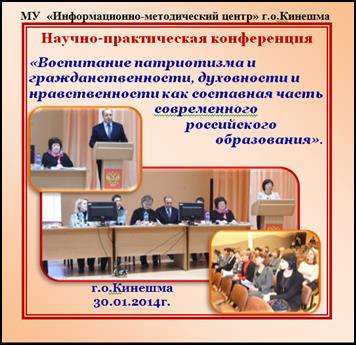 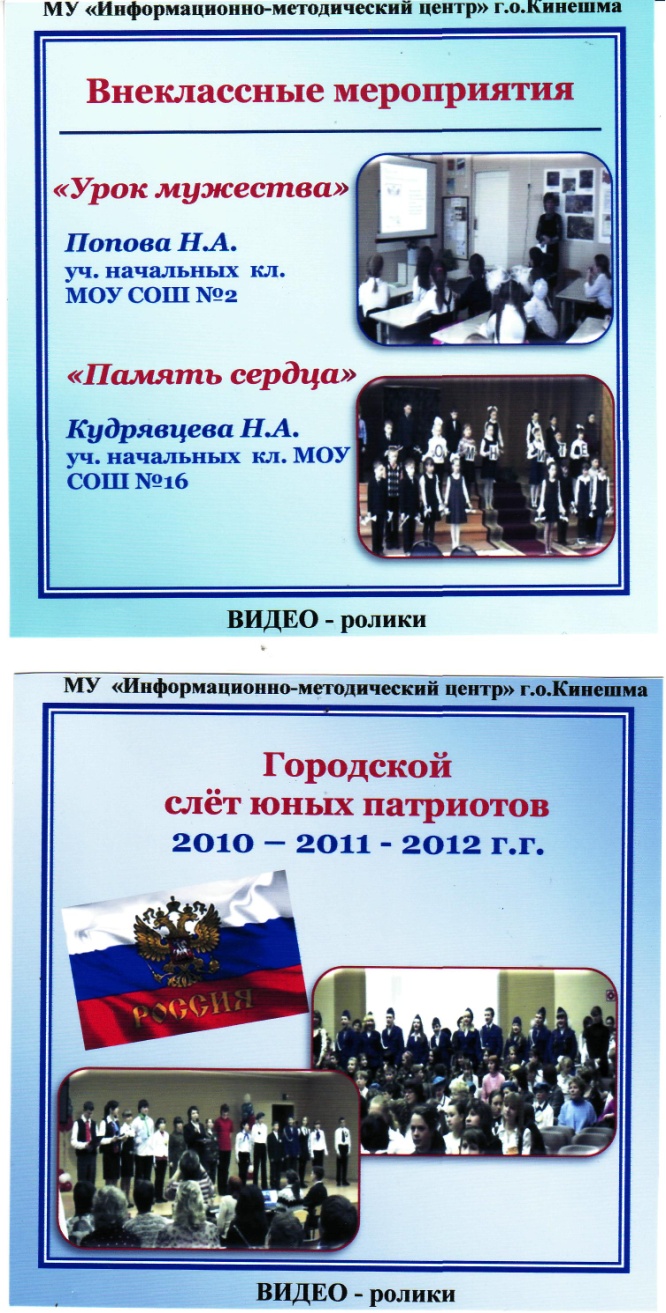 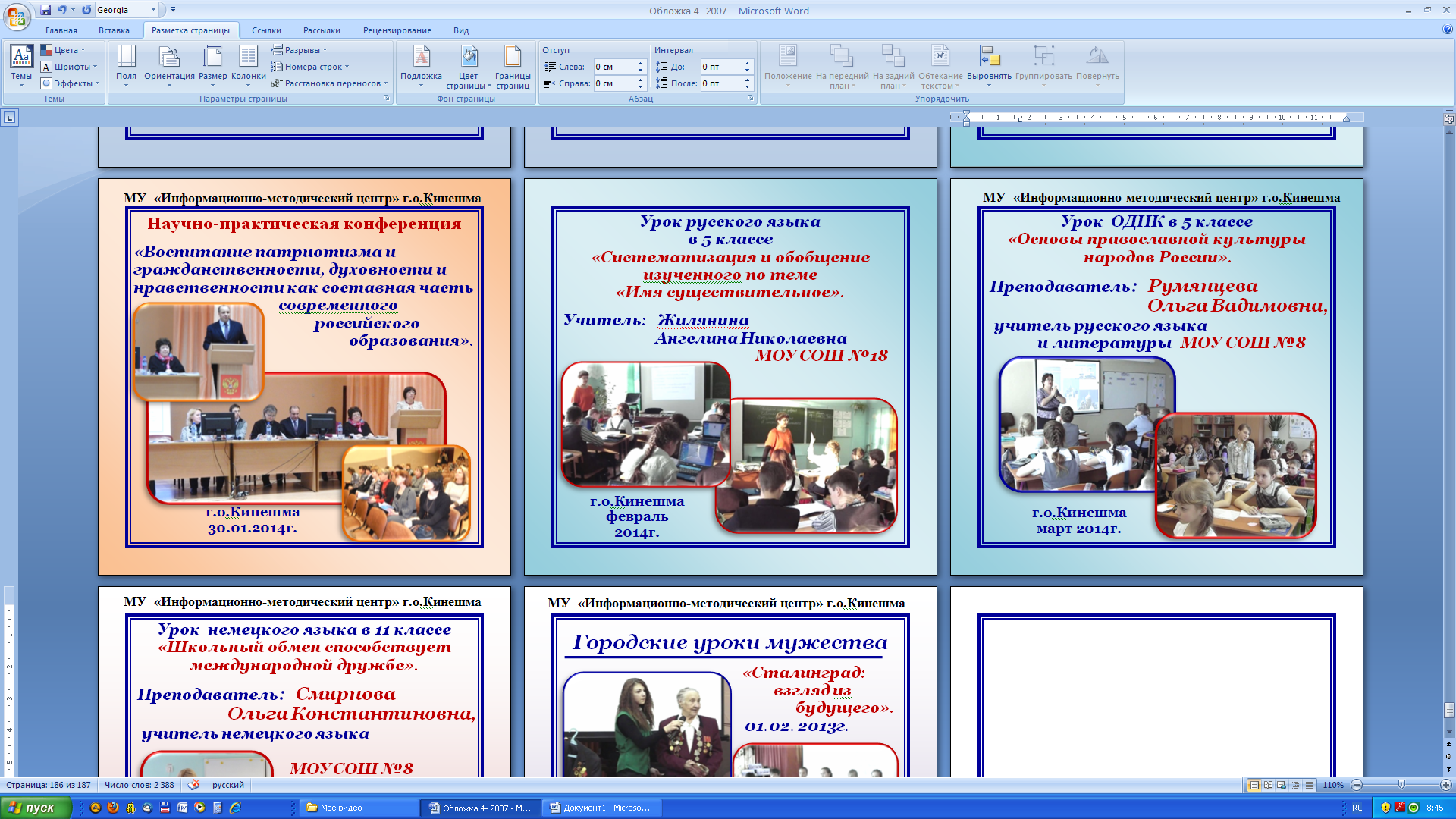 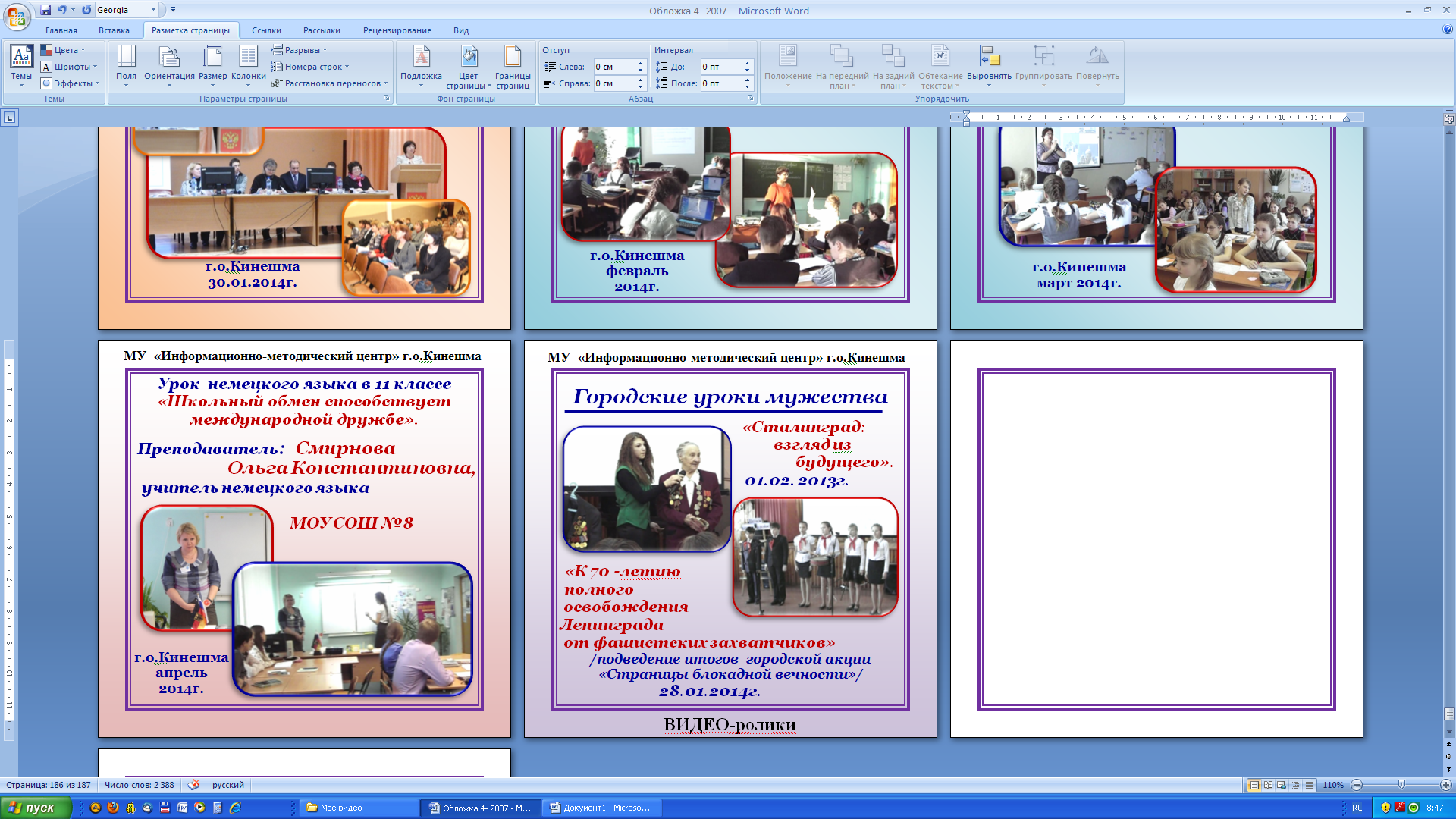 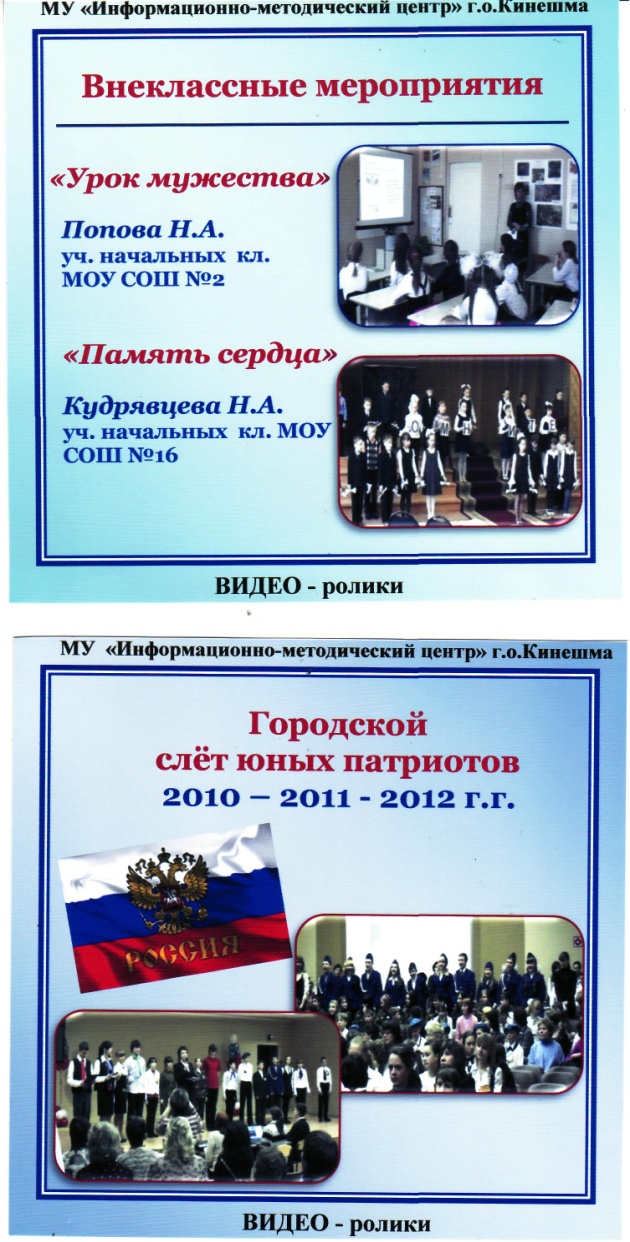 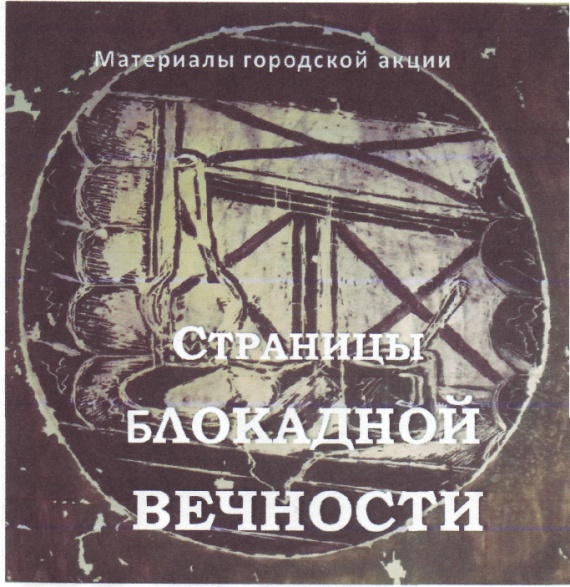 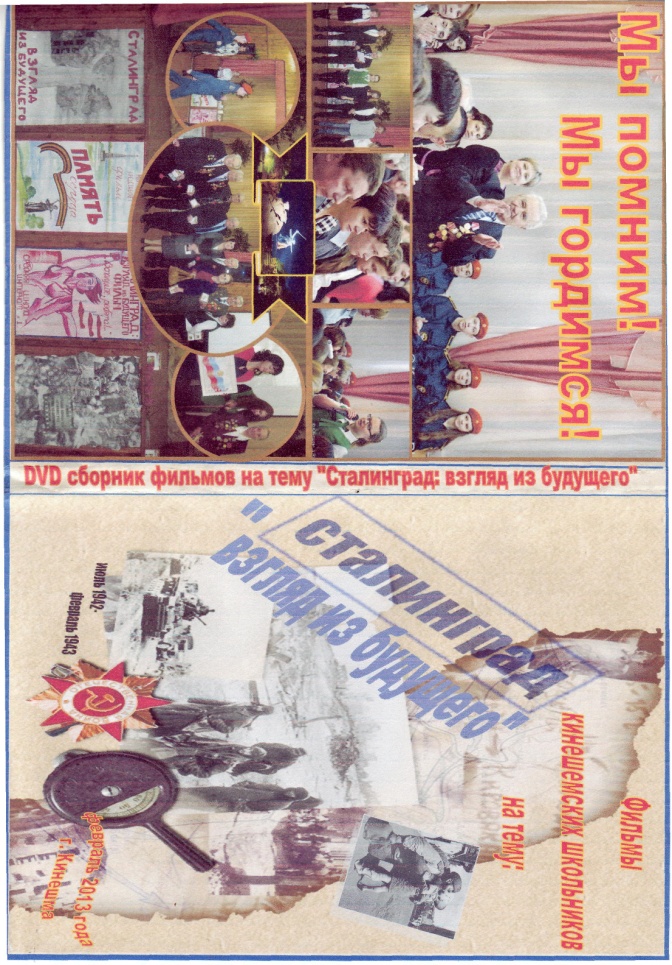 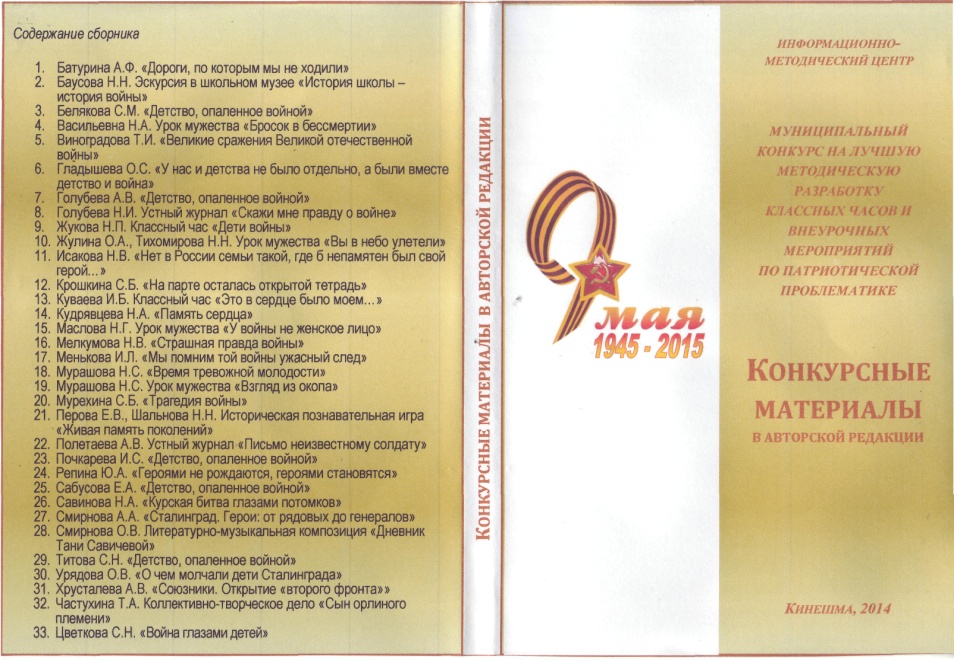 IX Образовательные чтения Центрального федерального округа
Российской Федерации
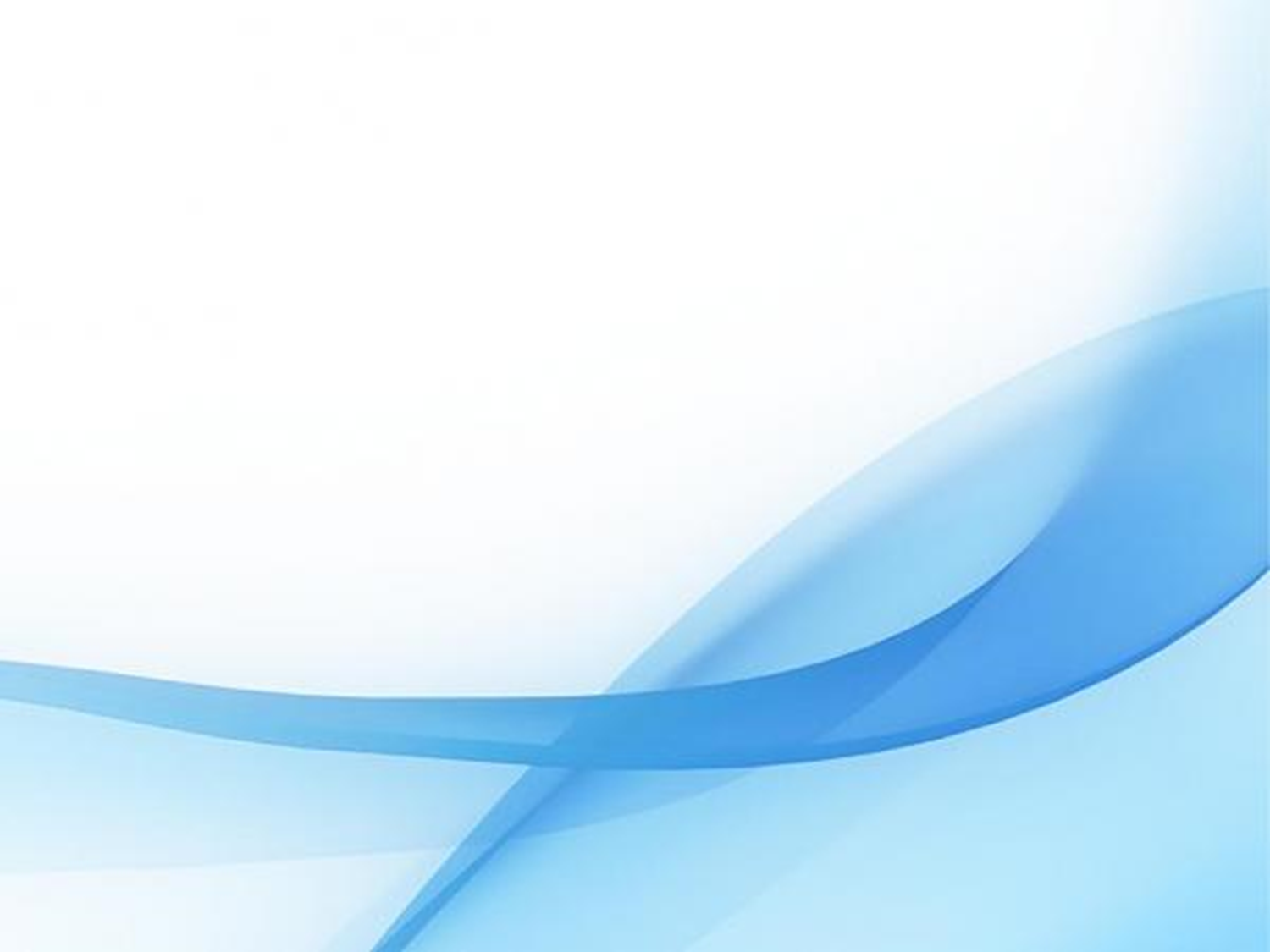 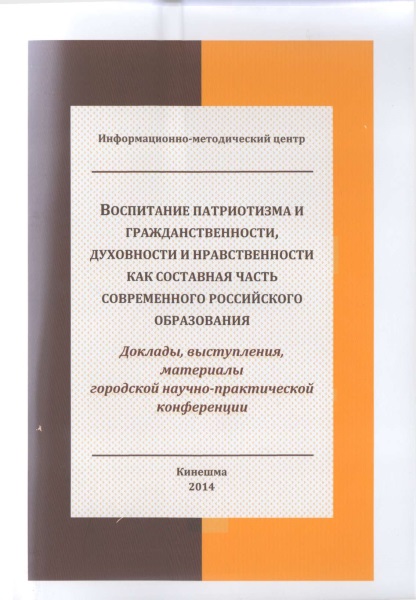 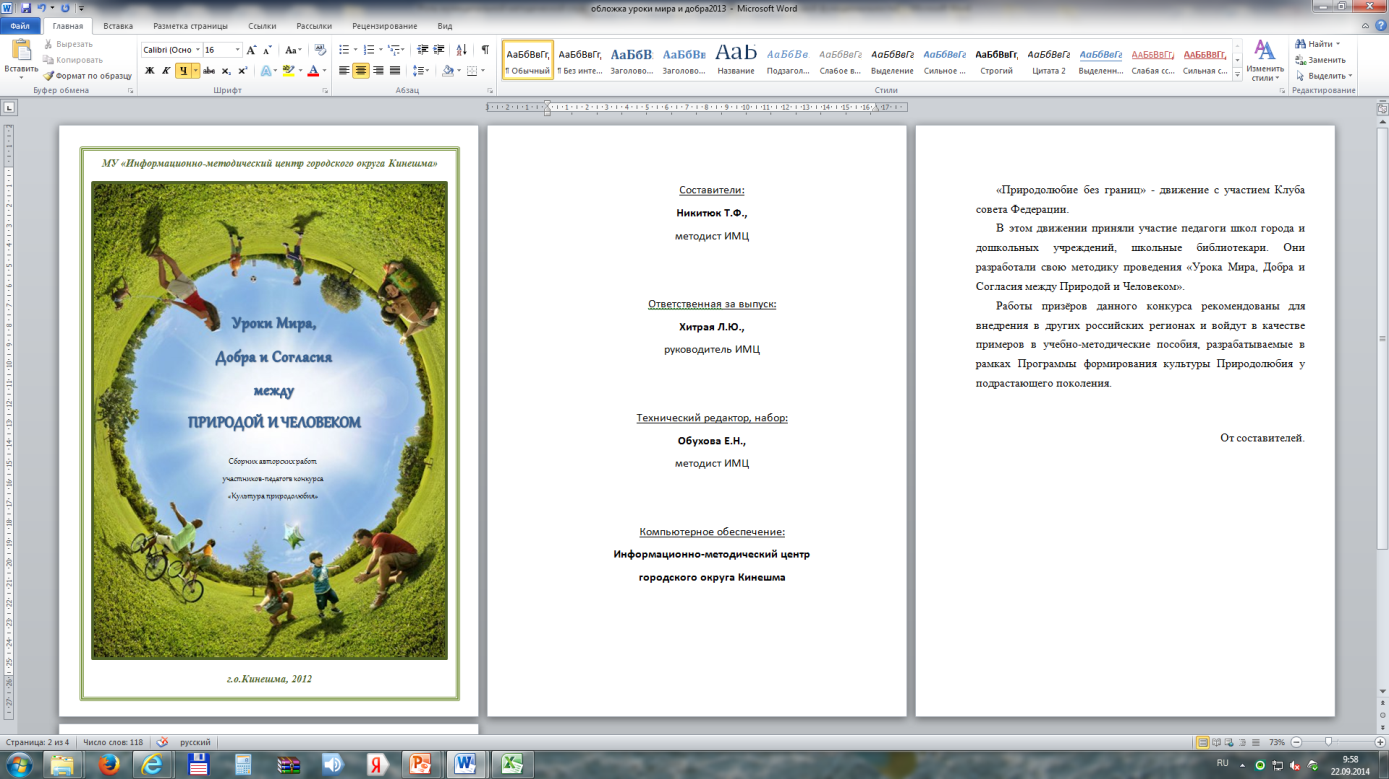 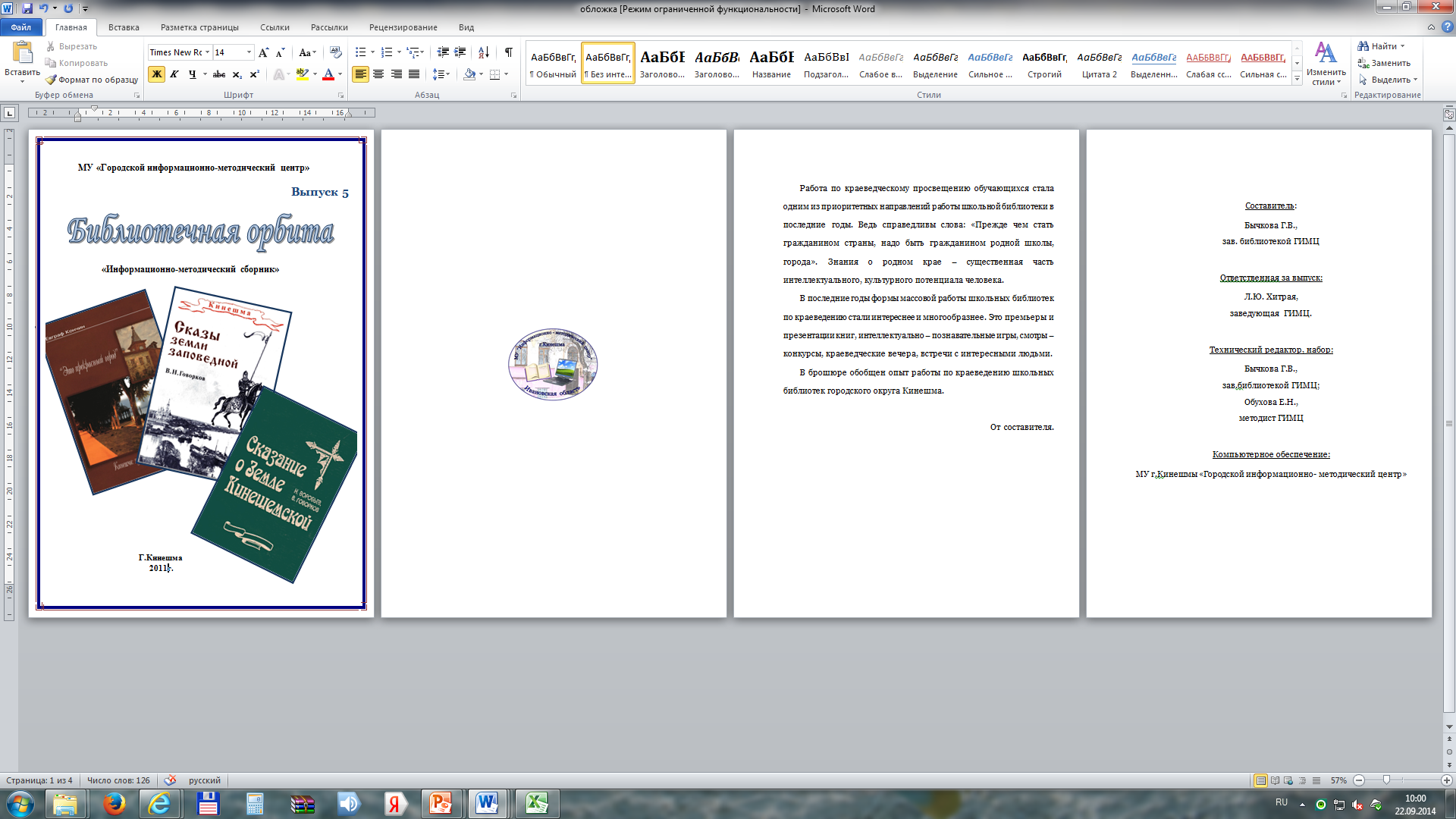 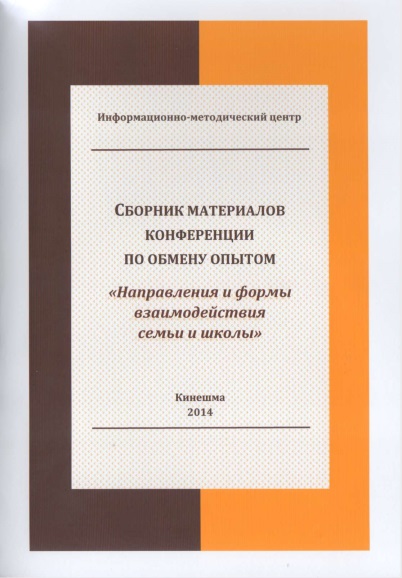 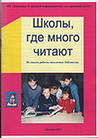 IX Образовательные чтения Центрального федерального округа
Российской Федерации
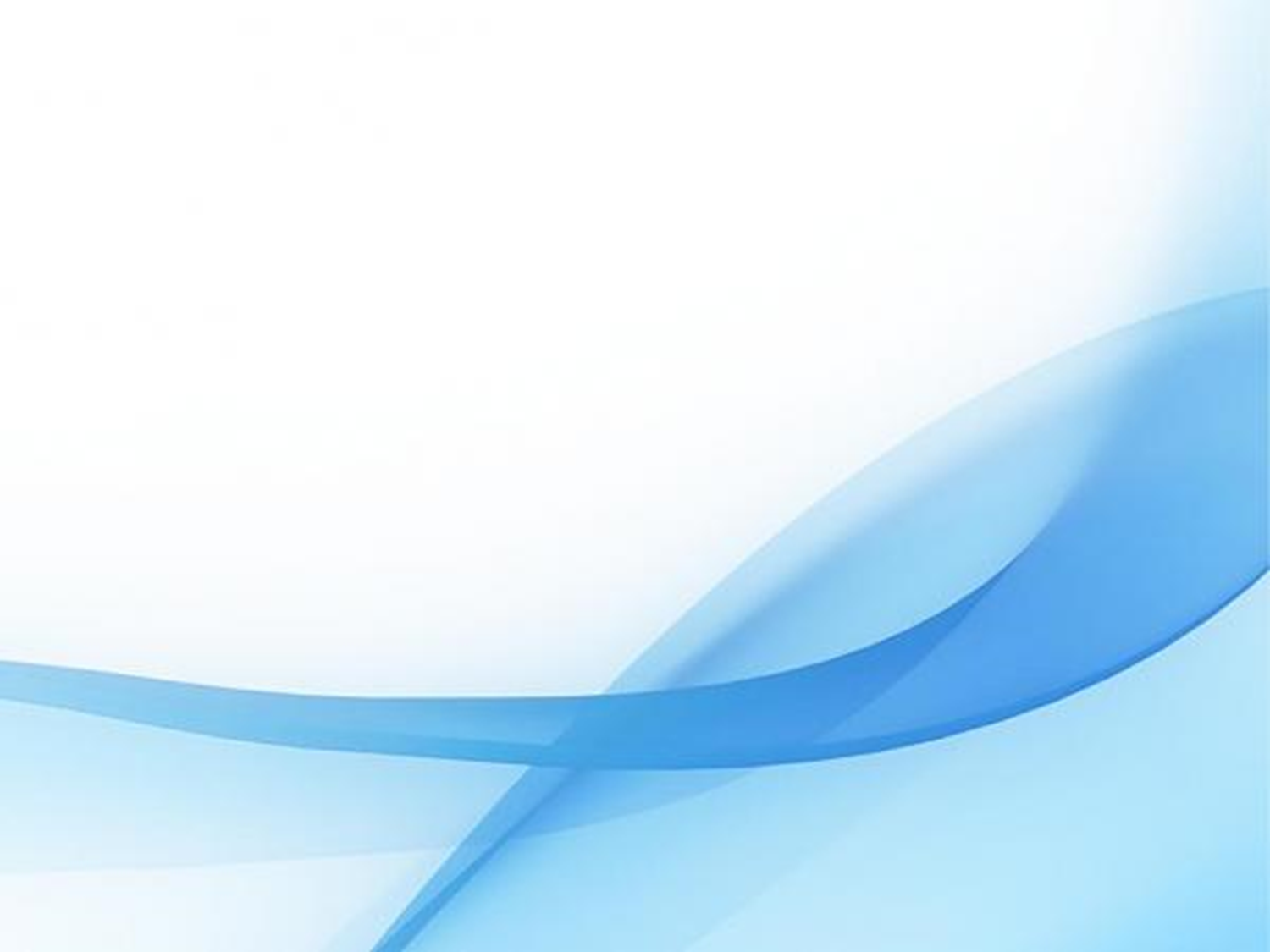 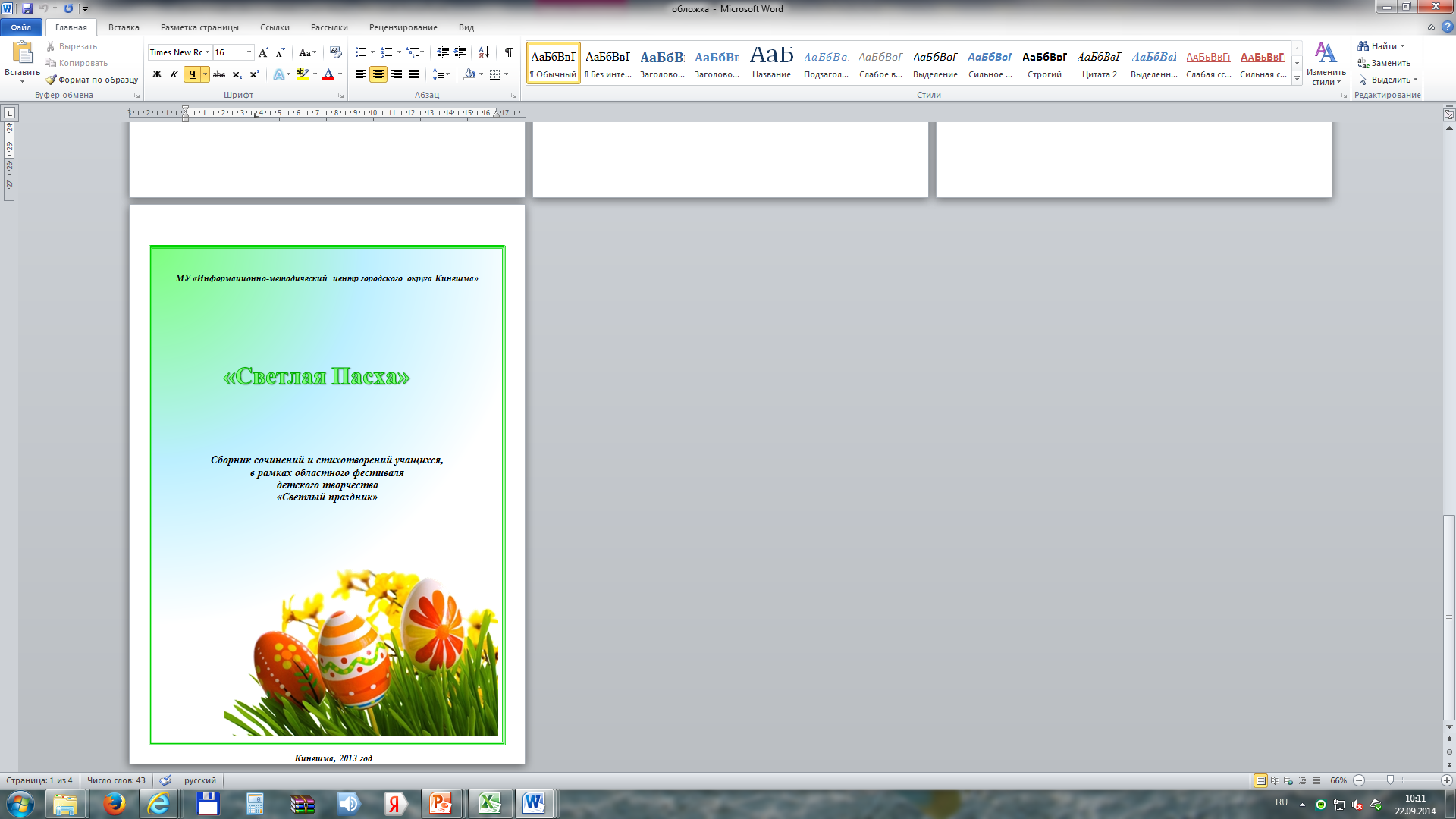 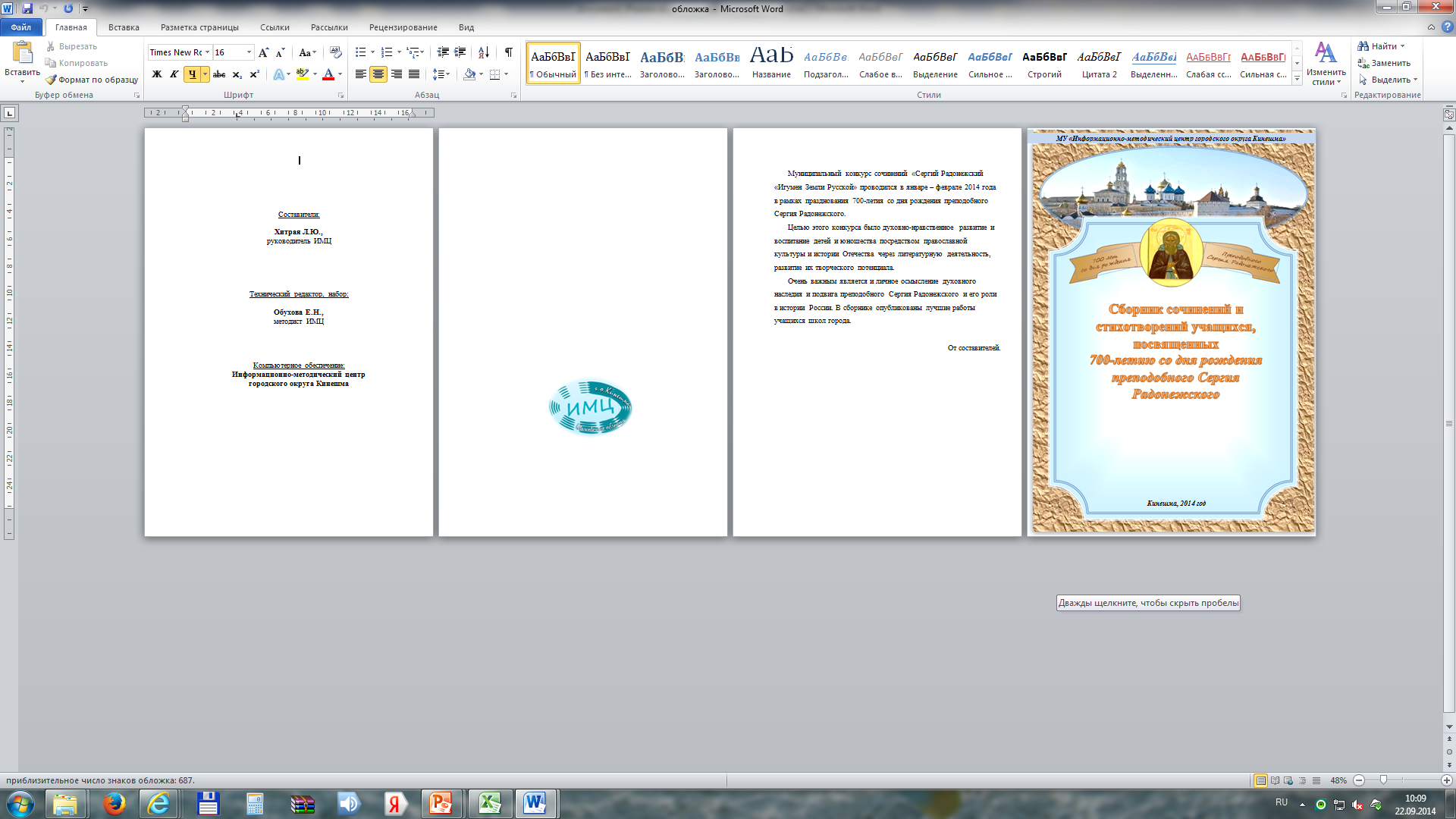 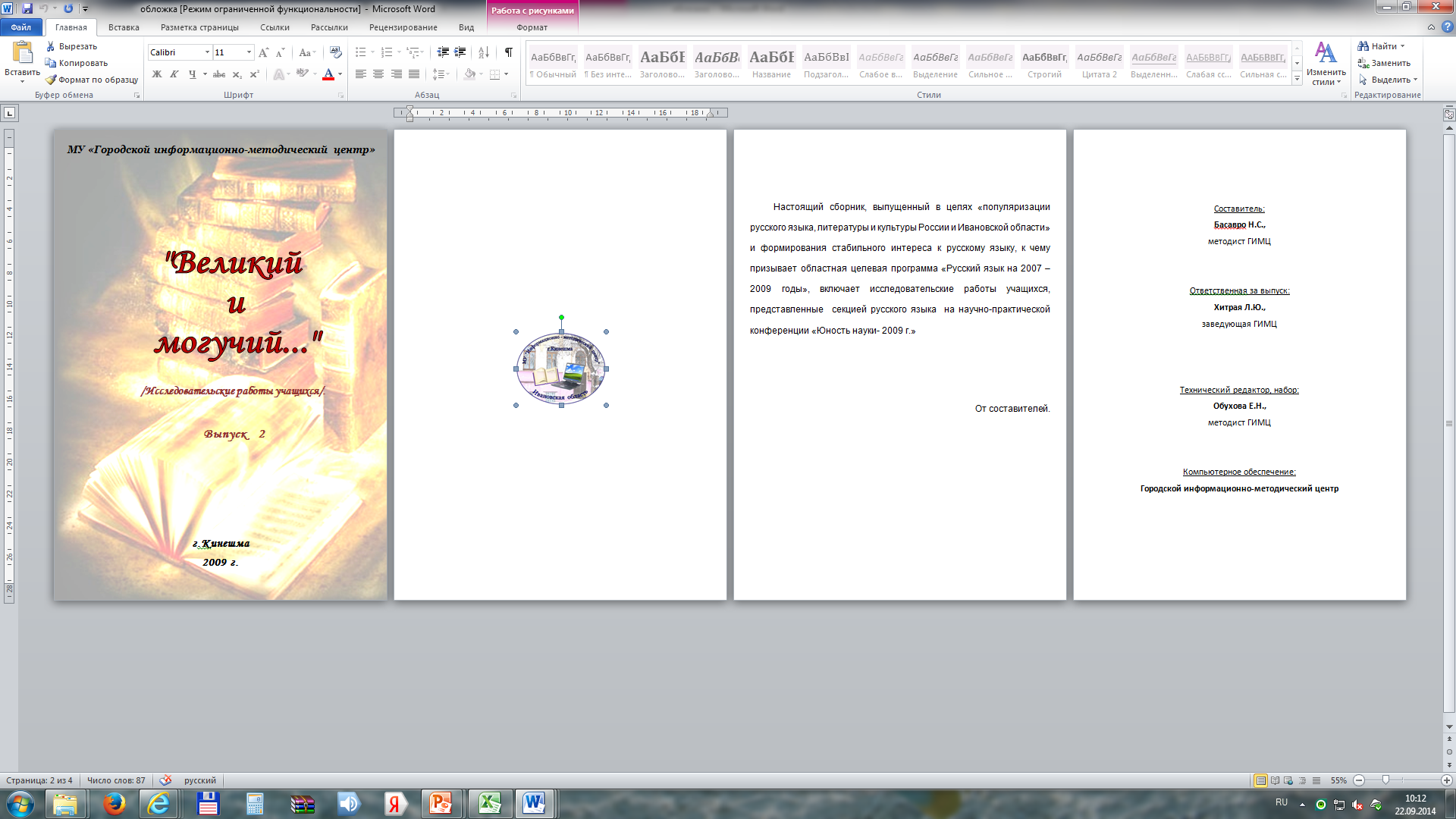 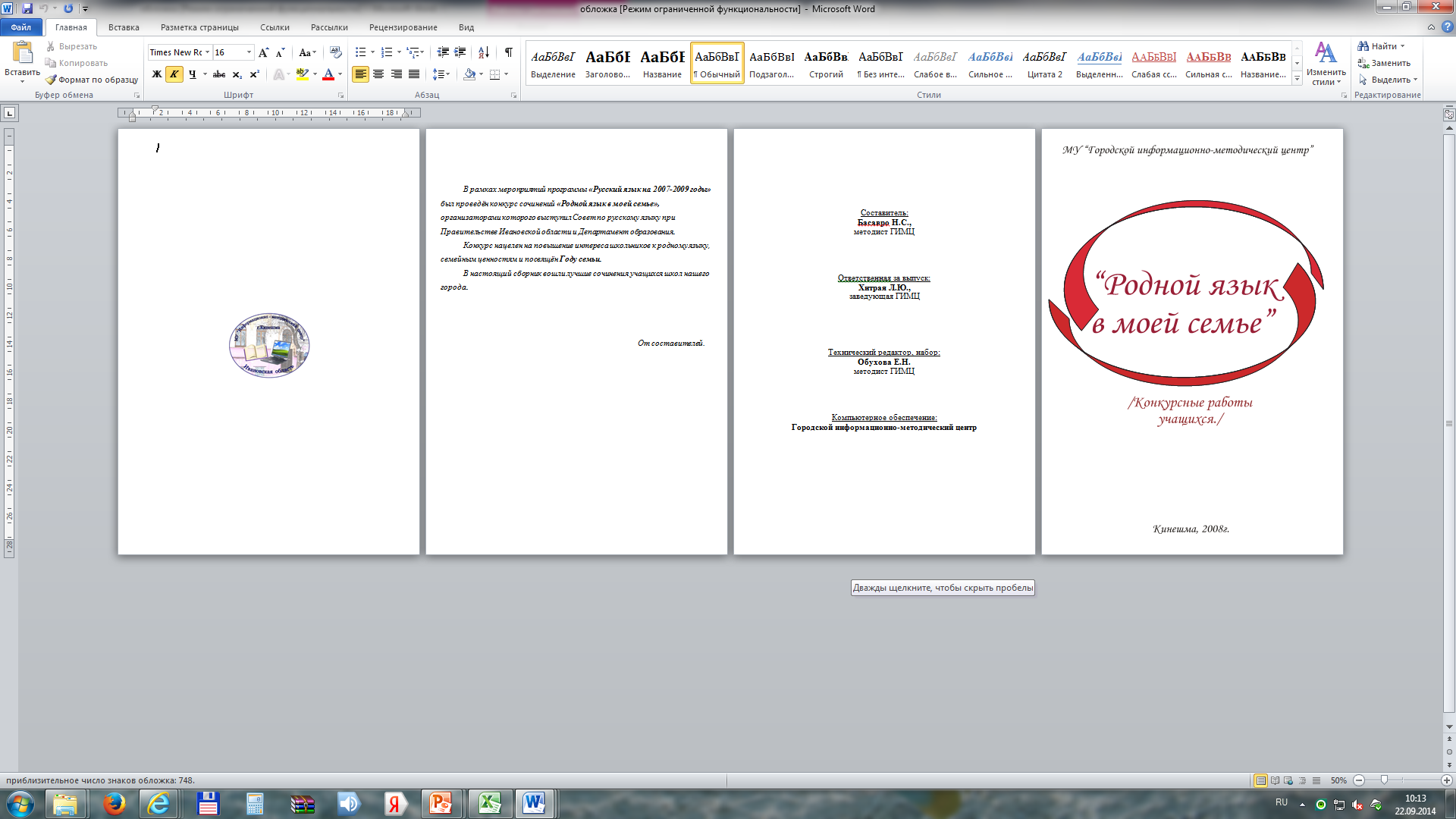 IX Образовательные чтения Центрального федерального округа
Российской Федерации
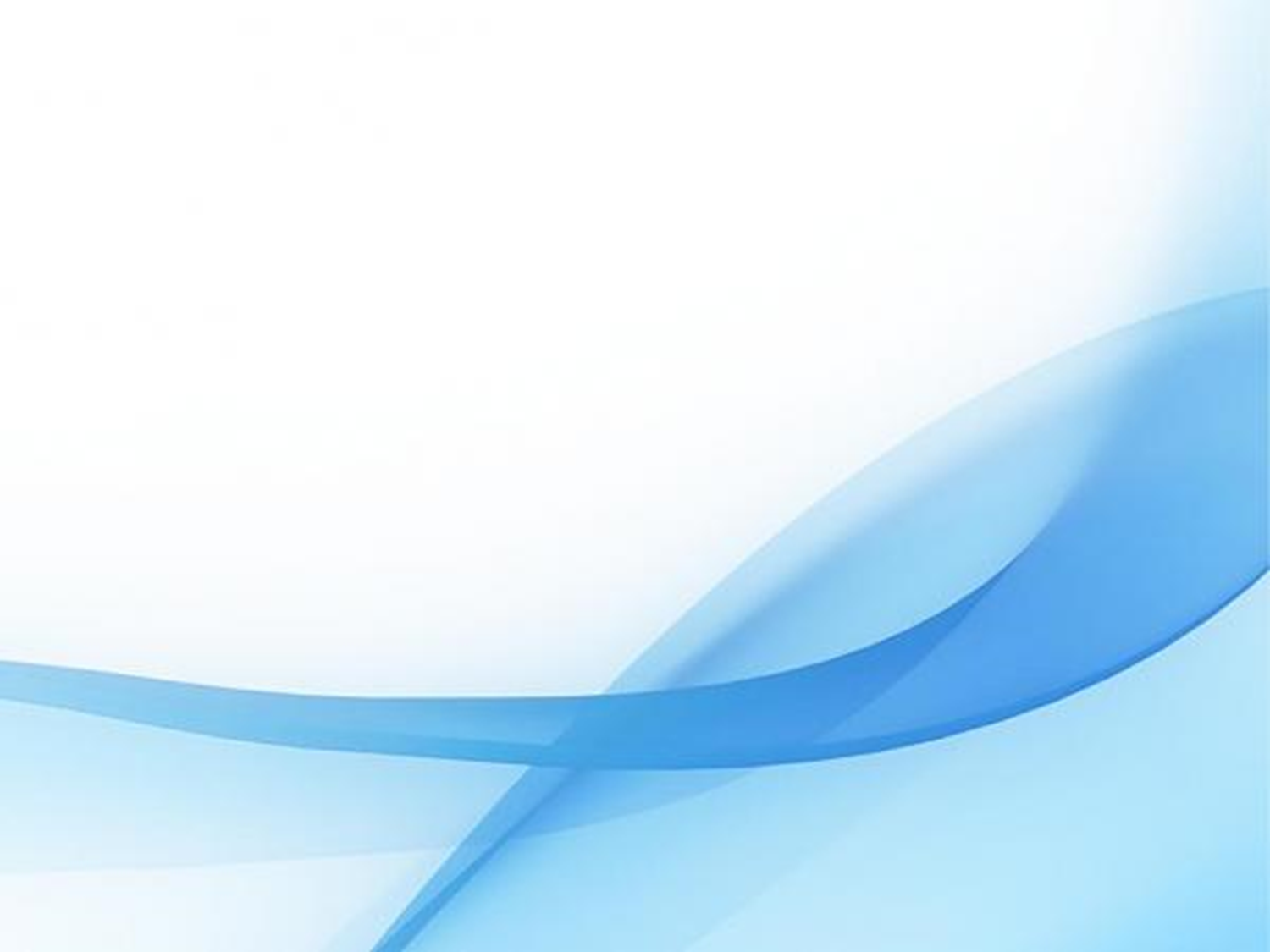 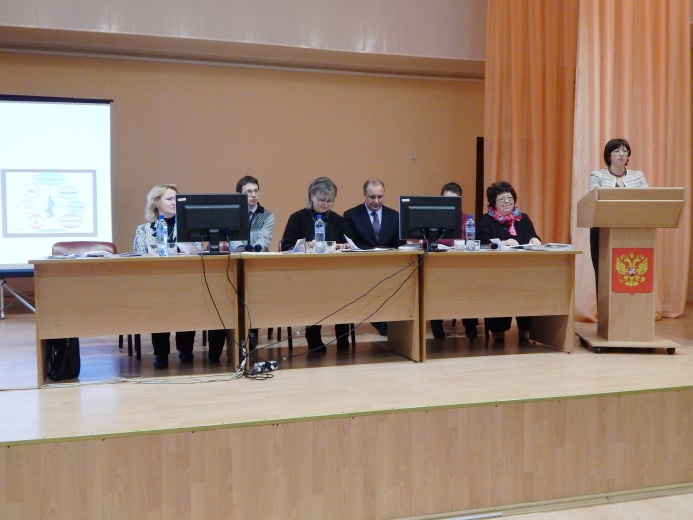 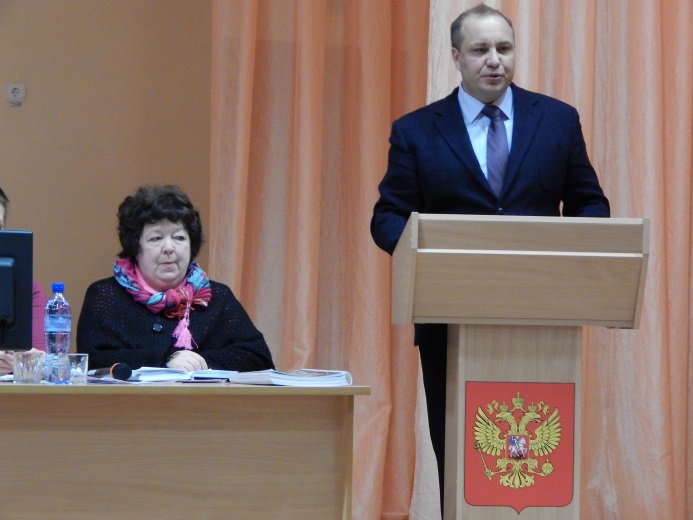 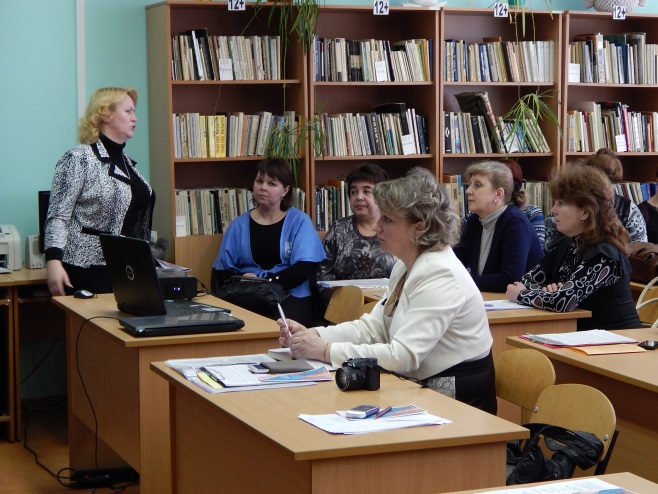 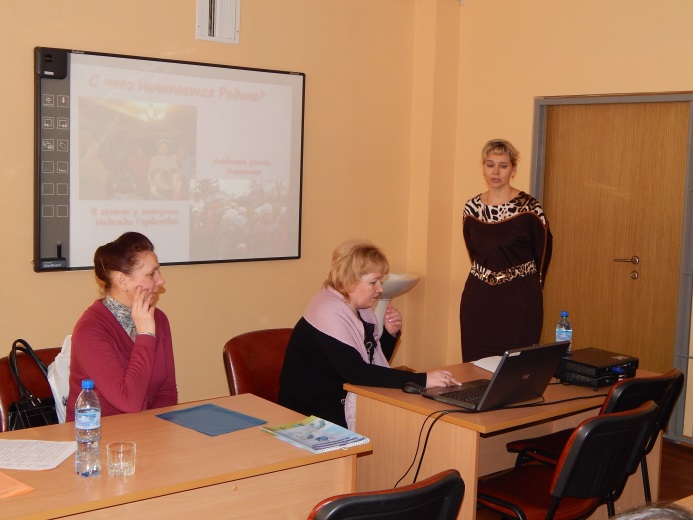 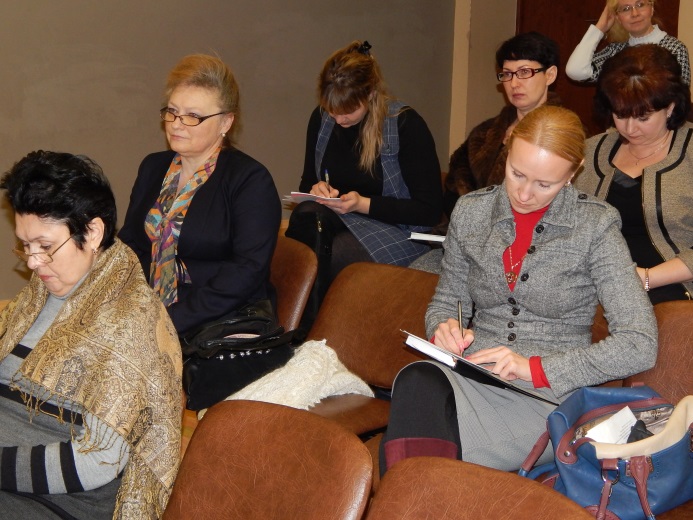 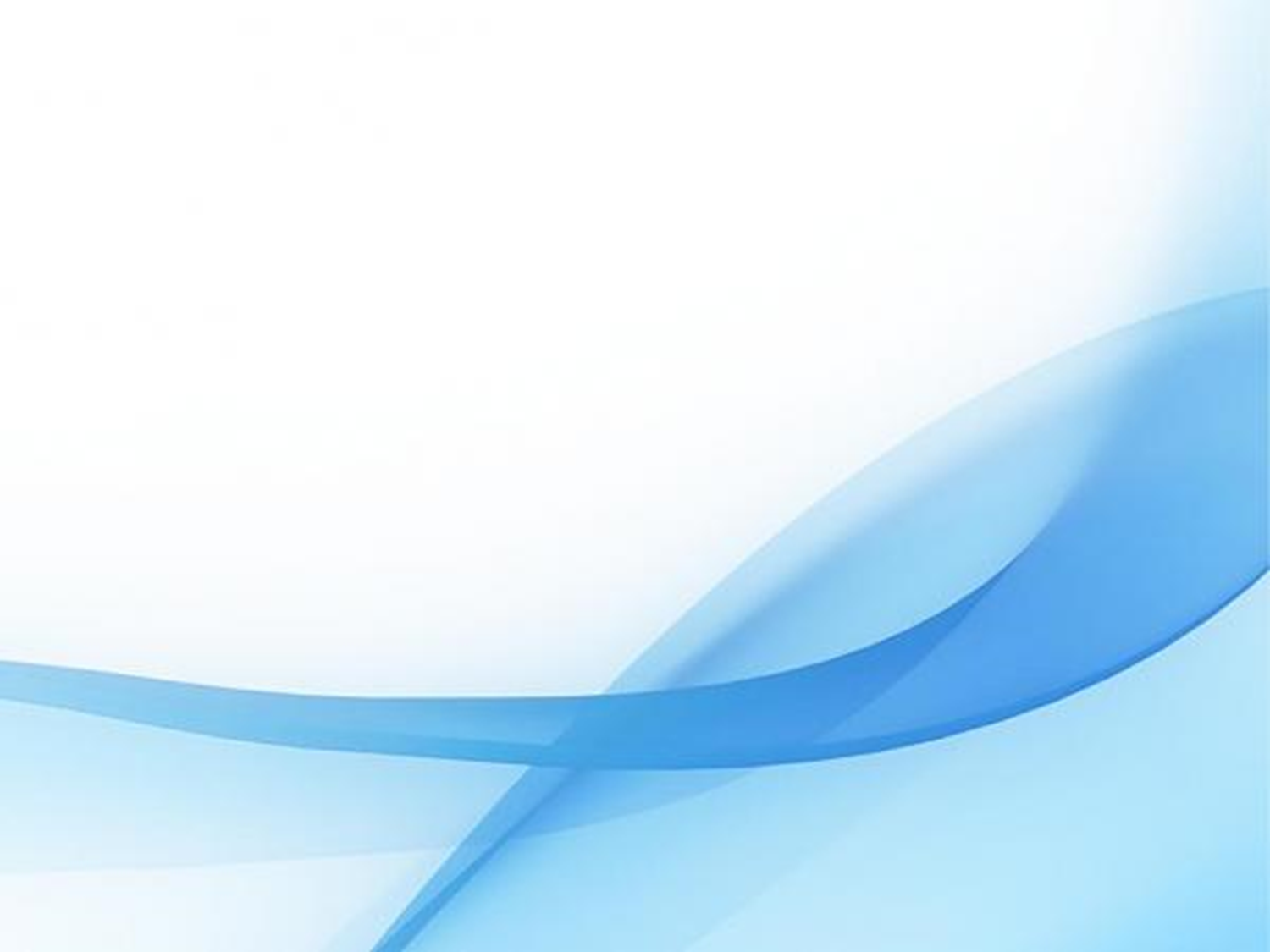 IX Образовательные чтения Центрального федерального округа
Российской Федерации
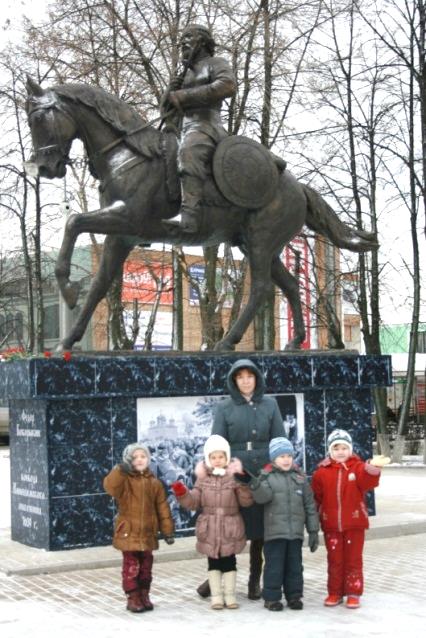 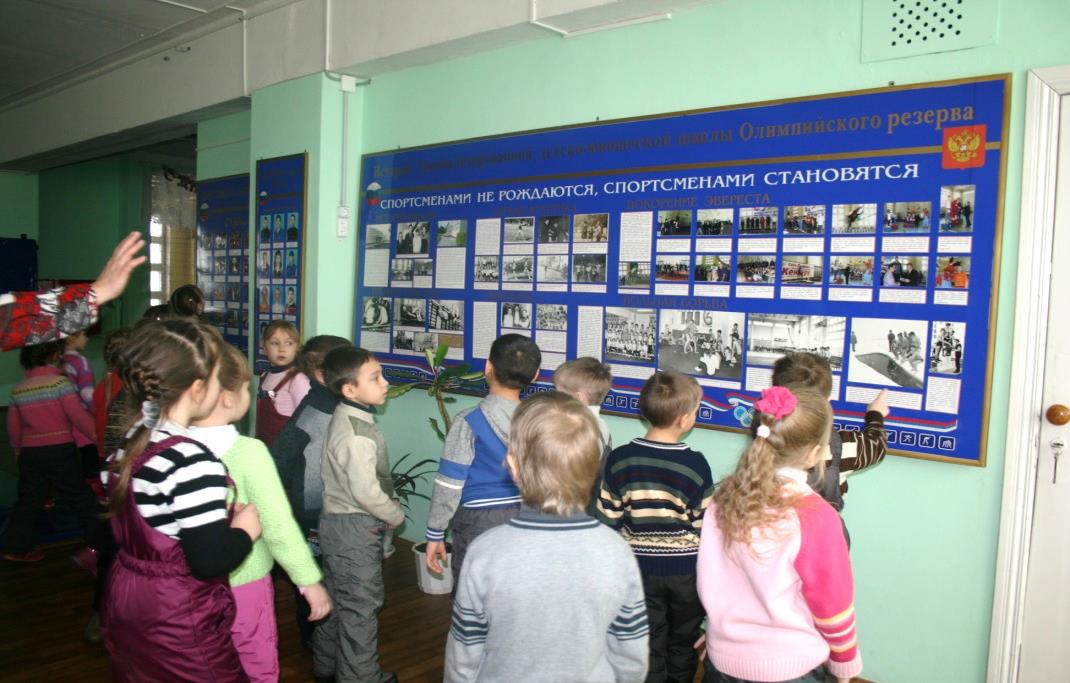 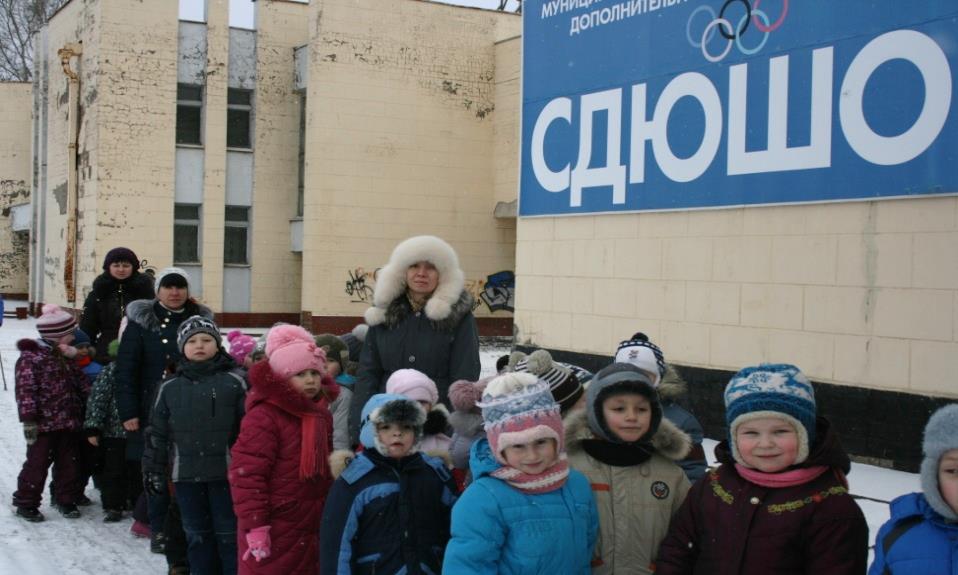 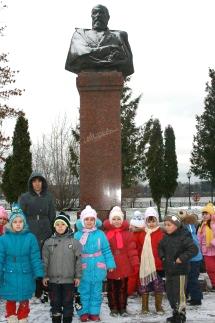 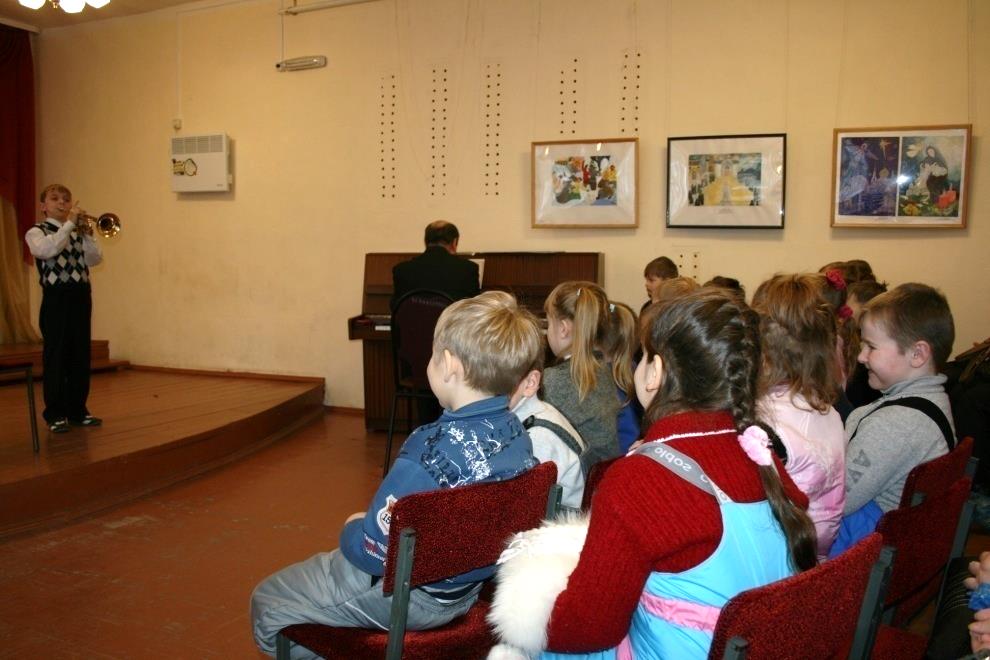 IX Образовательные чтения Центрального федерального округа
Российской Федерации
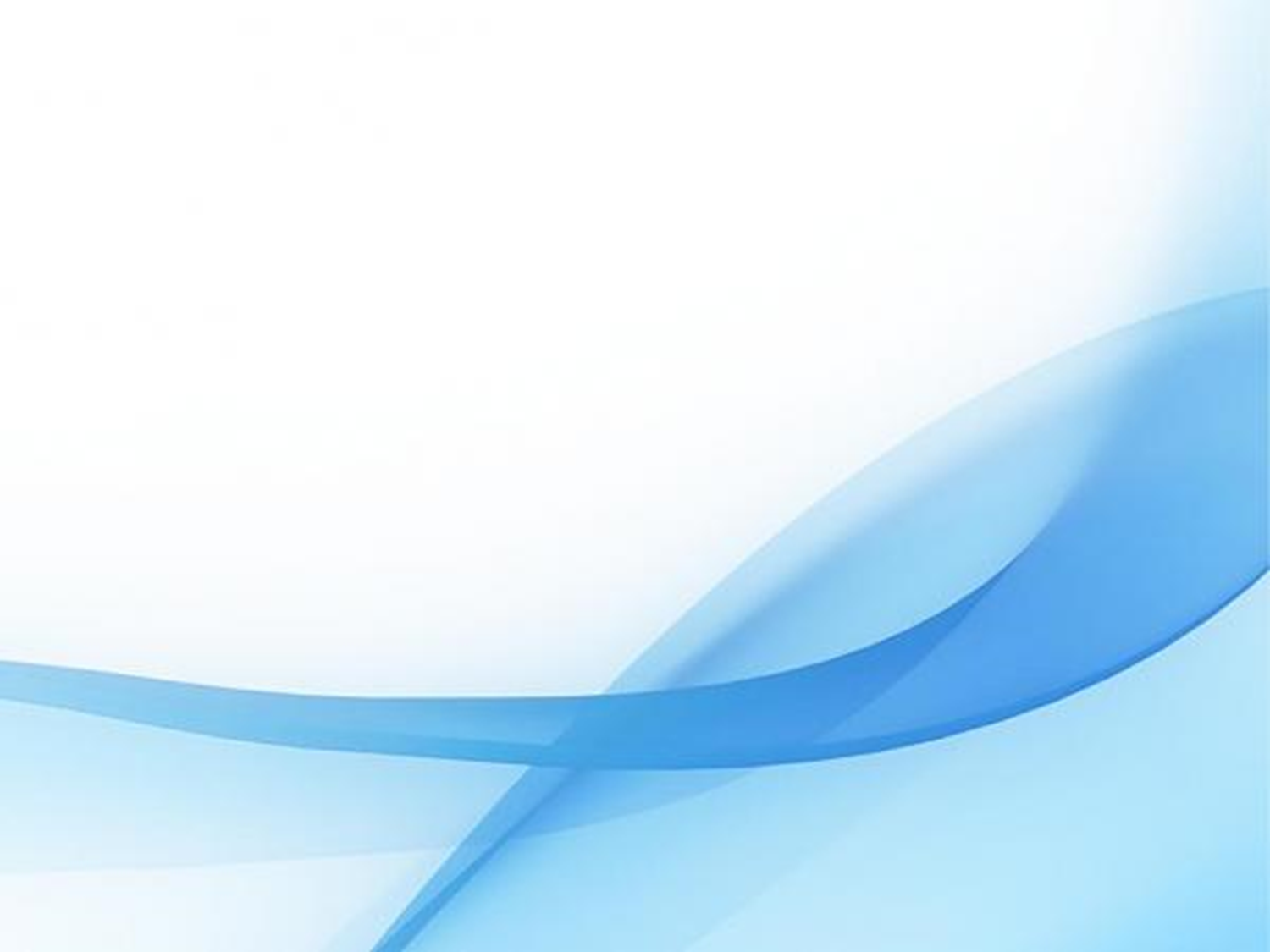 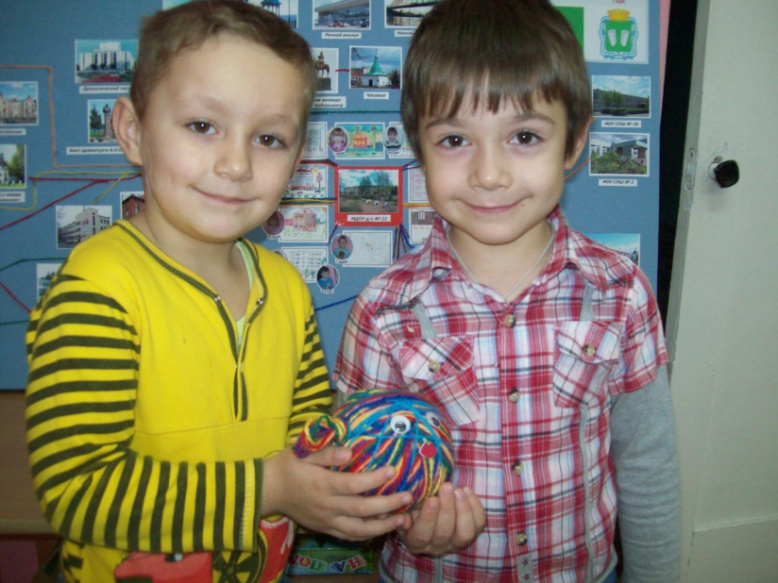 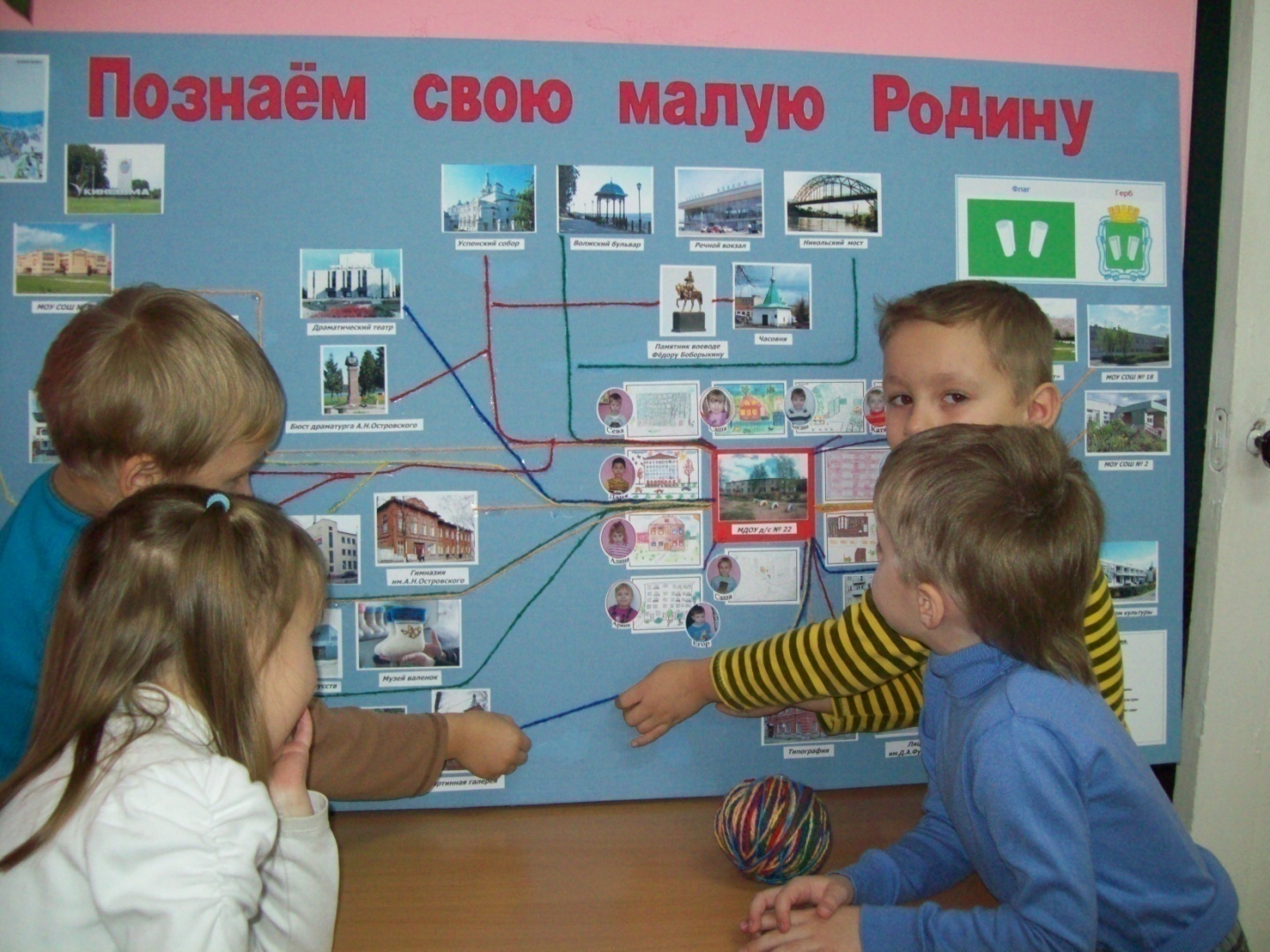 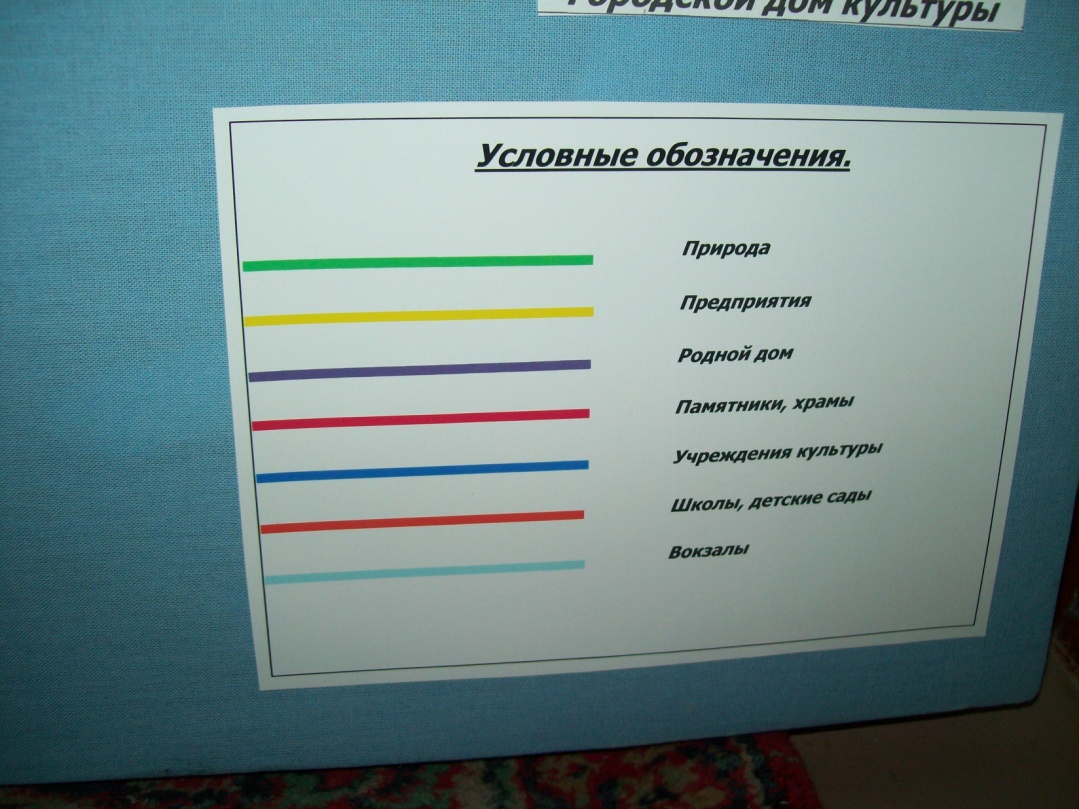 IX Образовательные чтения Центрального федерального округа
Российской Федерации
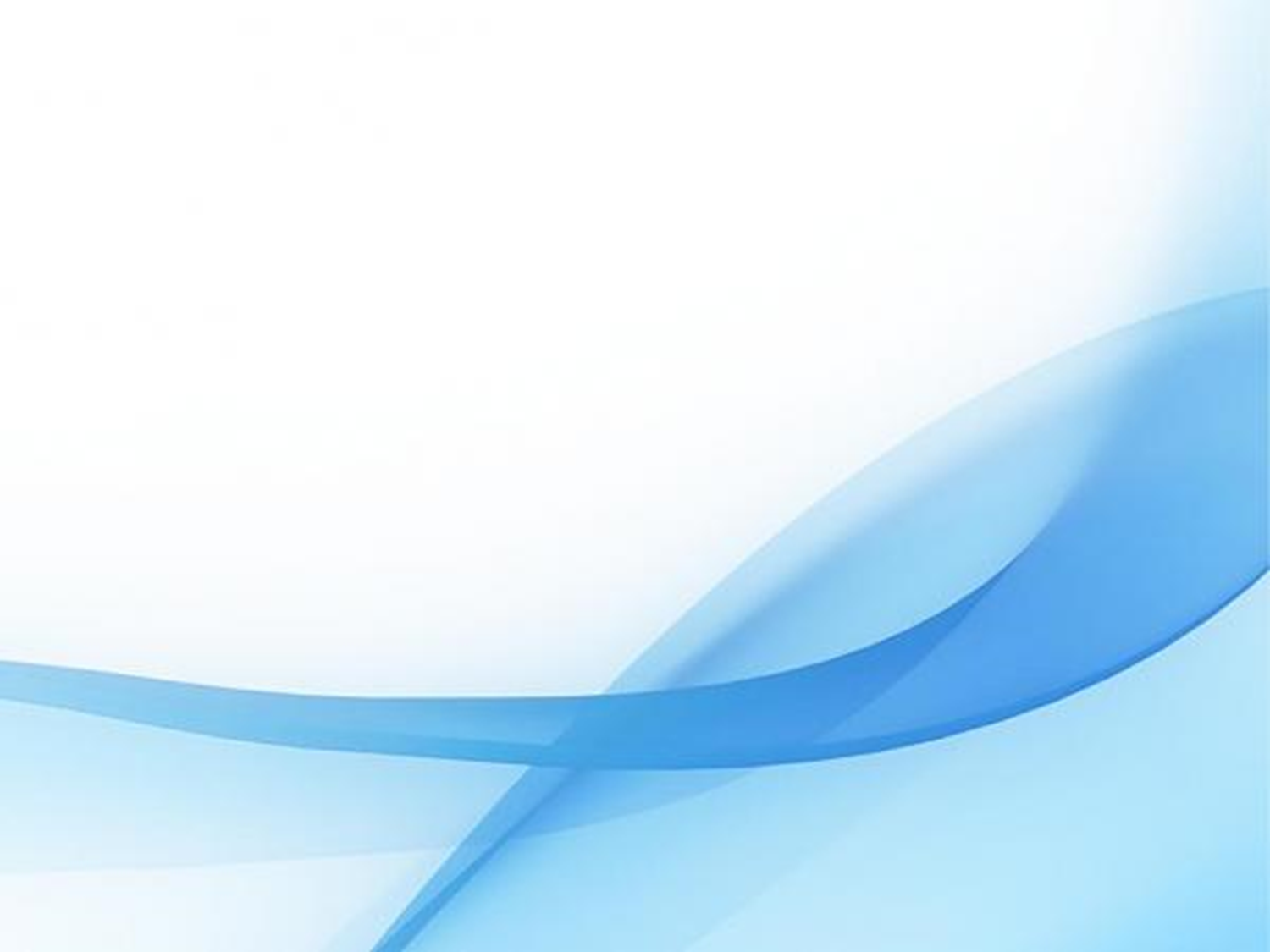 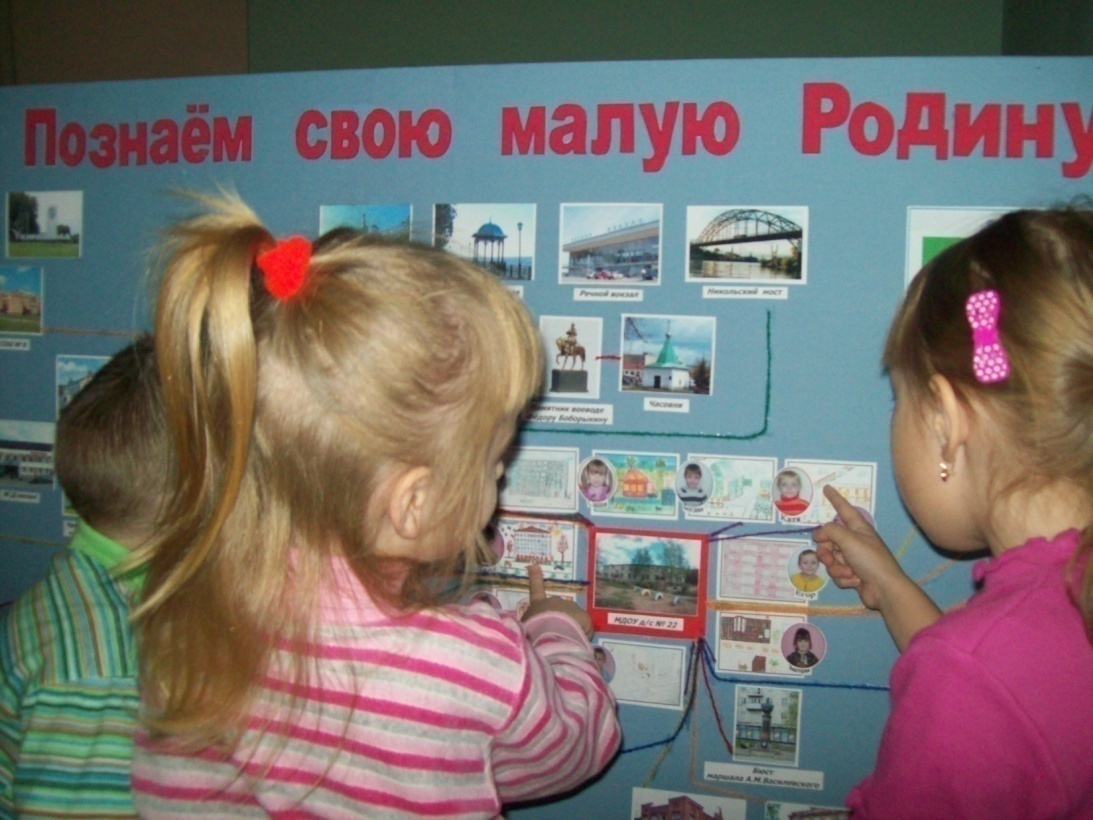 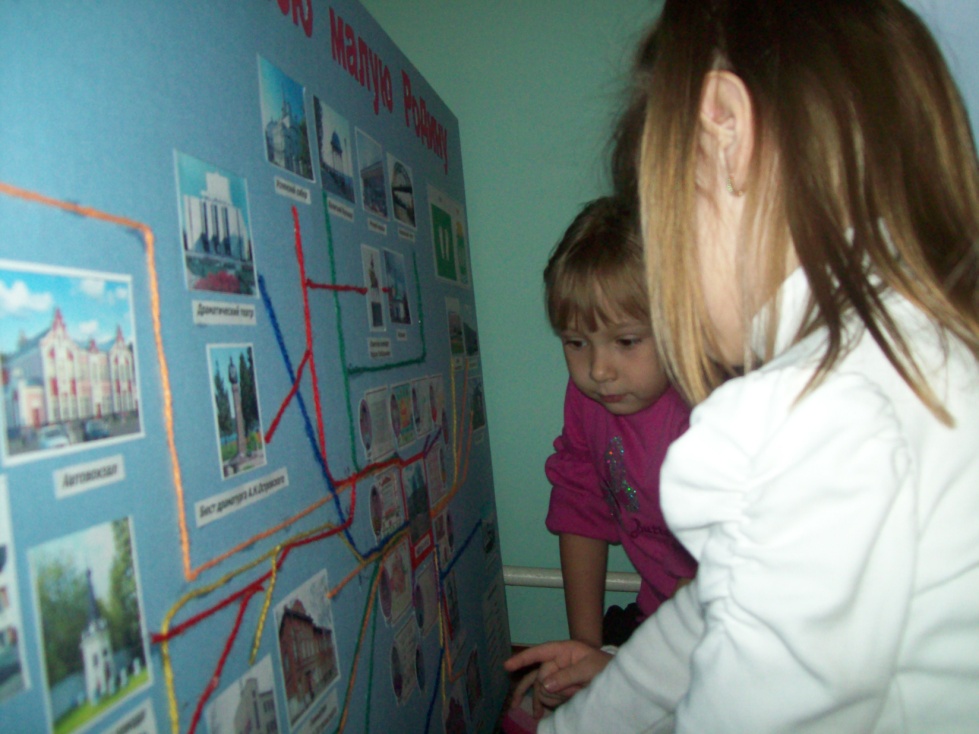 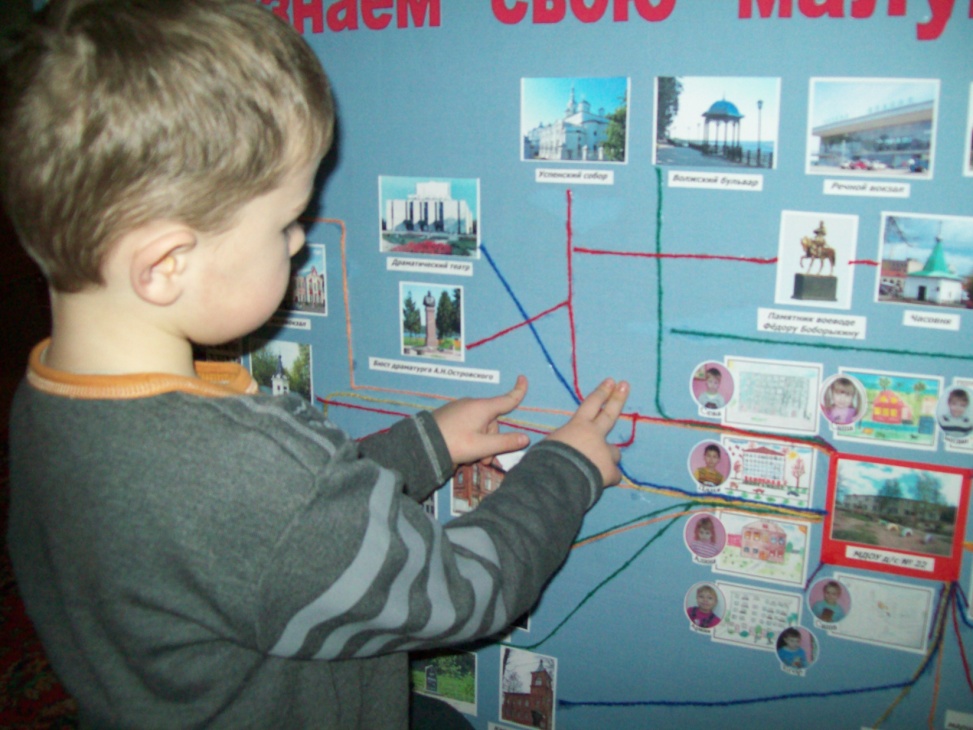 IX Образовательные чтения Центрального федерального округа
Российской Федерации
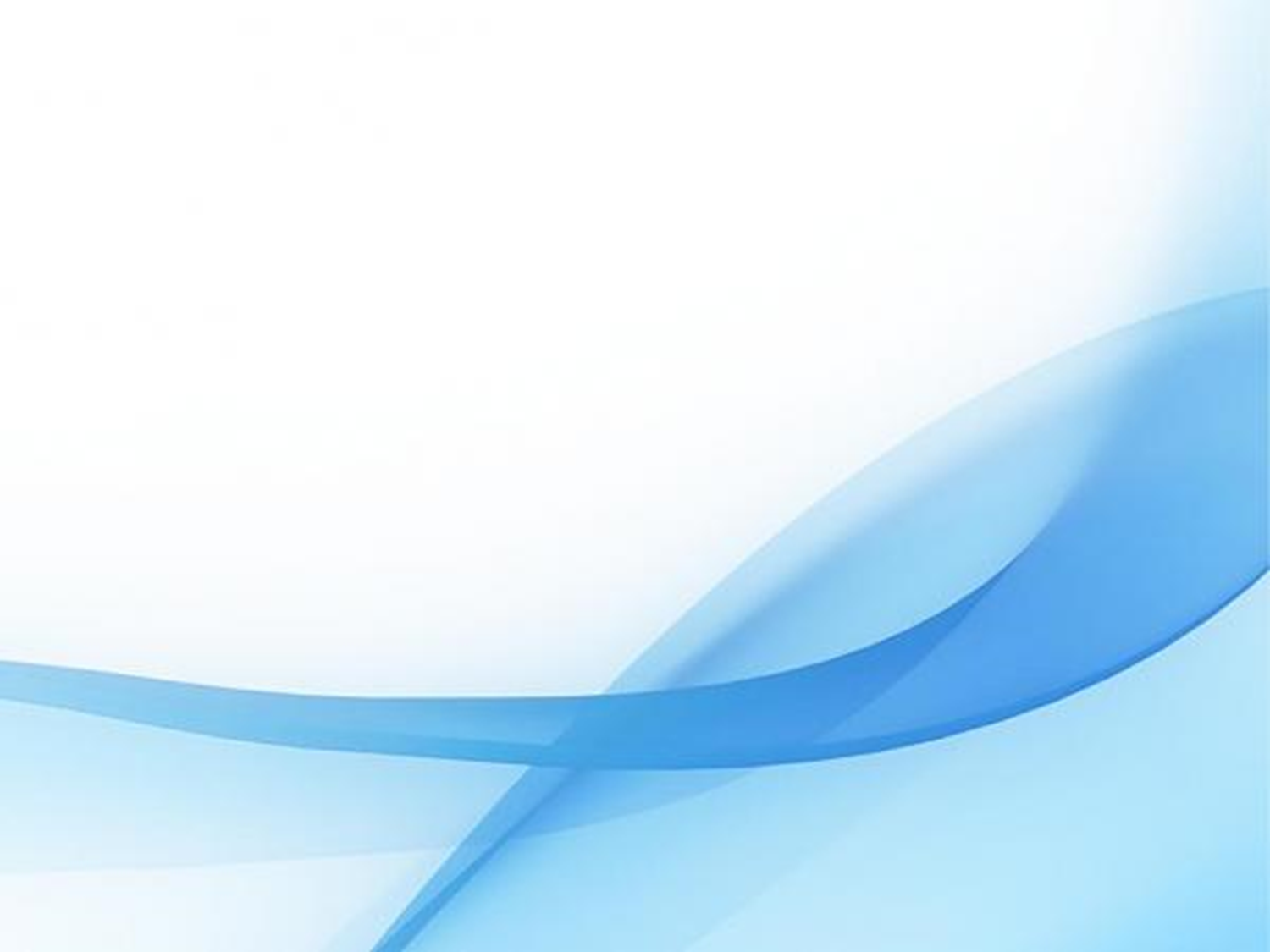 «Формирование краеведческой компетентности
 детей дошкольного возраста»
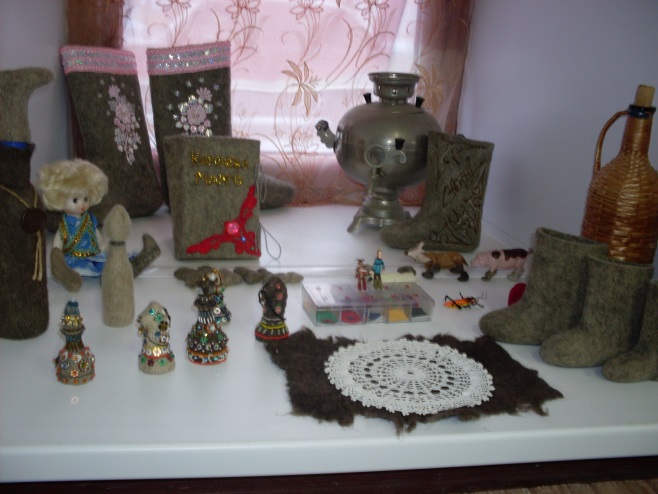 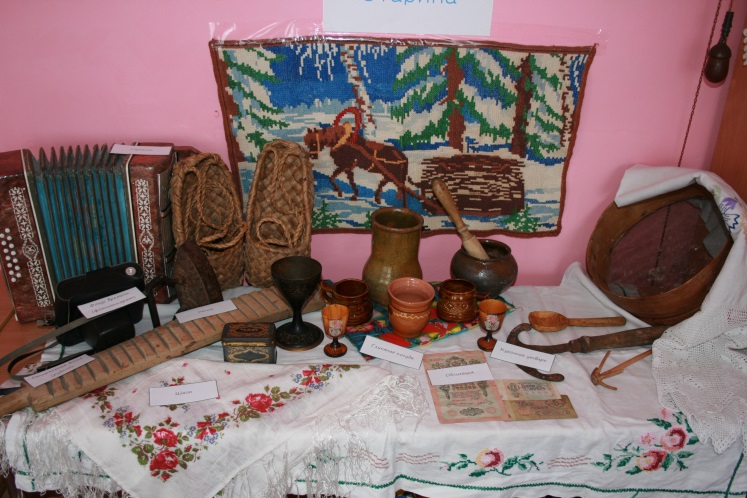 IX Образовательные чтения Центрального федерального округа
Российской Федерации
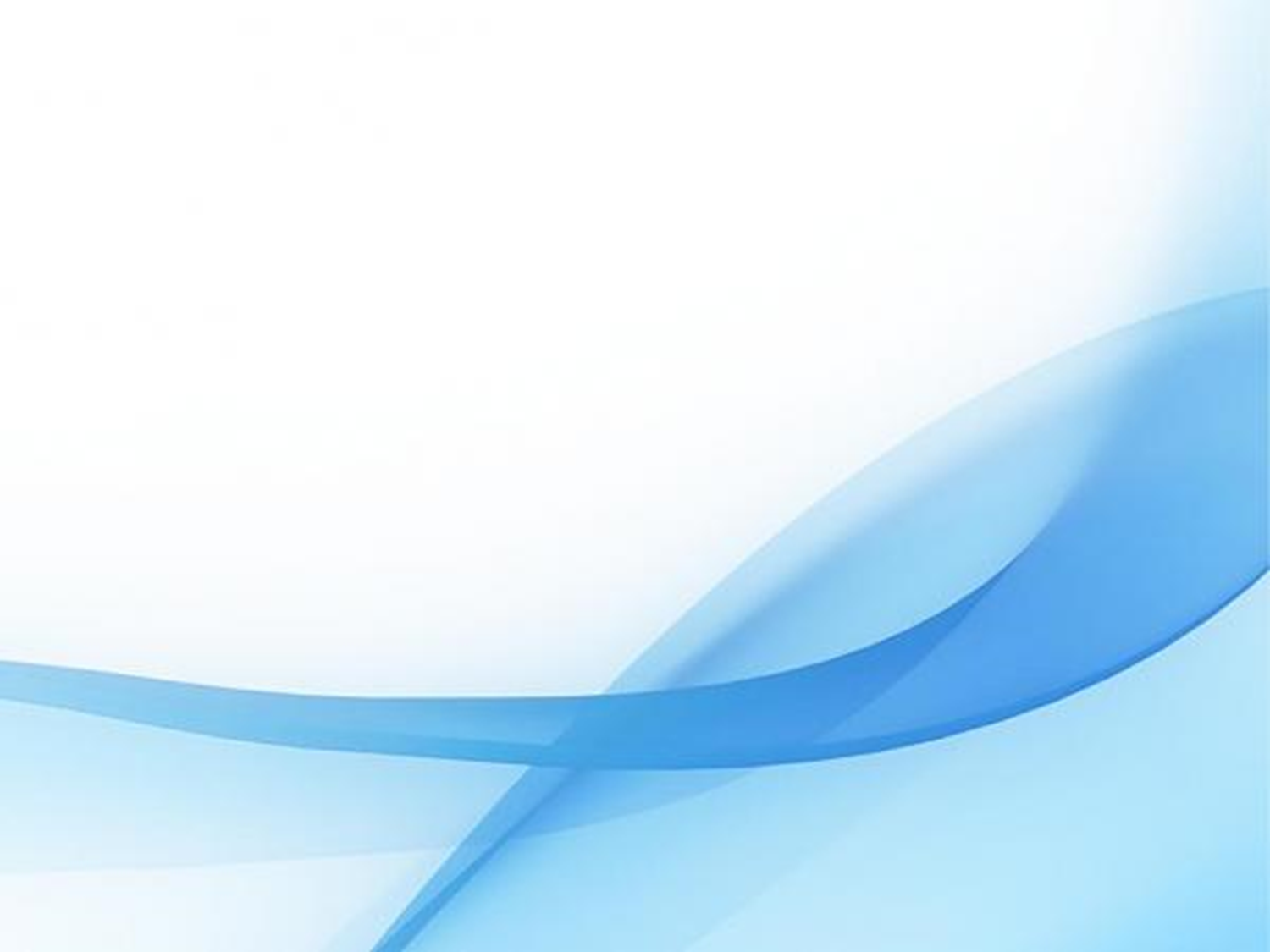 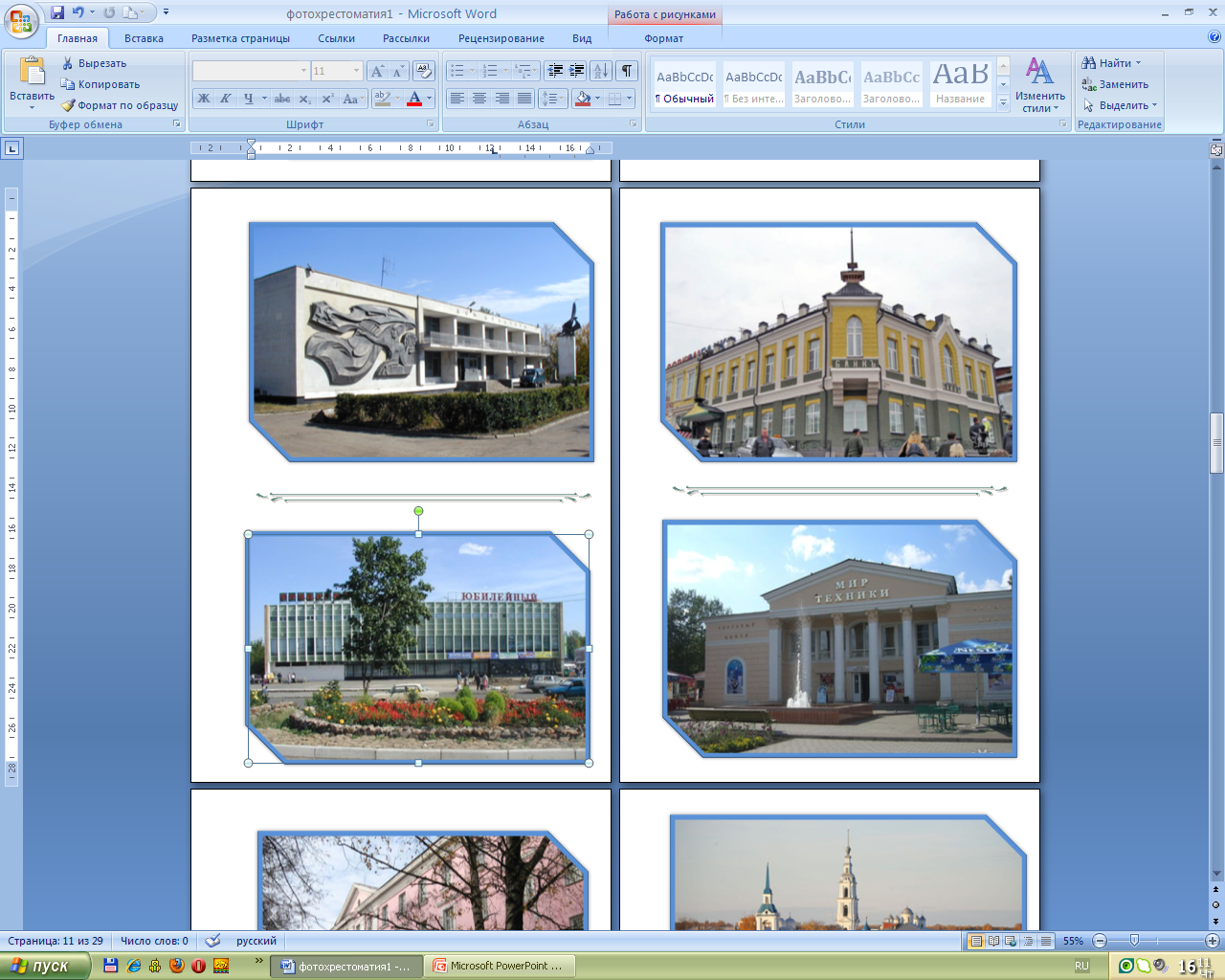 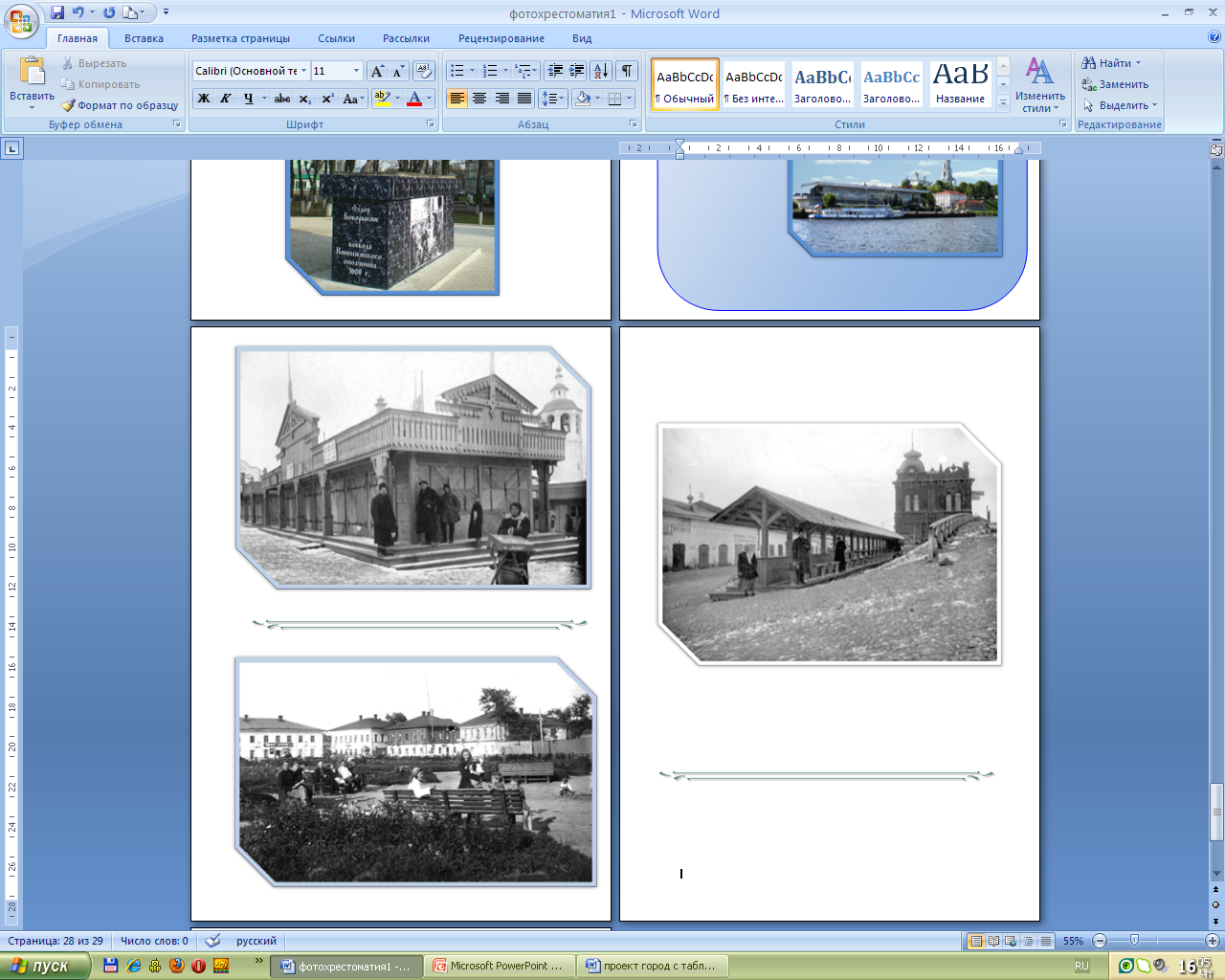 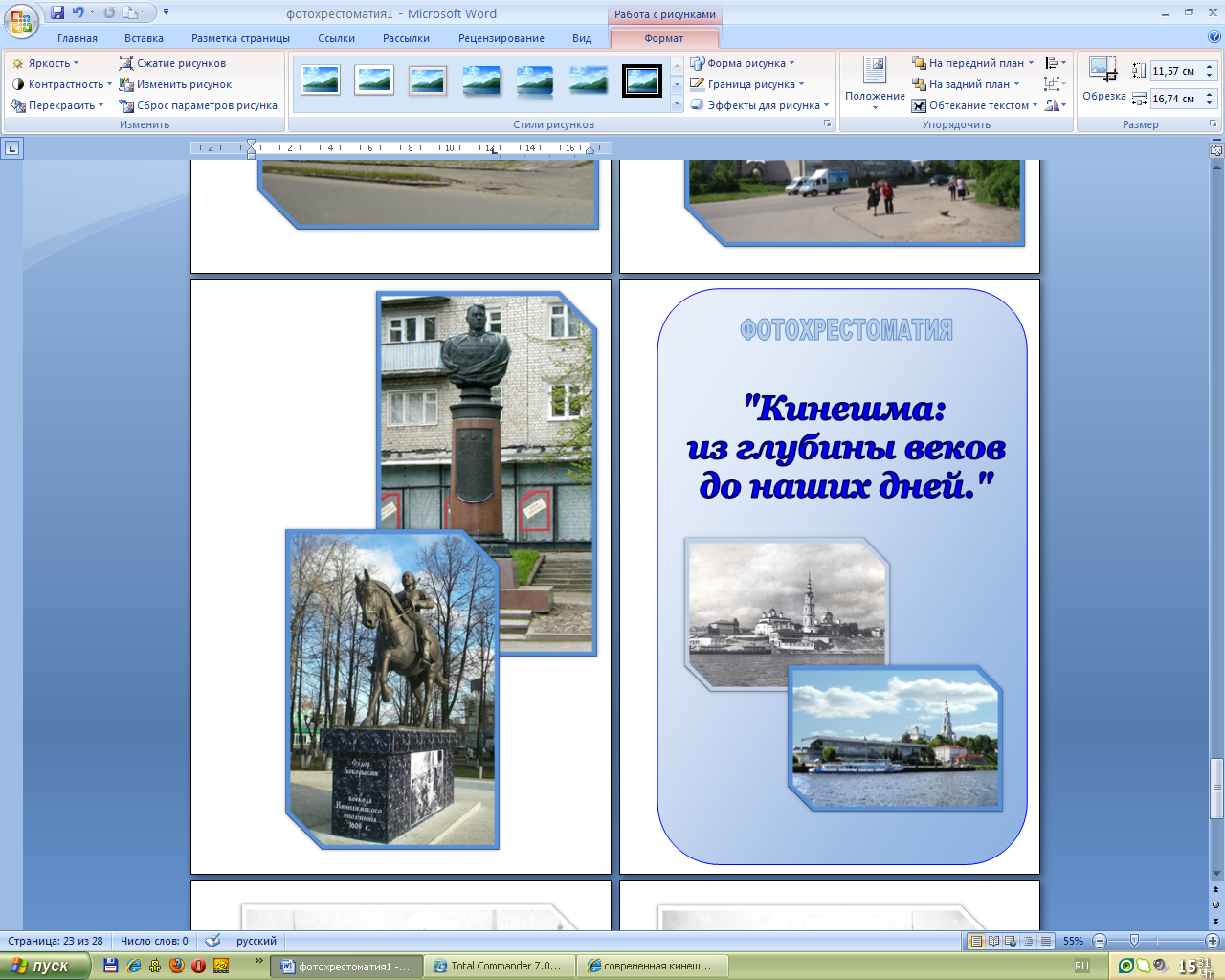 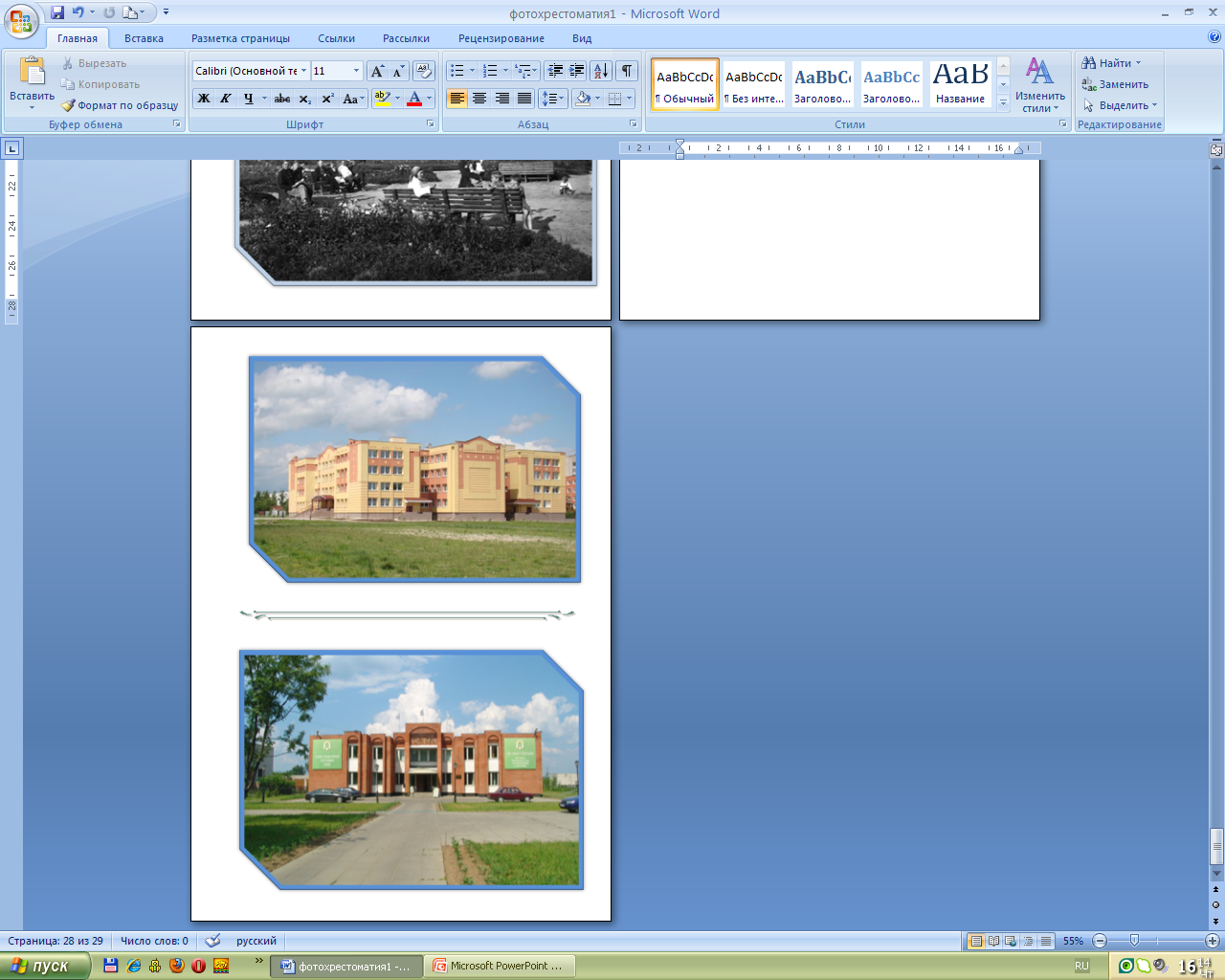 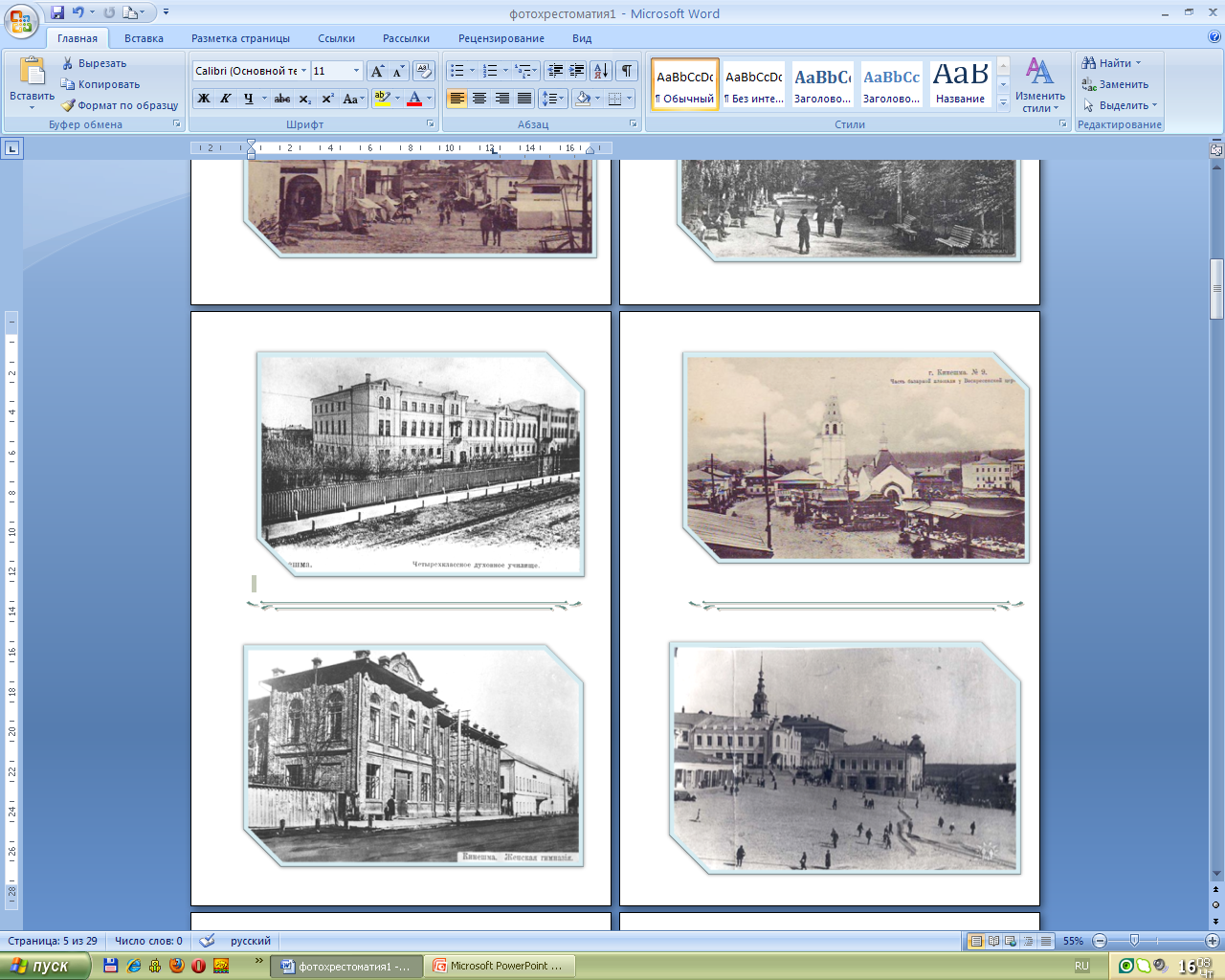 IX Образовательные чтения Центрального федерального округа
Российской Федерации
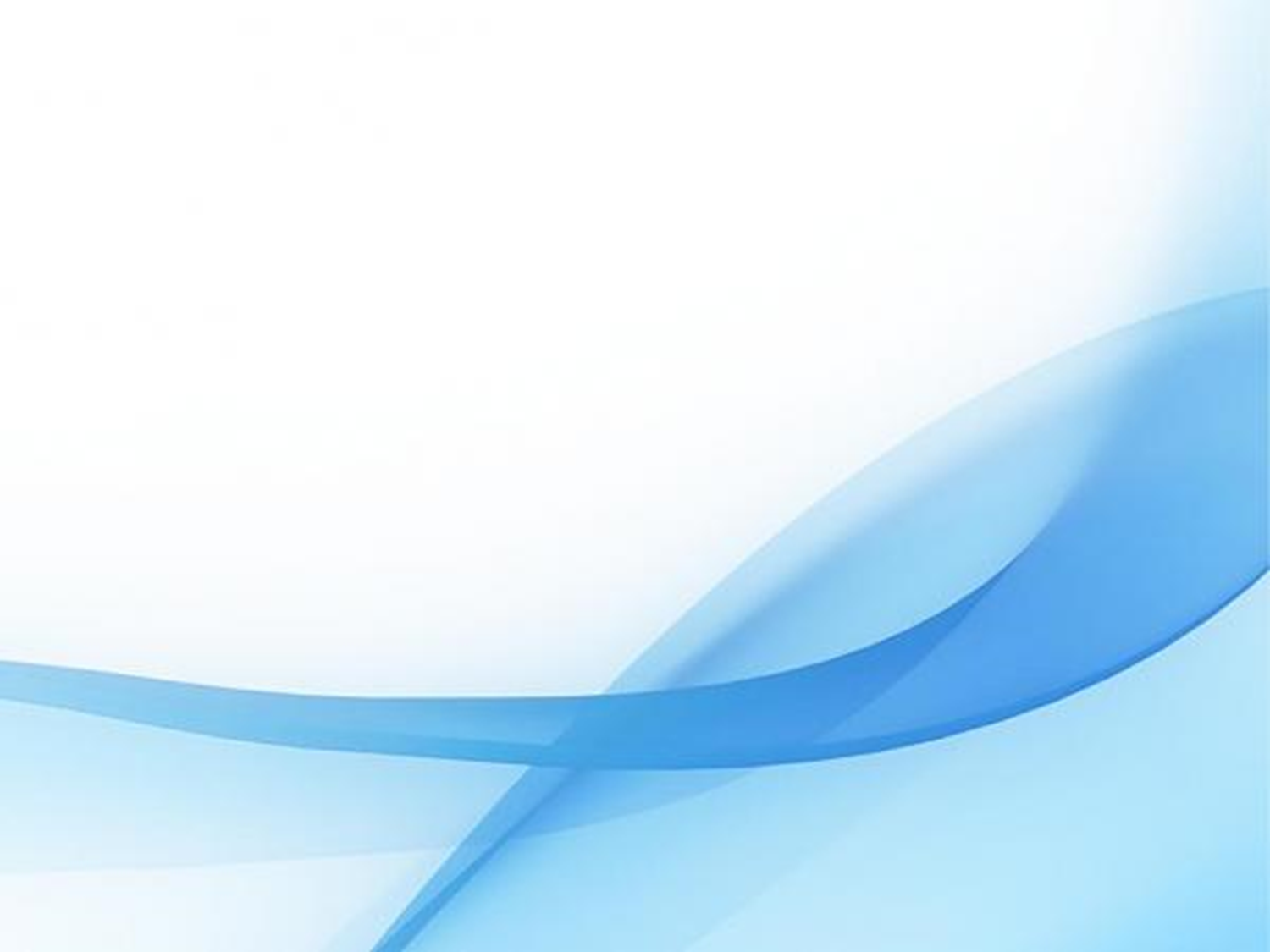 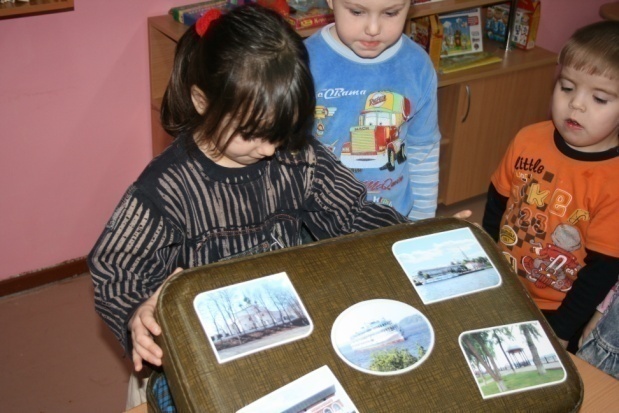 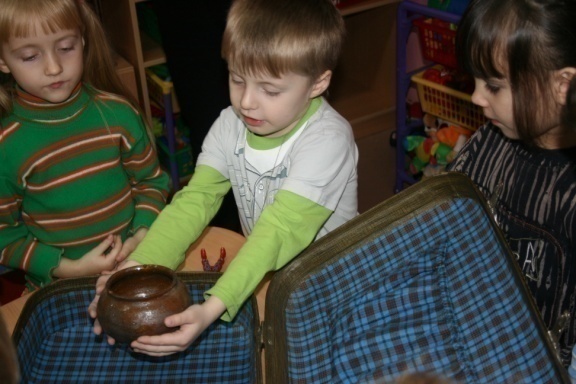 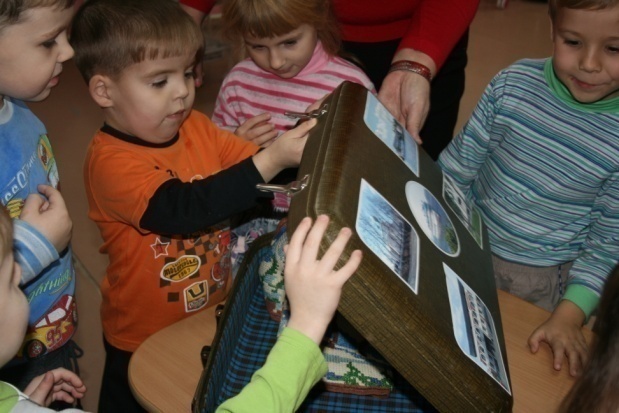 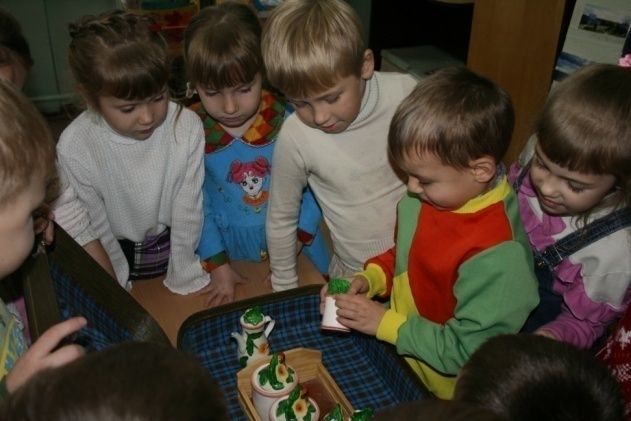 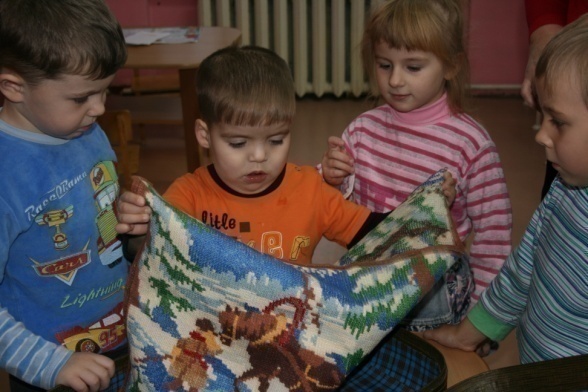 IX Образовательные чтения Центрального федерального округа
Российской Федерации
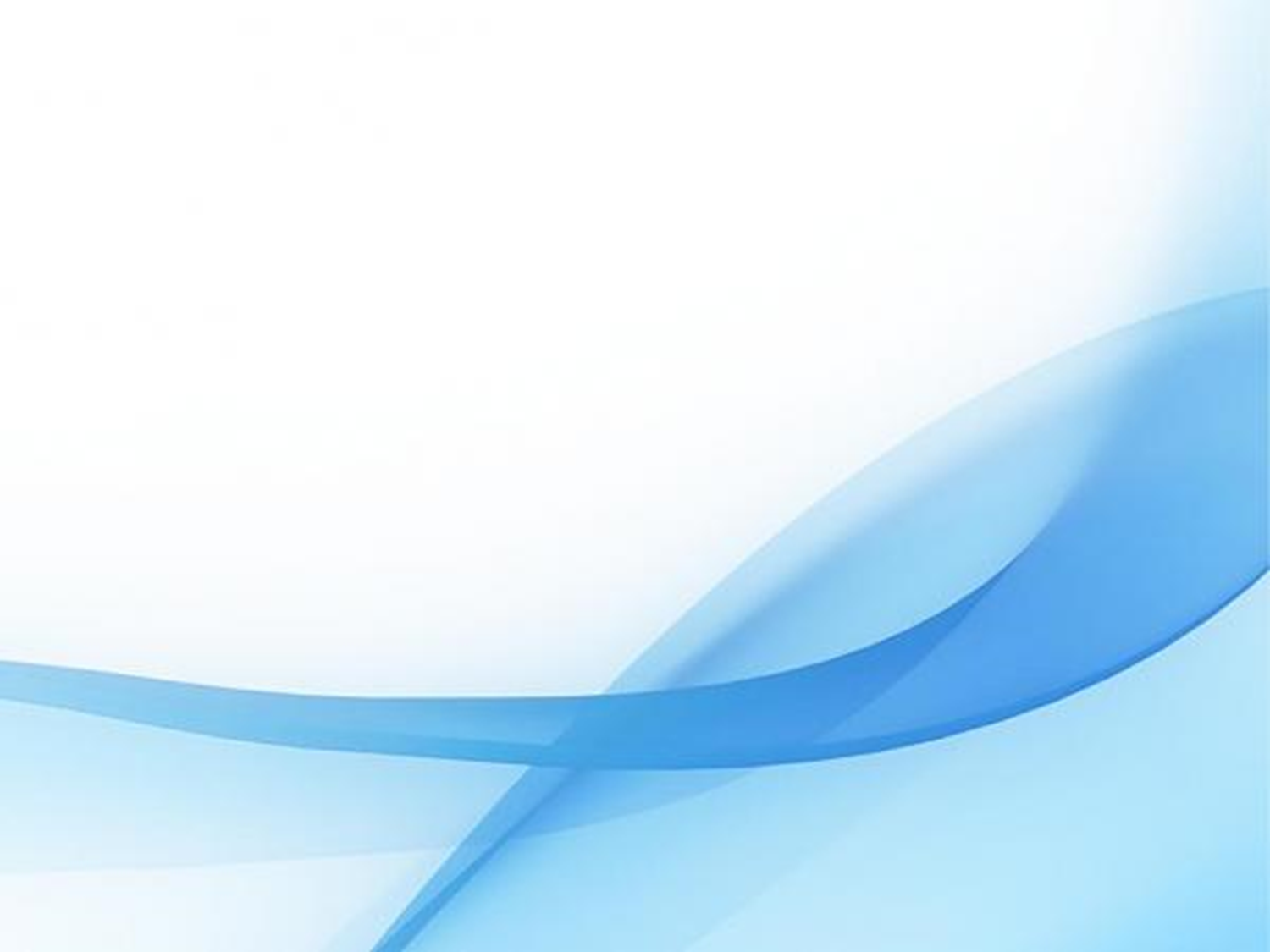 «Родник духовности»
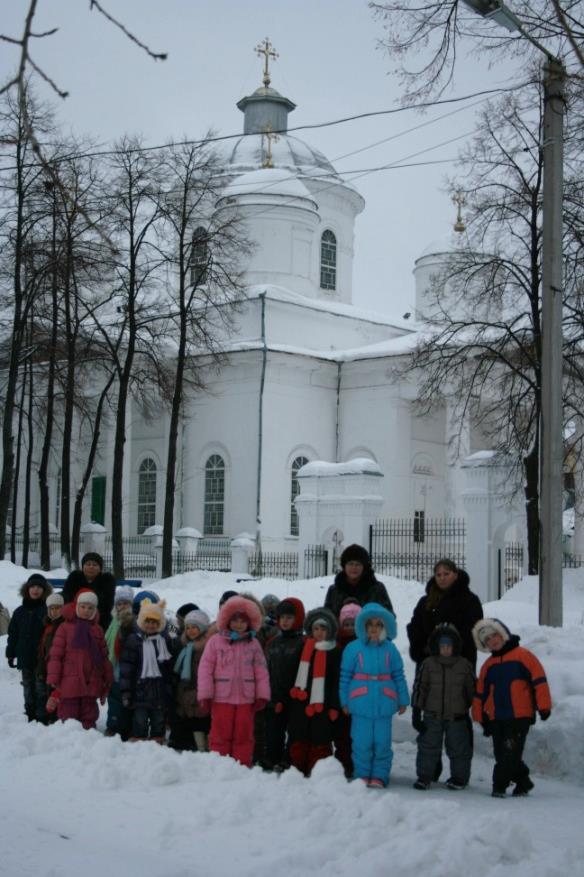 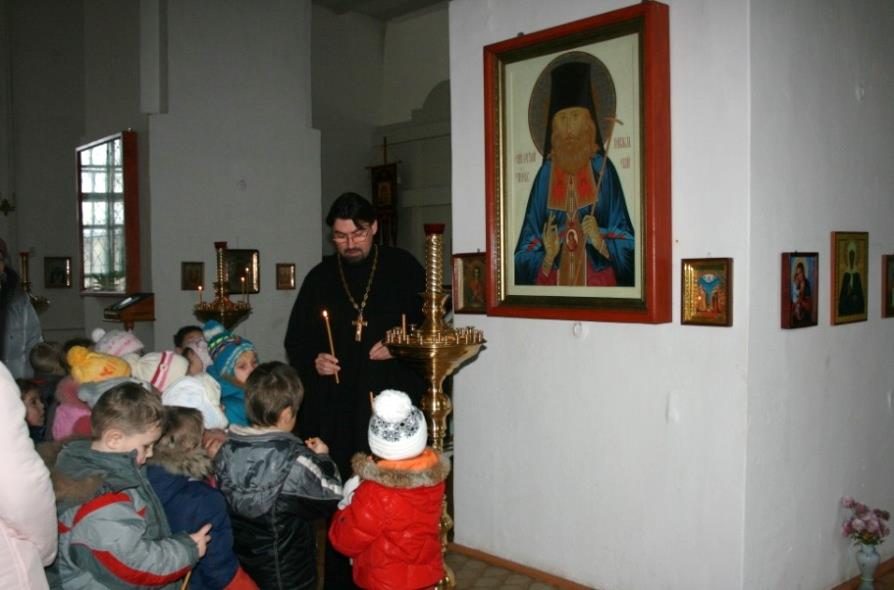 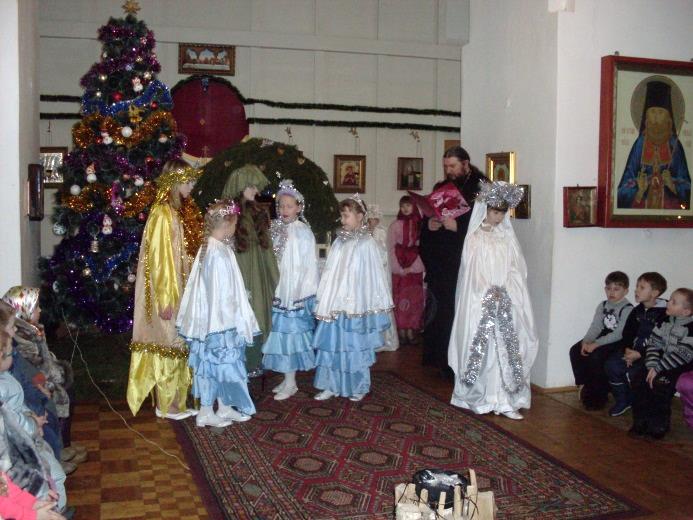 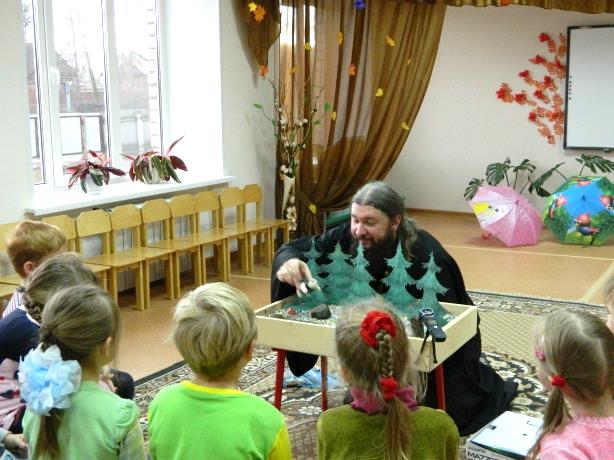 IX Образовательные чтения Центрального федерального округа
Российской Федерации
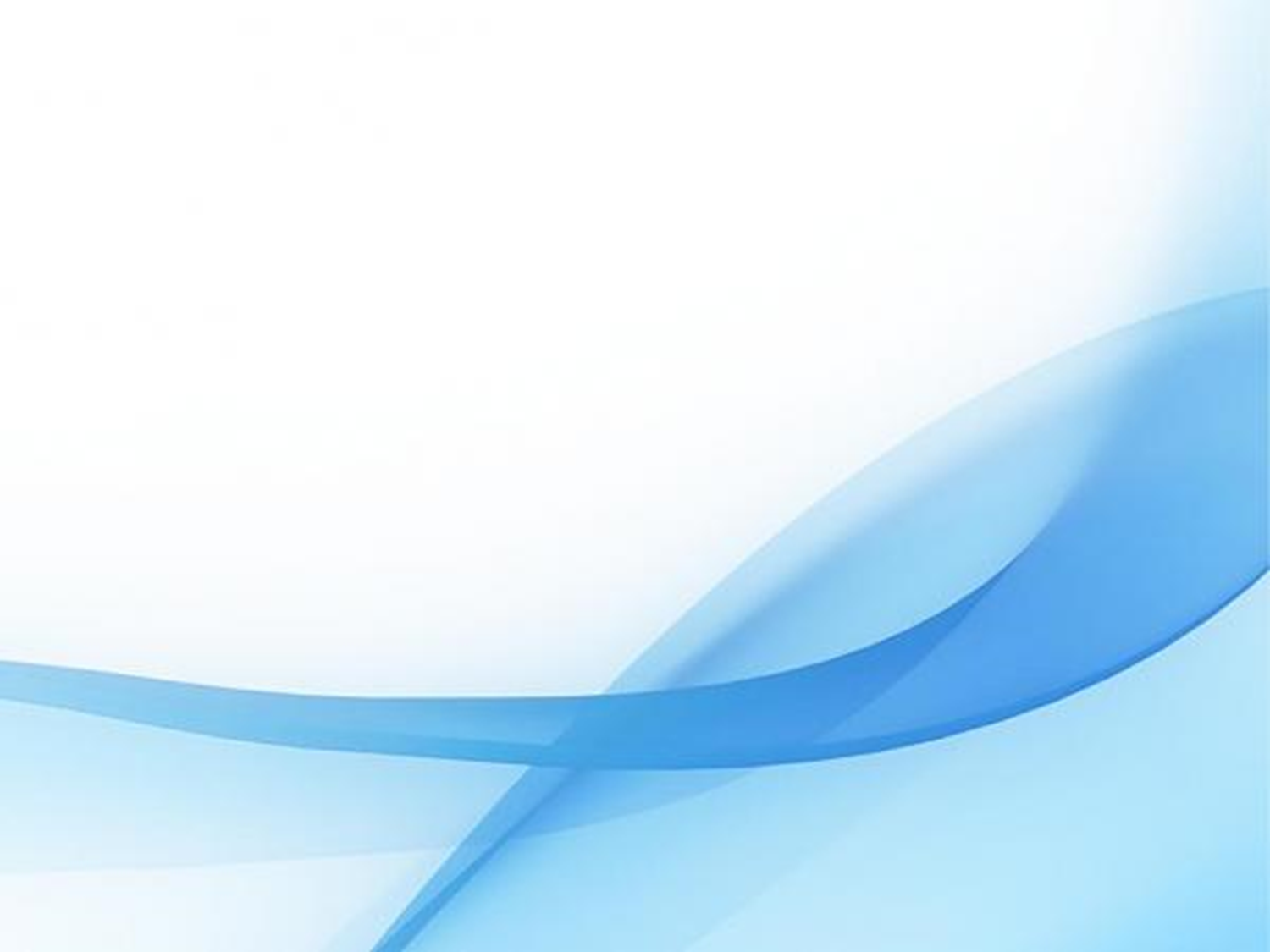 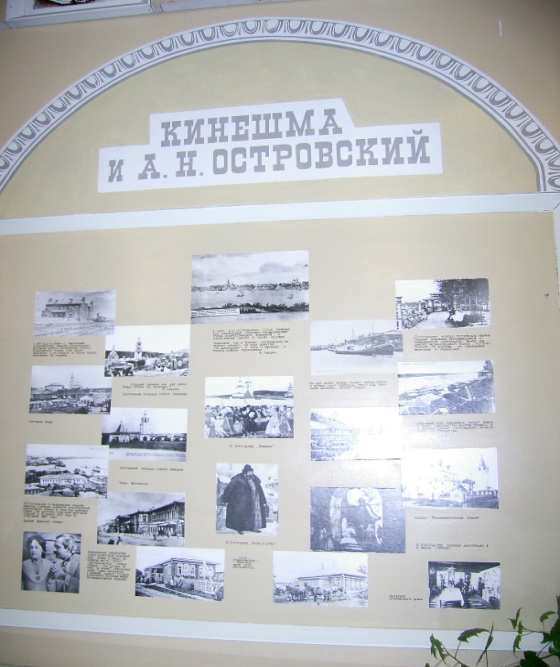 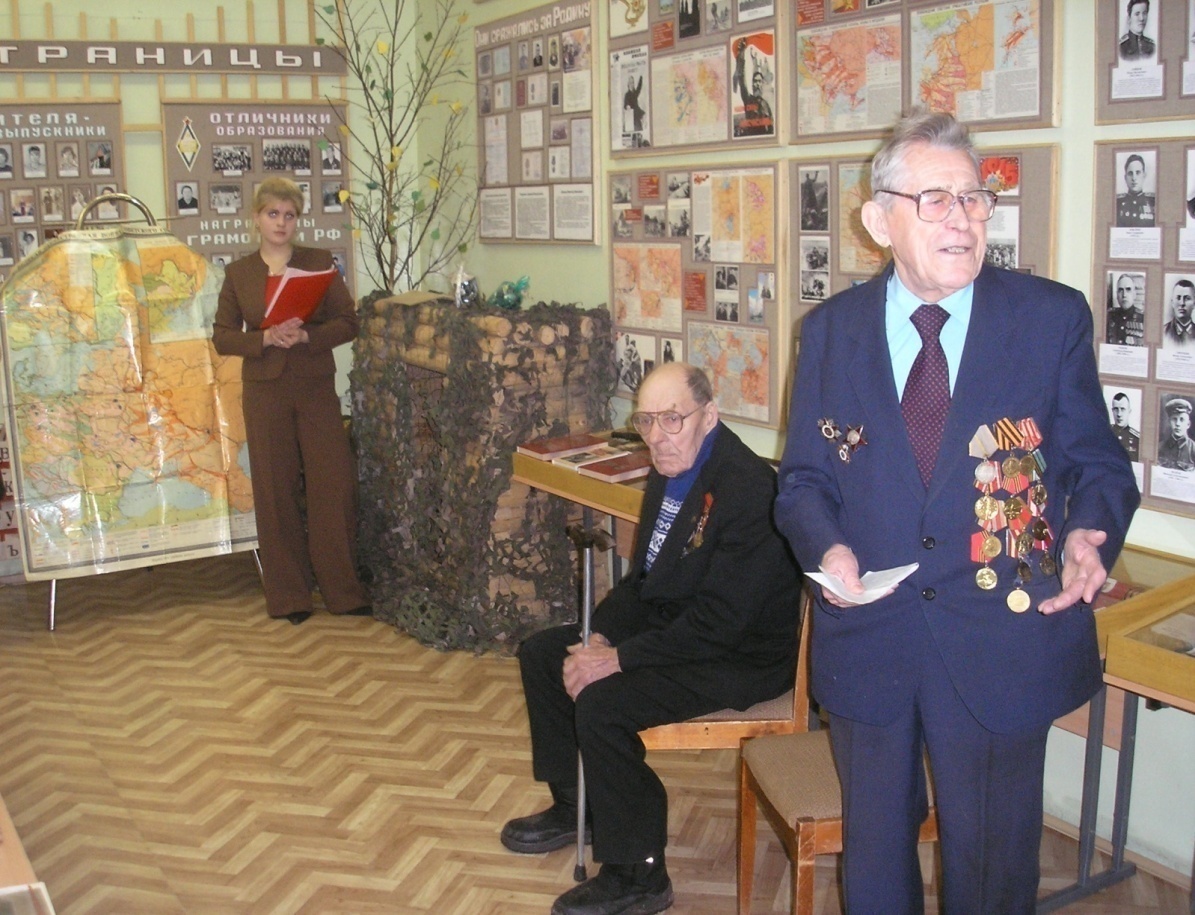 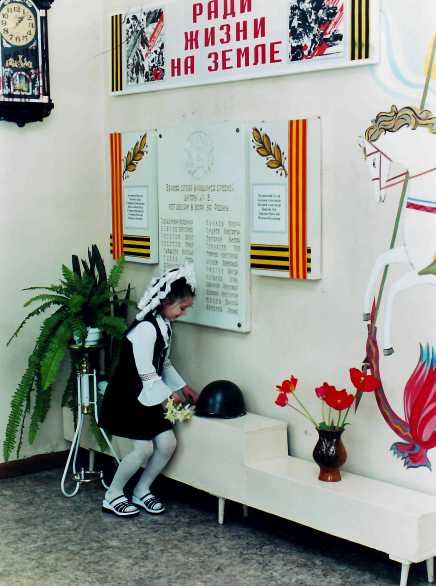 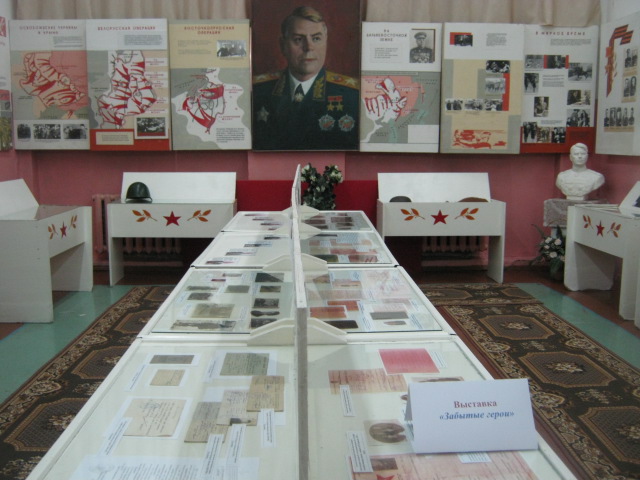 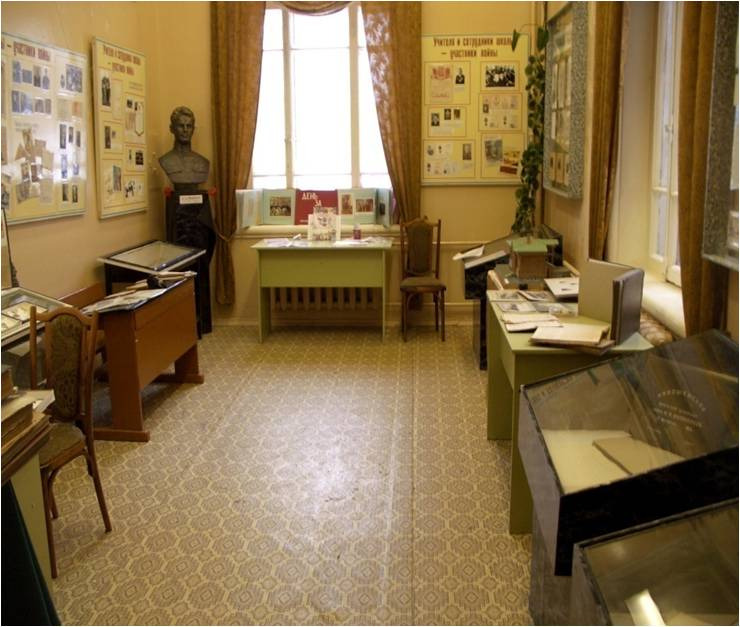 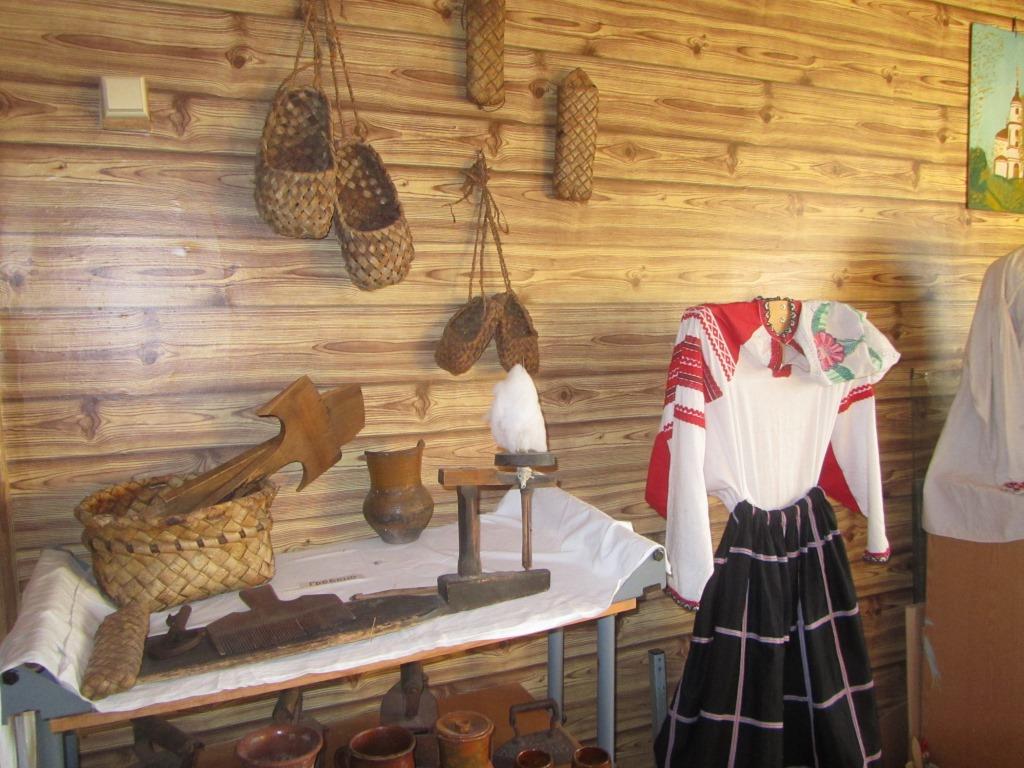 IX Образовательные чтения Центрального федерального округа
Российской Федерации
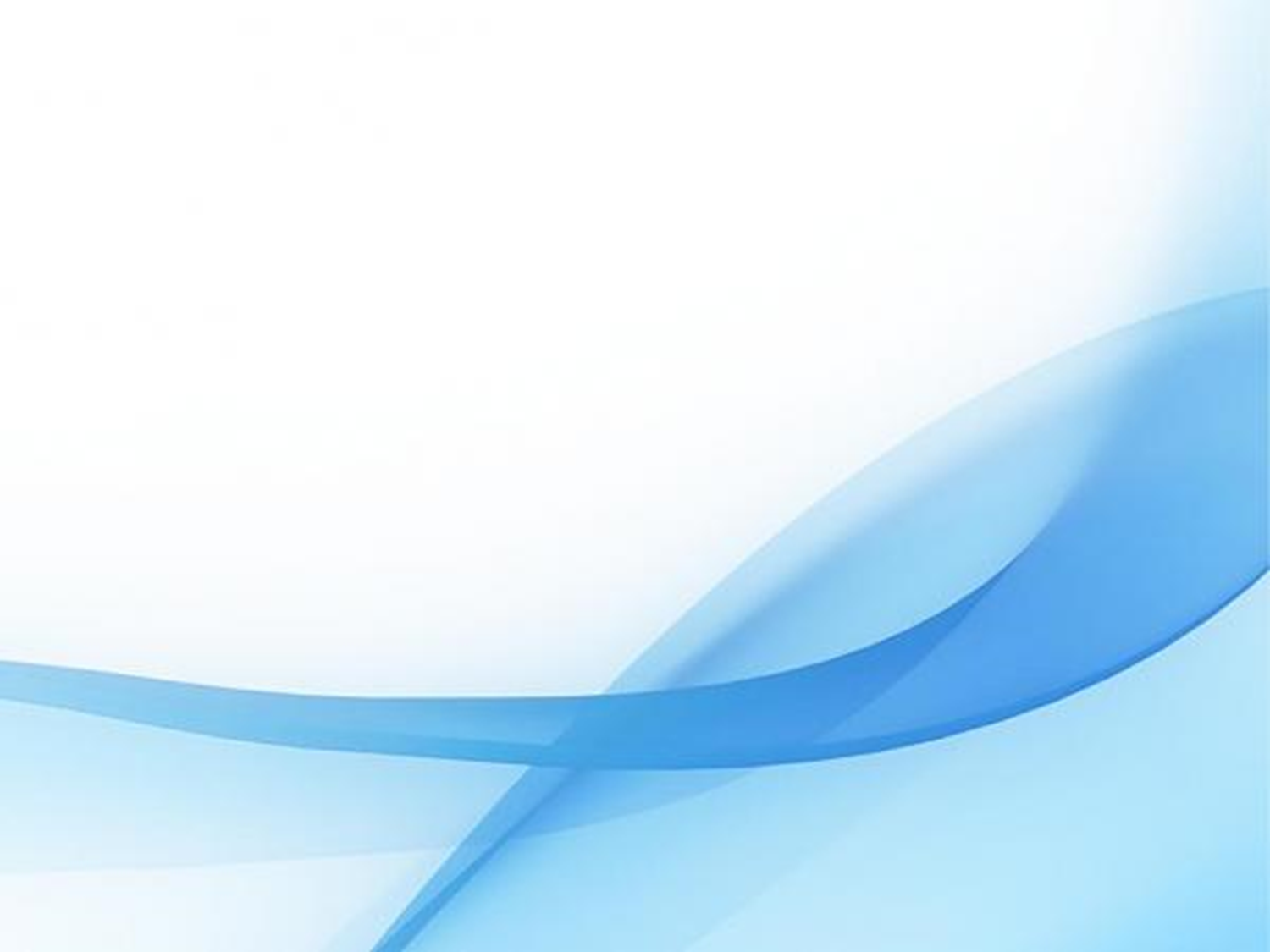 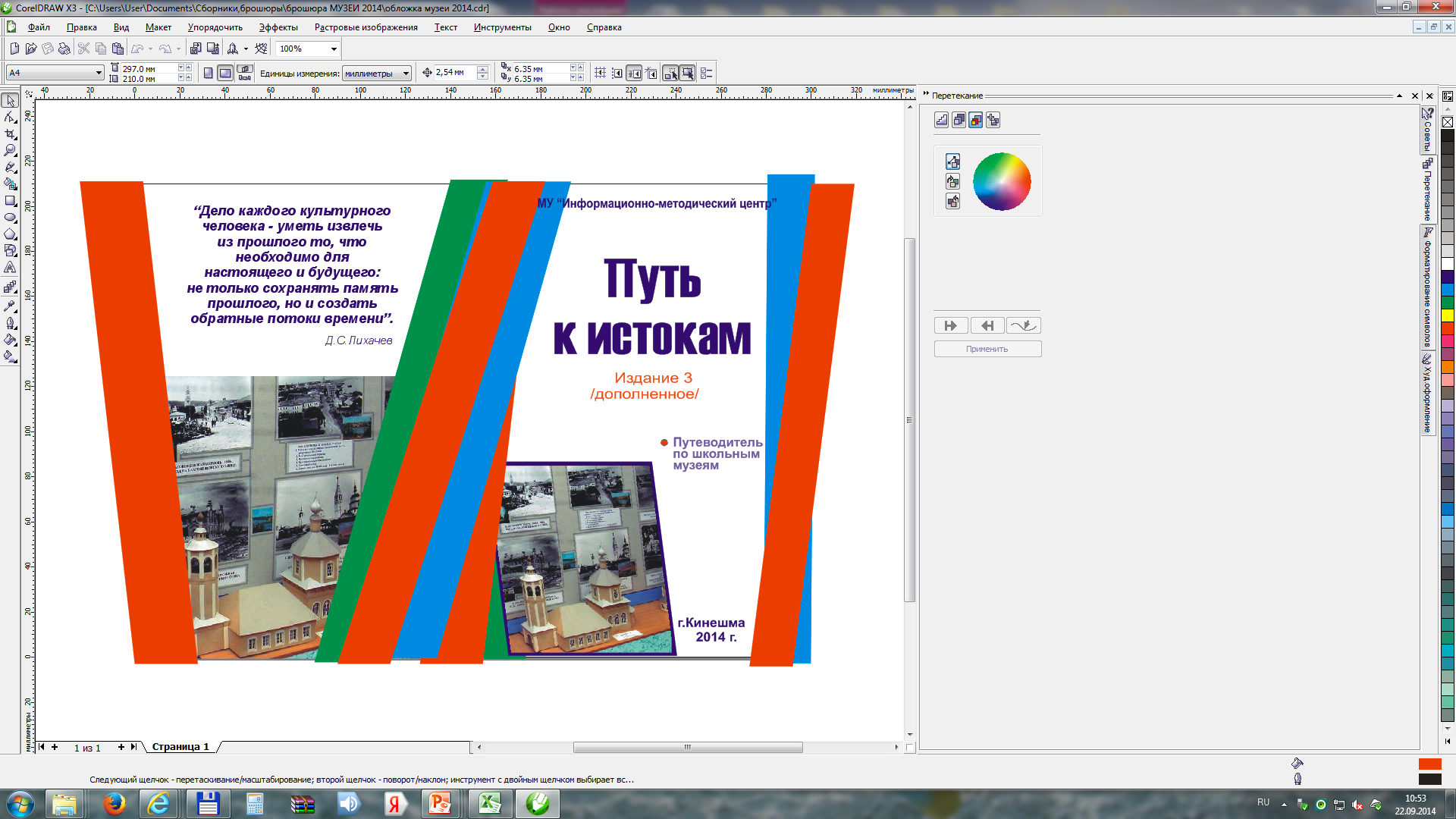 IX Образовательные чтения Центрального федерального округа
Российской Федерации
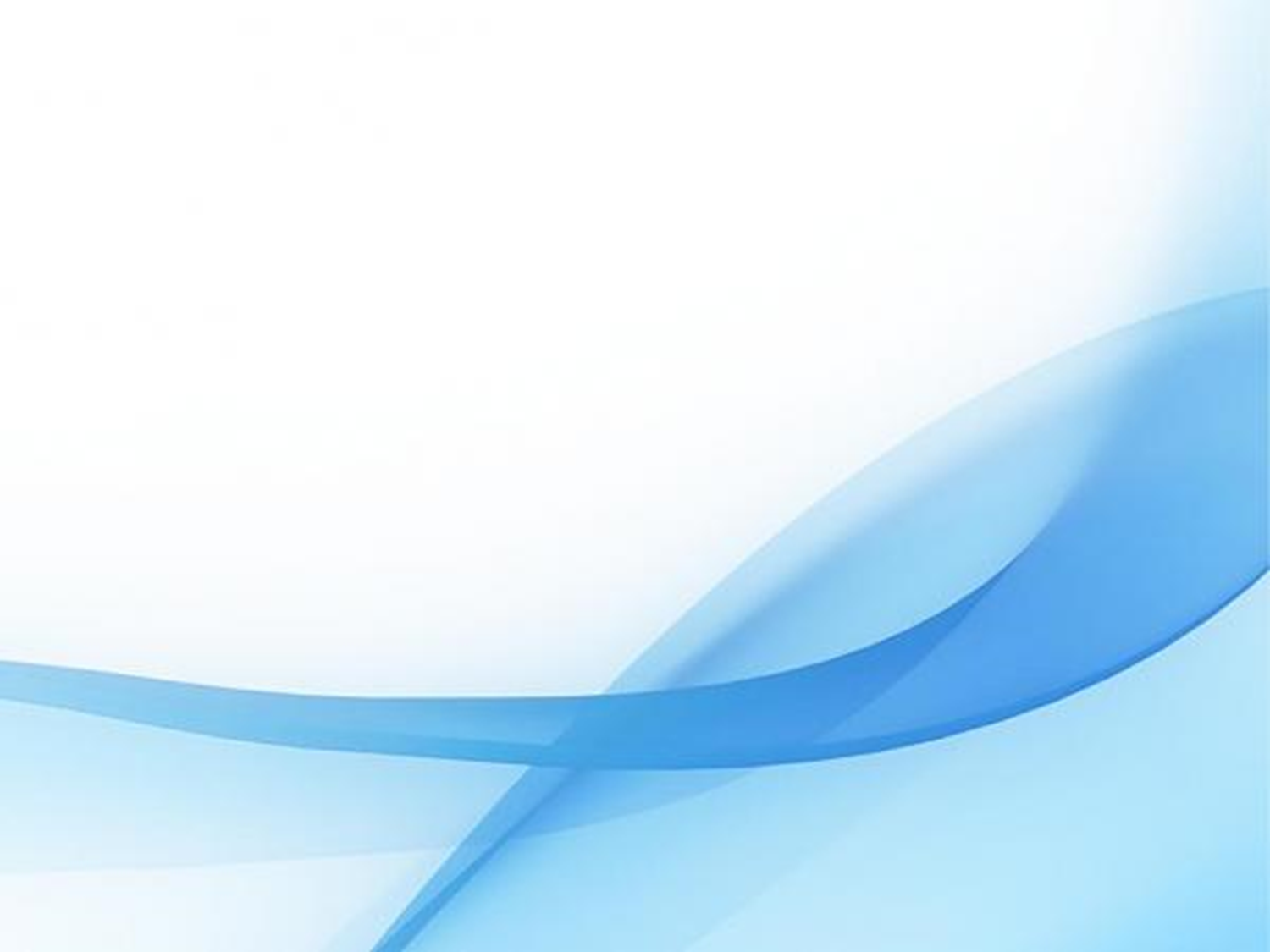 «Духовная культура Кинешмы»
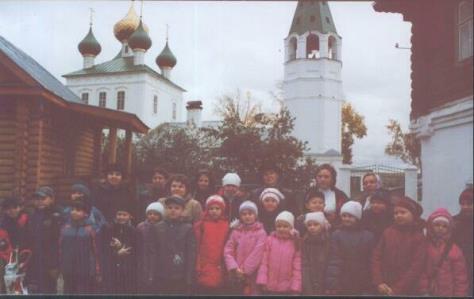 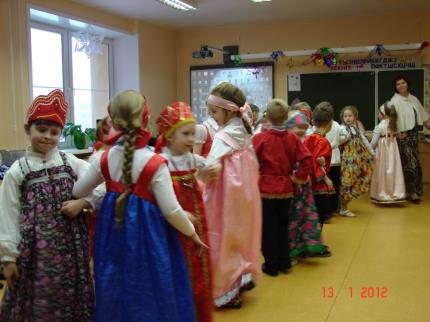 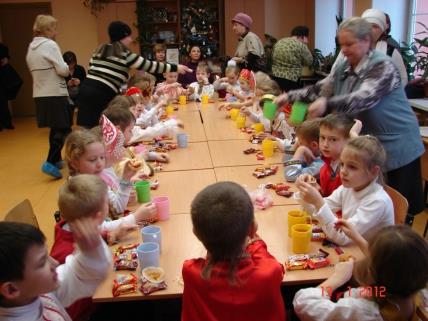 Крестовоздвиженский храм
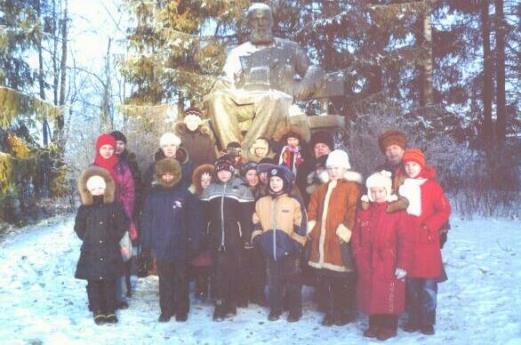 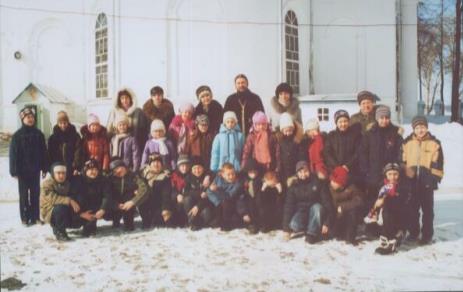 Успенский собор
Щелыково - музей-усадьба Островского
IX Образовательные чтения Центрального федерального округа
Российской Федерации
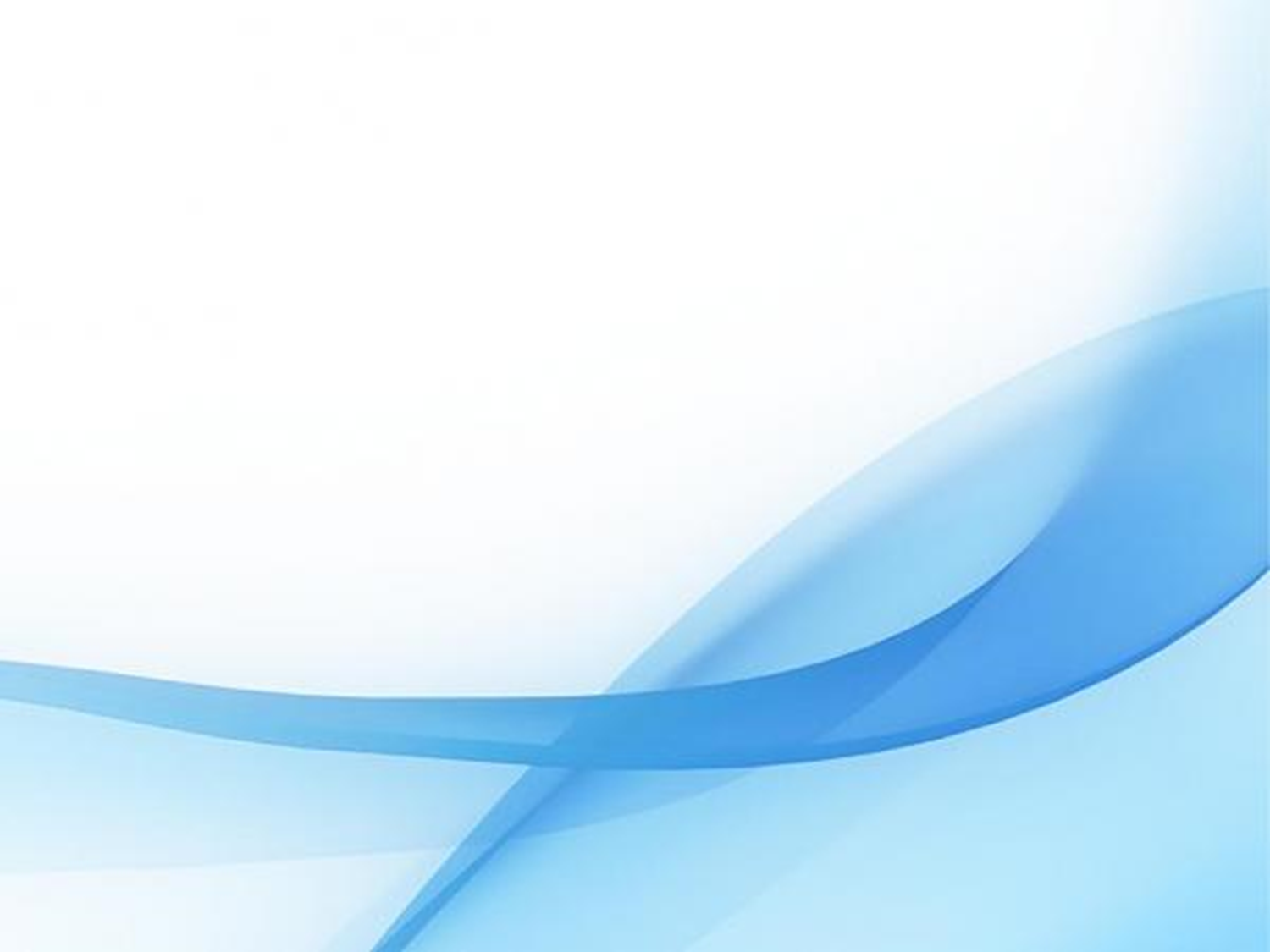 «Театр и дети»
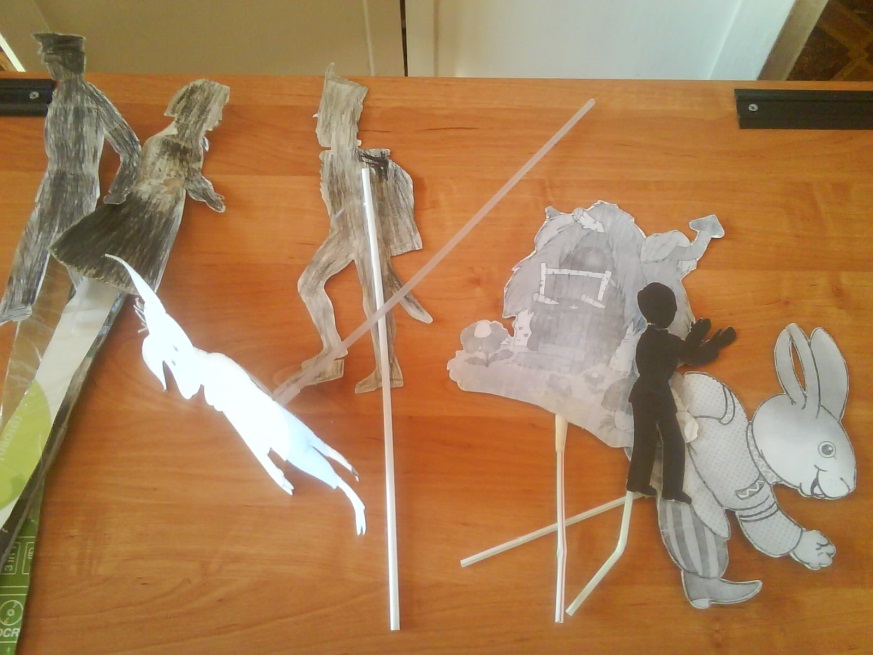 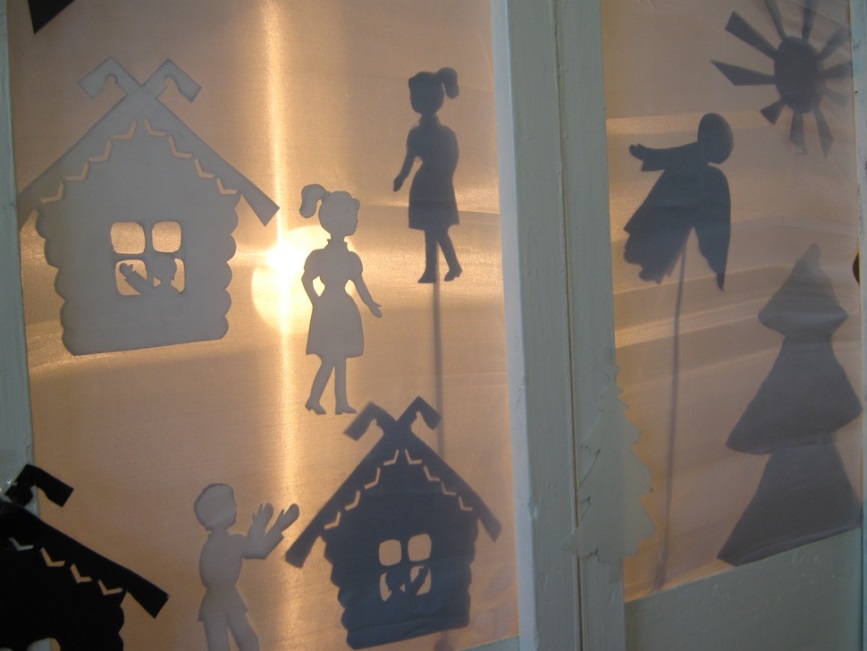 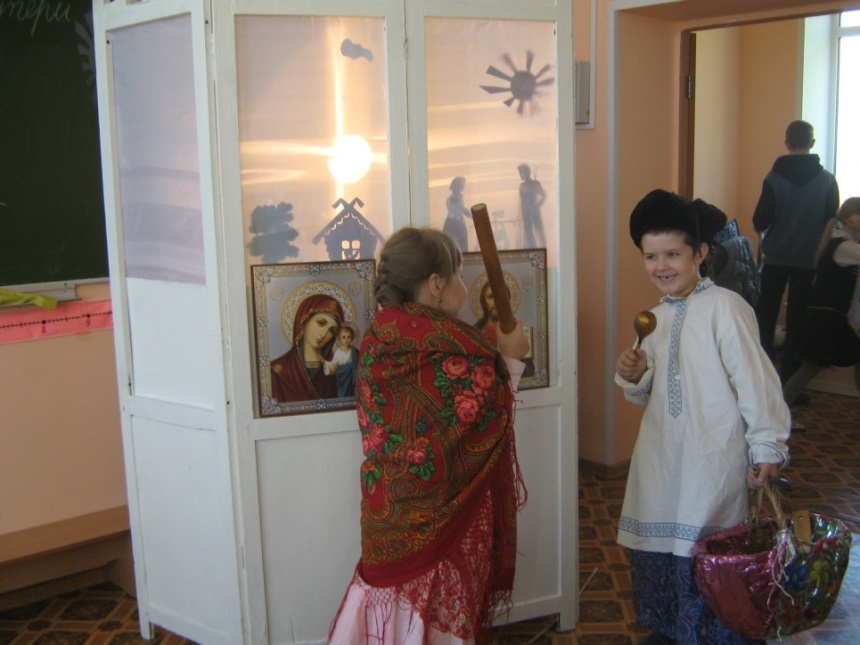 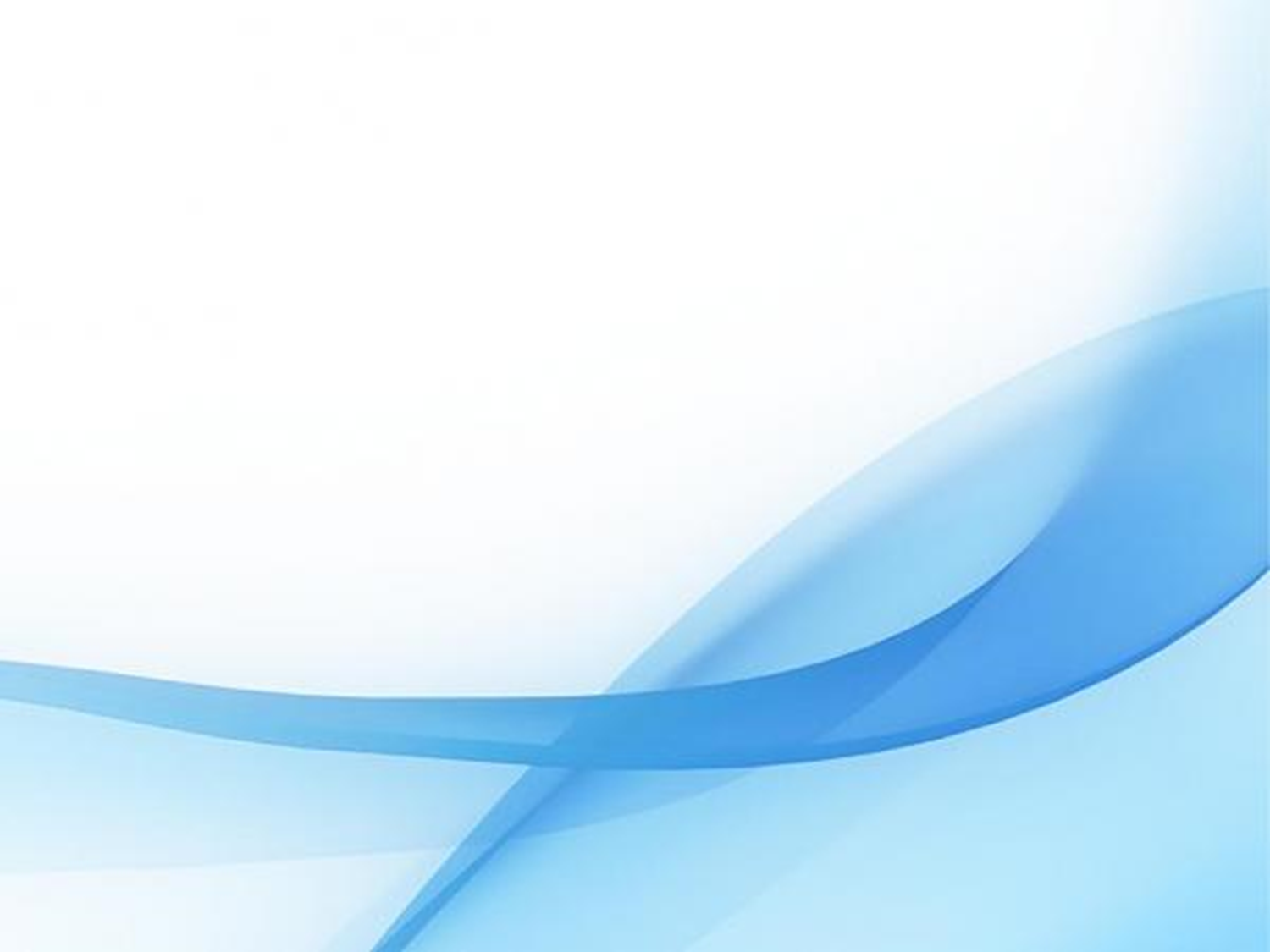 IX Образовательные чтения Центрального федерального округа
Российской Федерации
«Методическое объединение учителей ОРКСЭ»
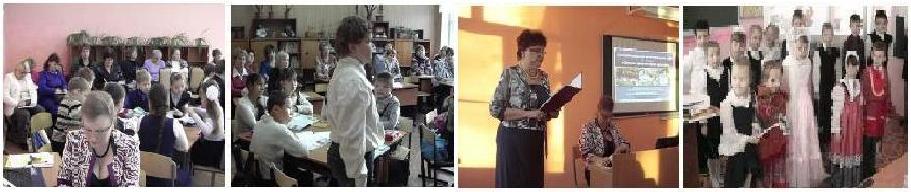 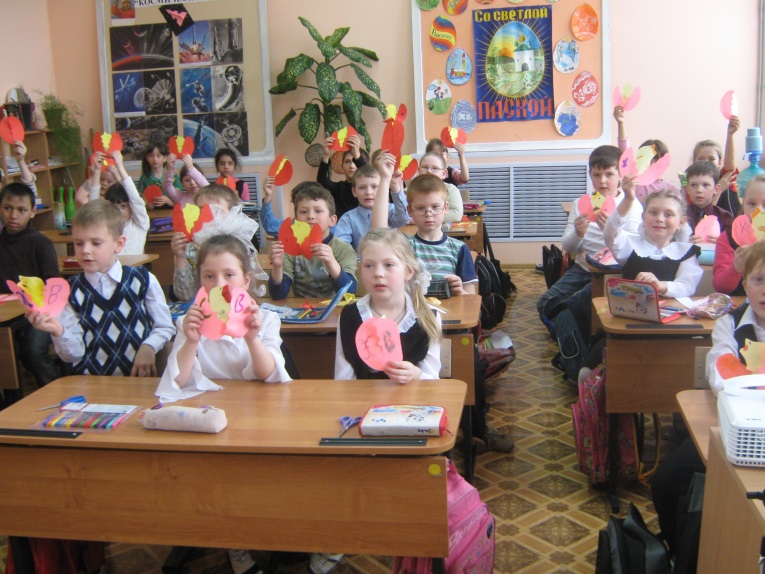 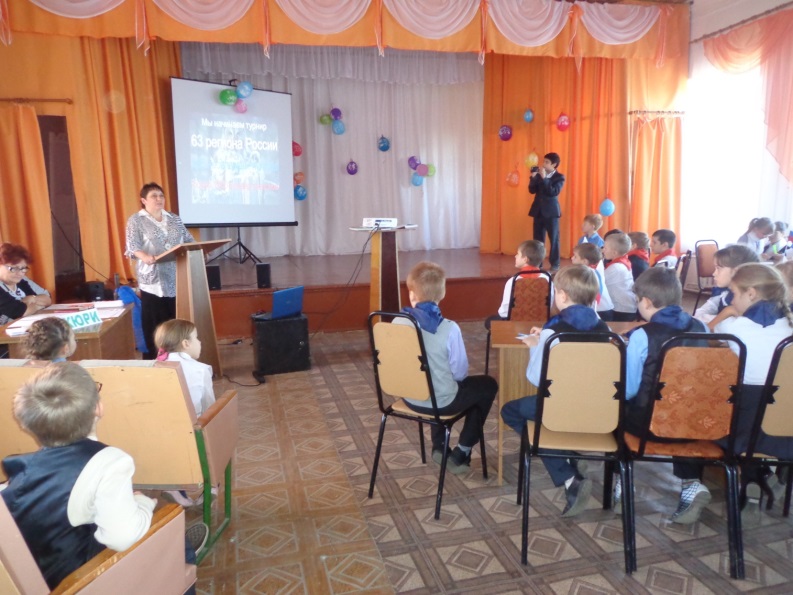 IX Образовательные чтения Центрального федерального округа
Российской Федерации
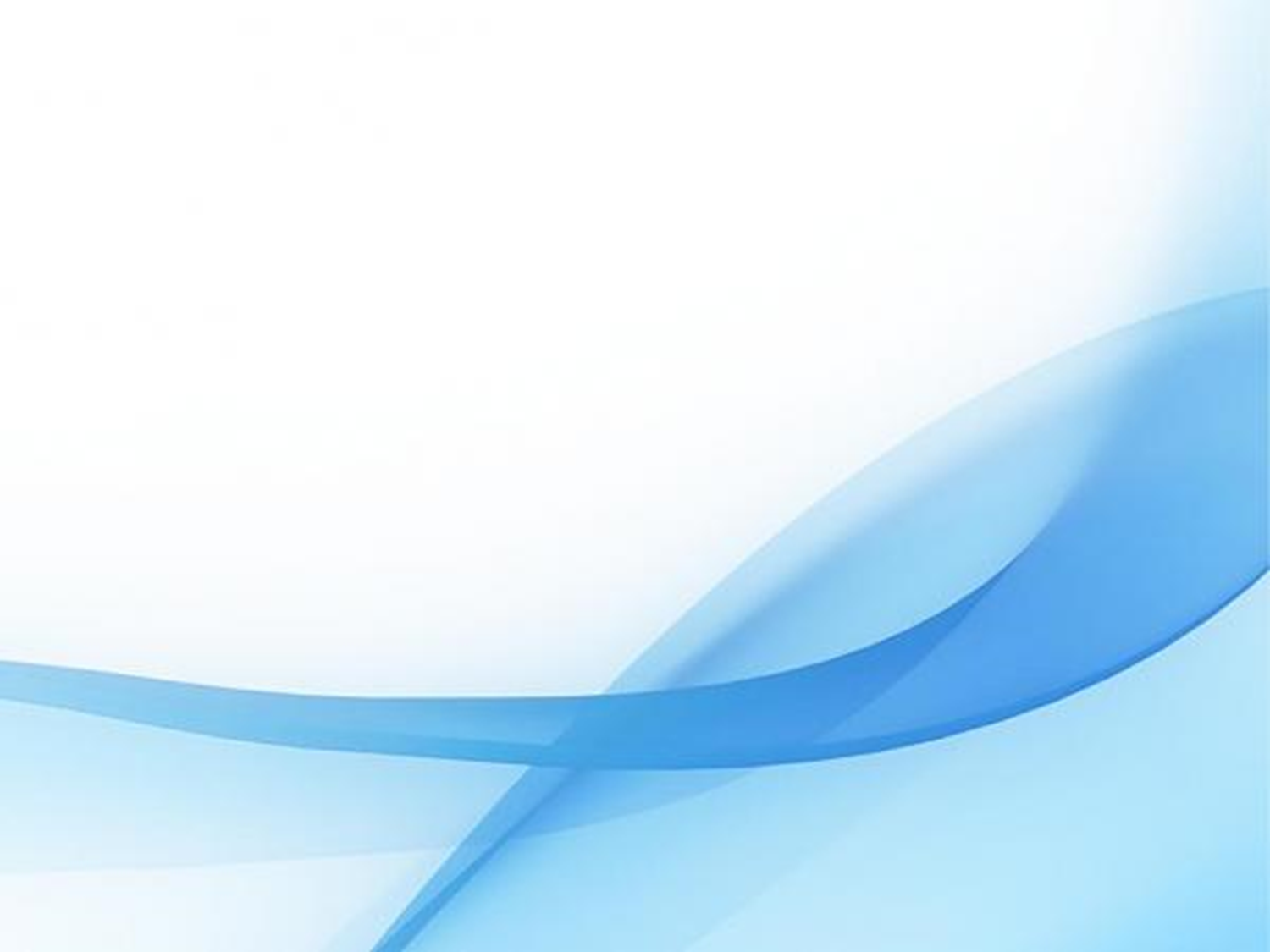 Фестиваль «Школьное содружество»
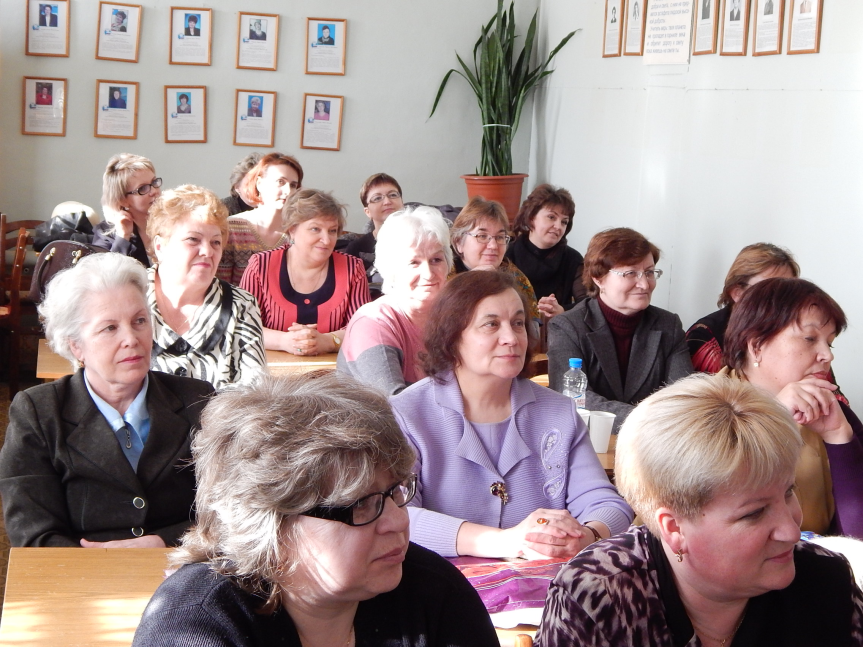 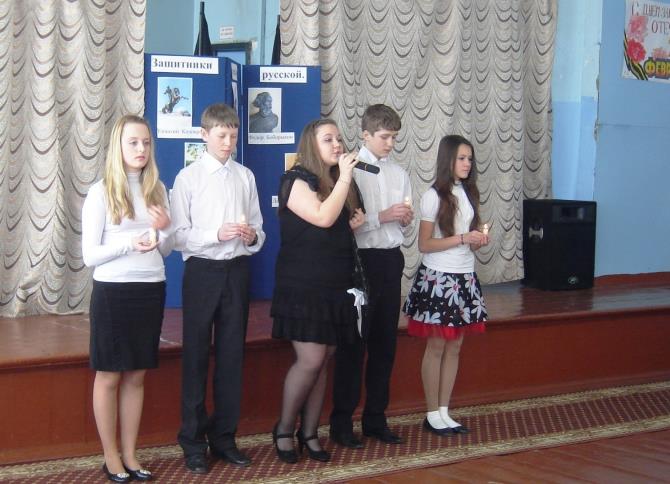 IX Образовательные чтения Центрального федерального округа
Российской Федерации
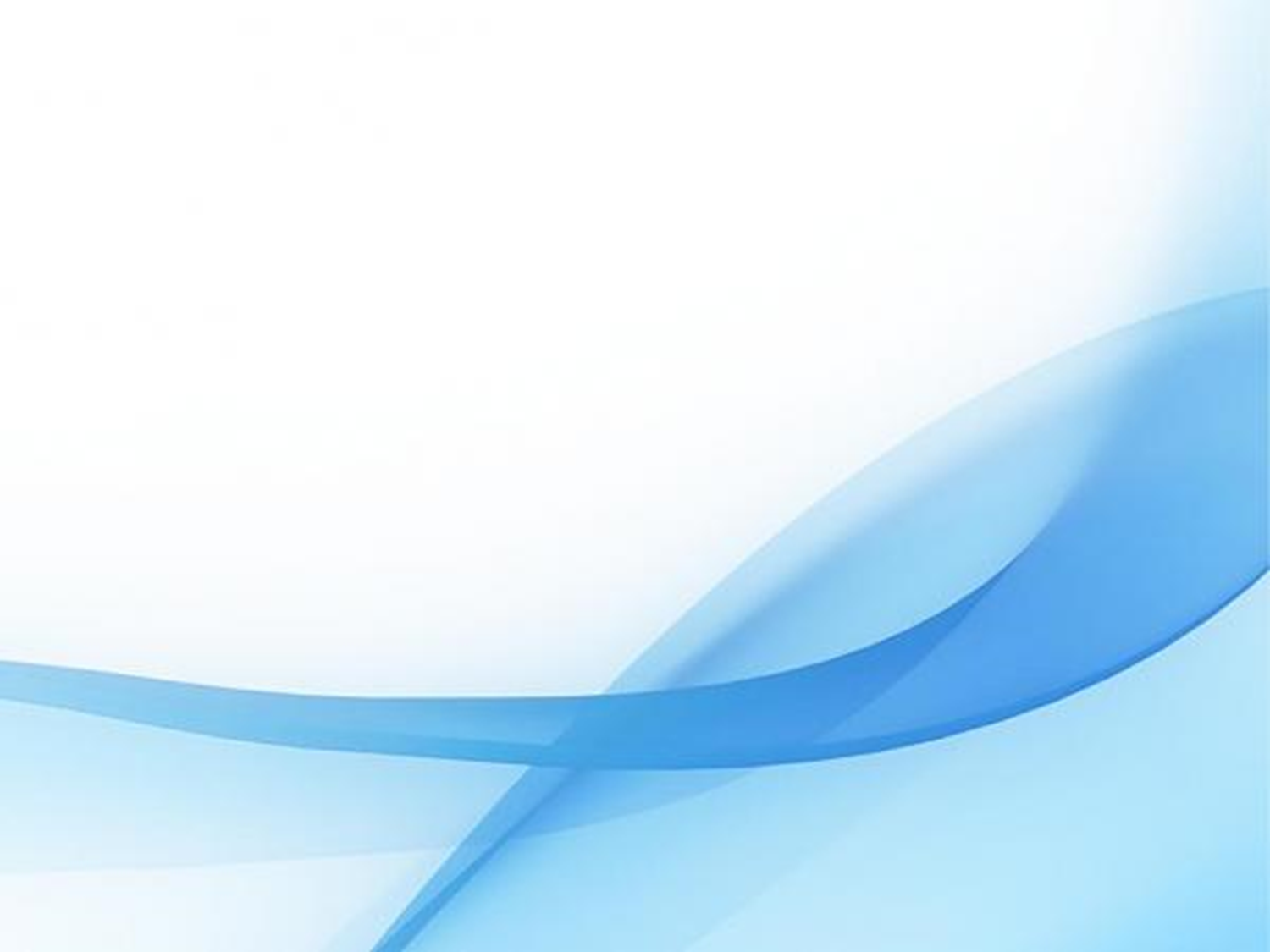 «Педагогические чтения»
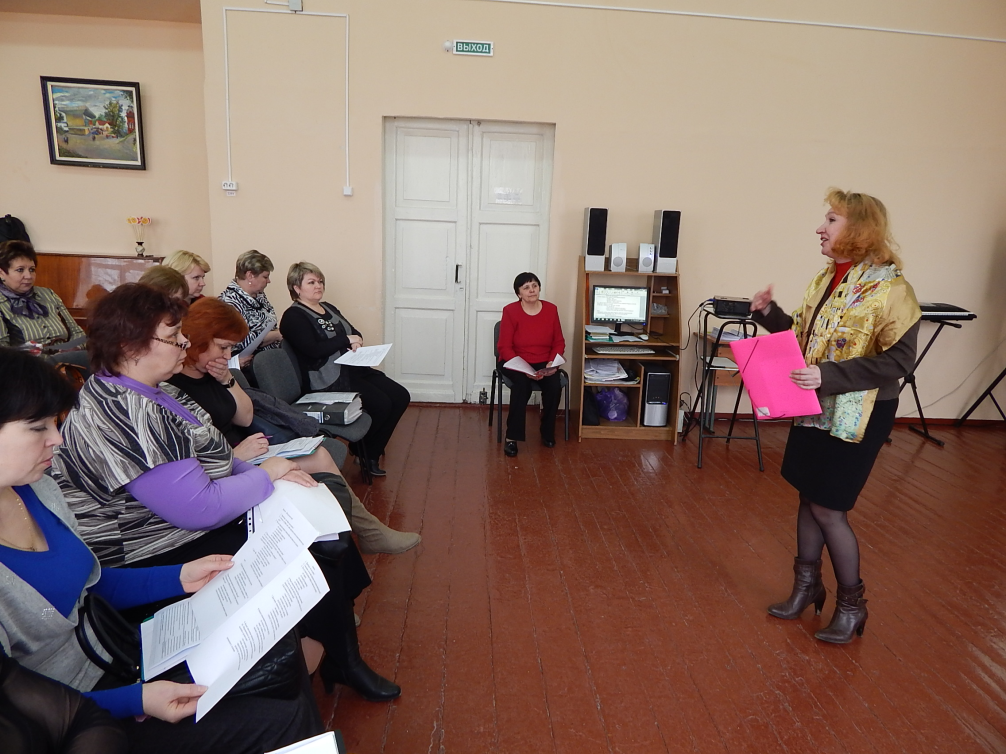 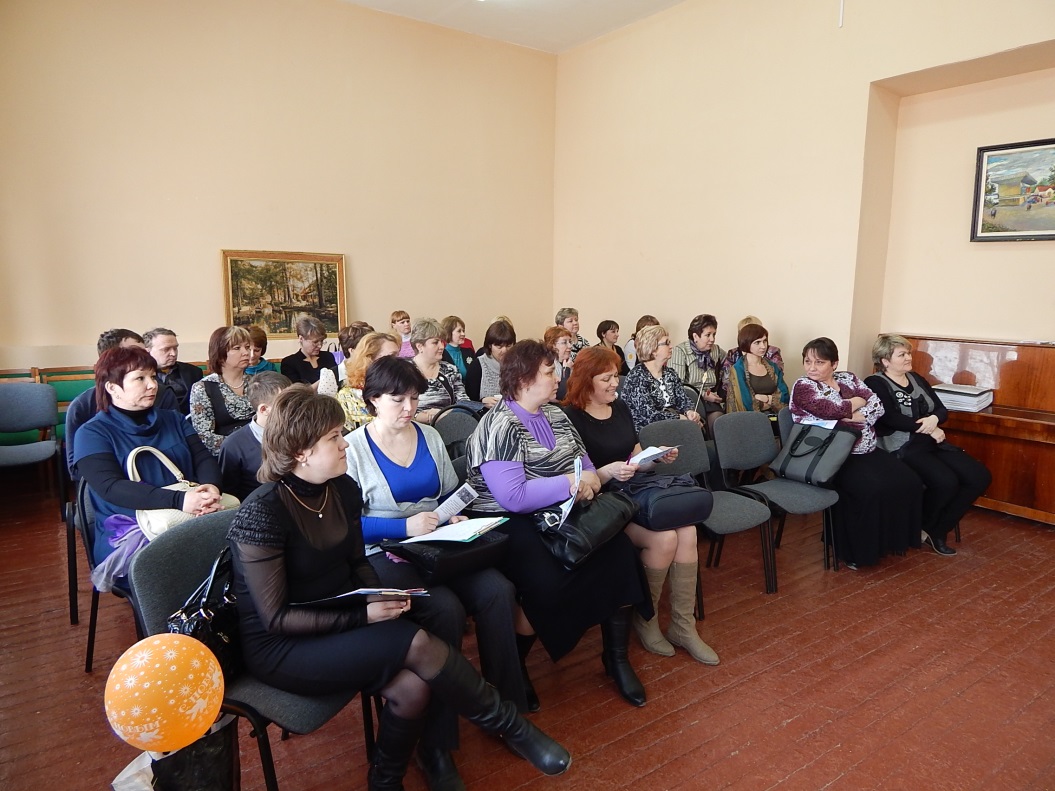 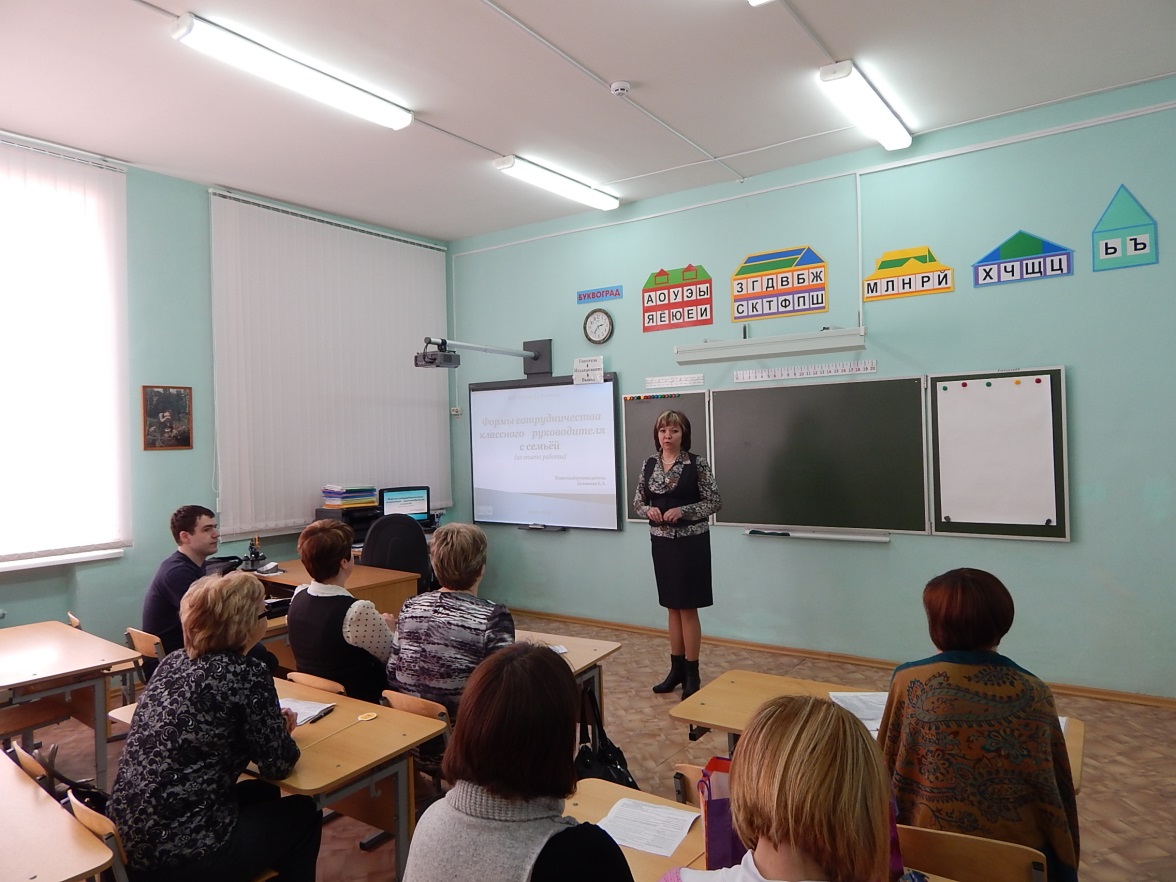 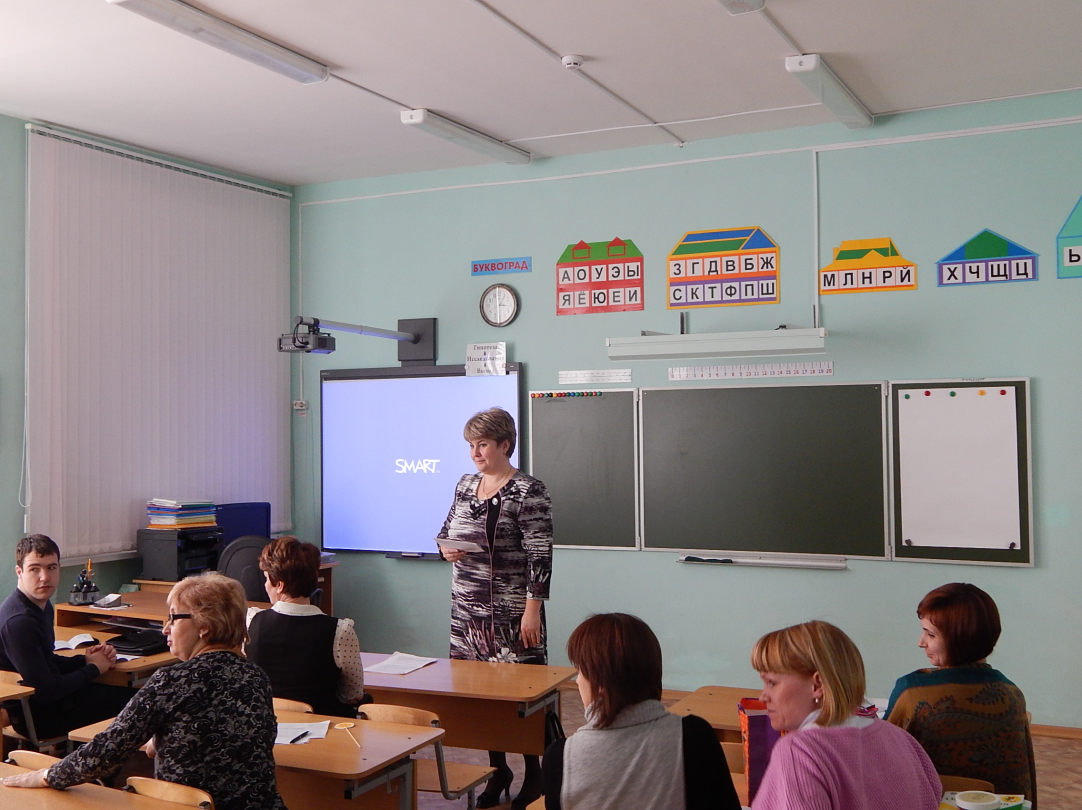 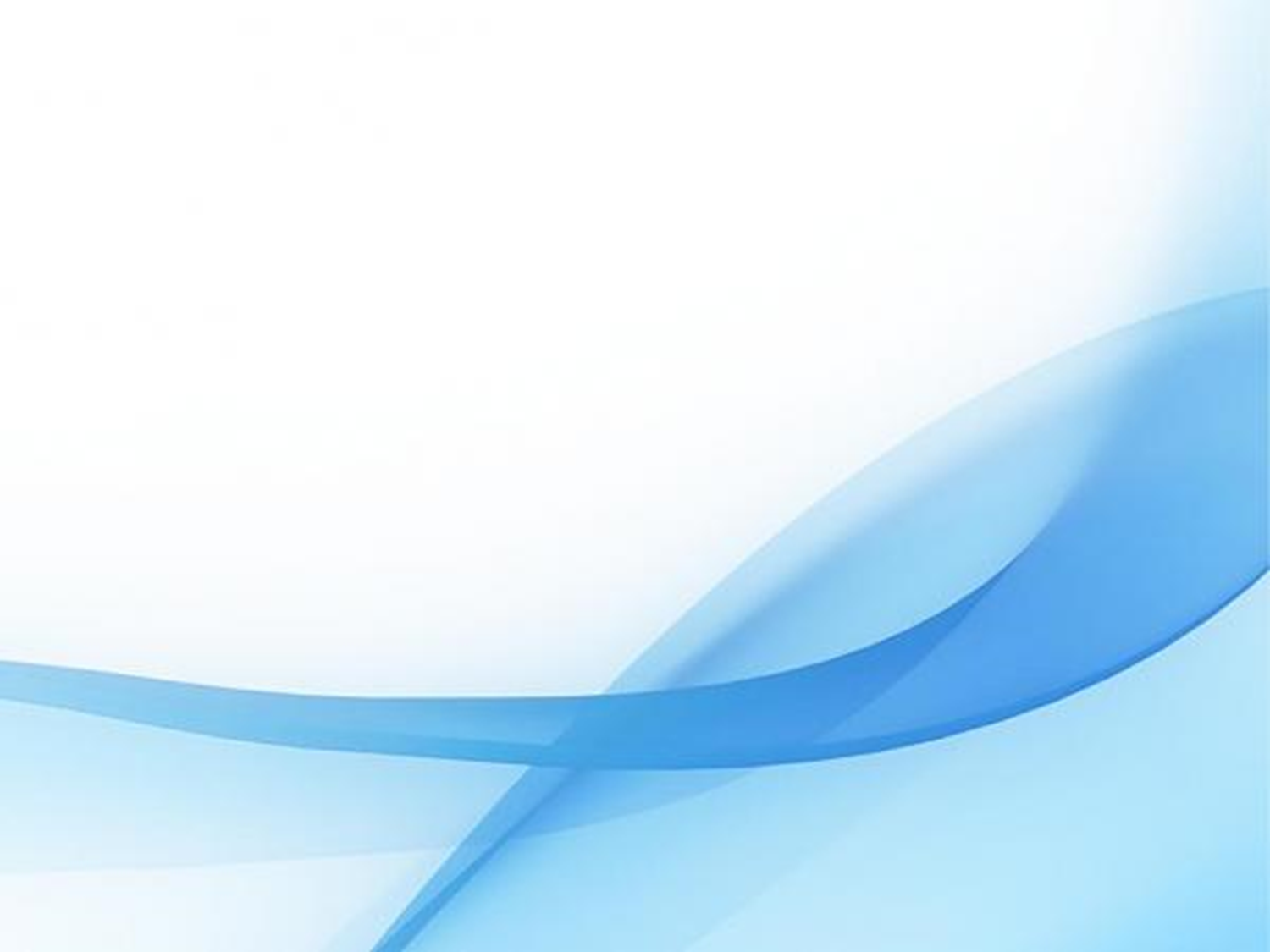 IX Образовательные чтения Центрального федерального округа
Российской Федерации
«Литературное краеведение»
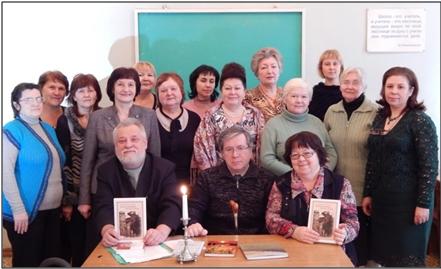 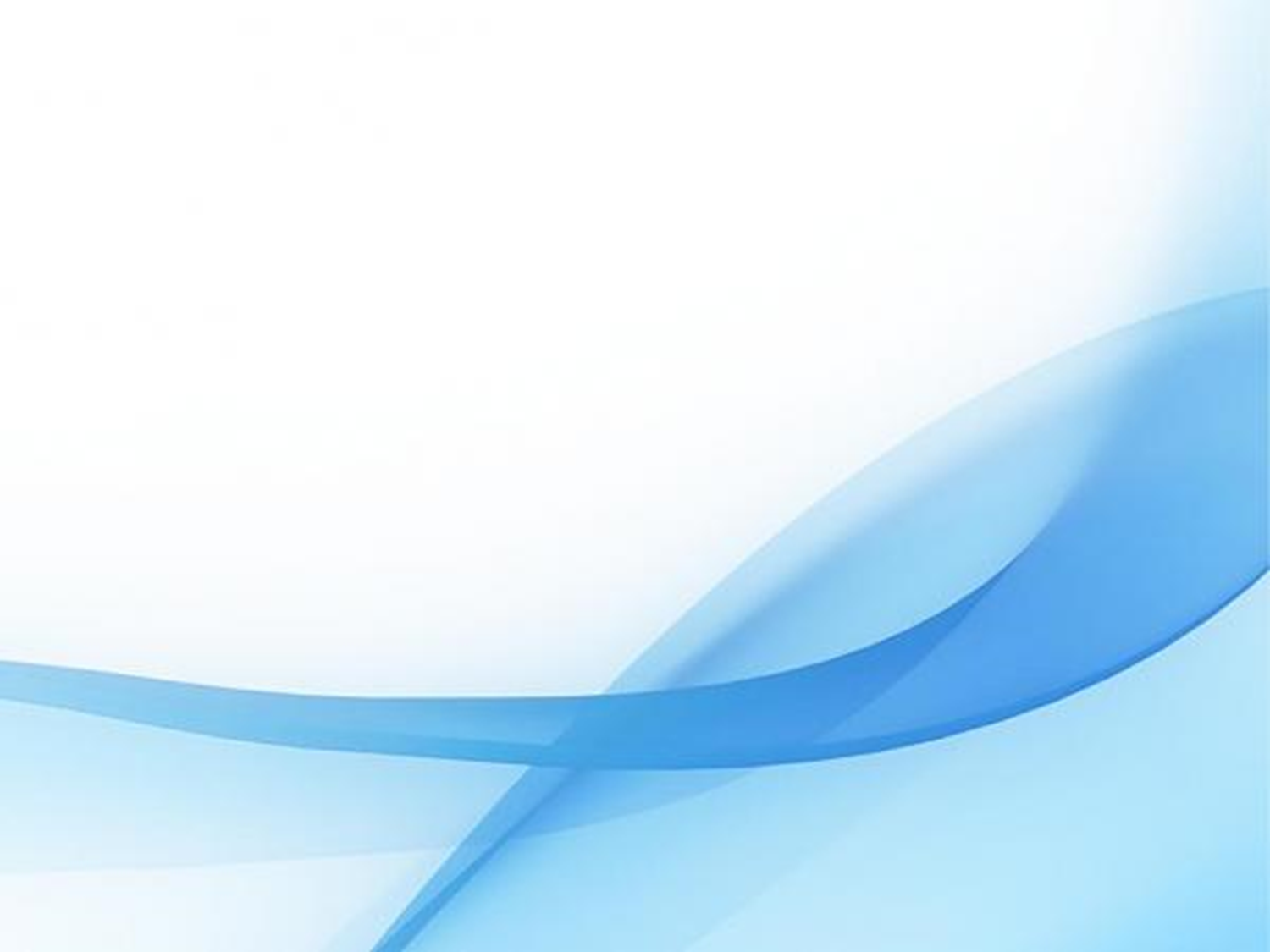 IX Образовательные чтения Центрального федерального округа
Российской Федерации
Благодарю 
за 
внимание!